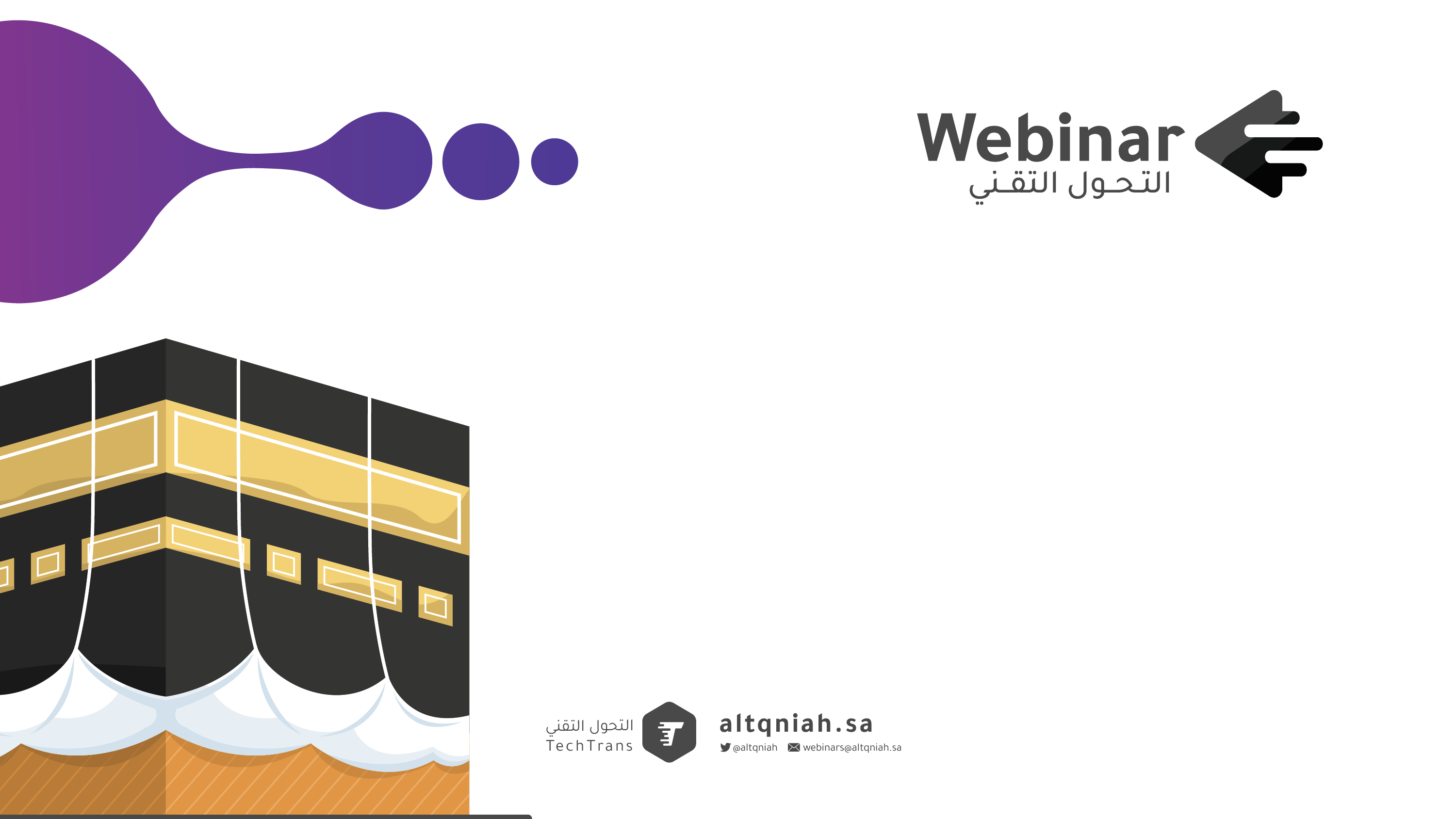 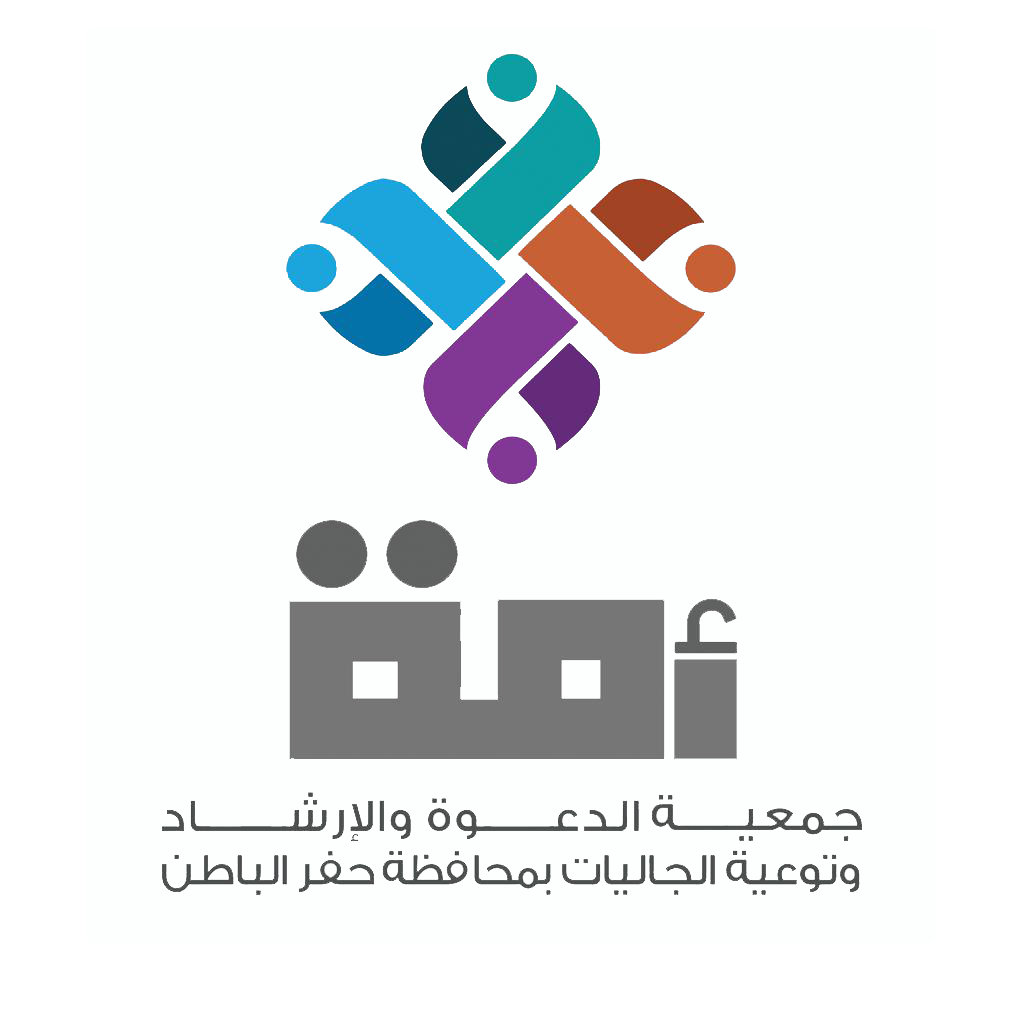 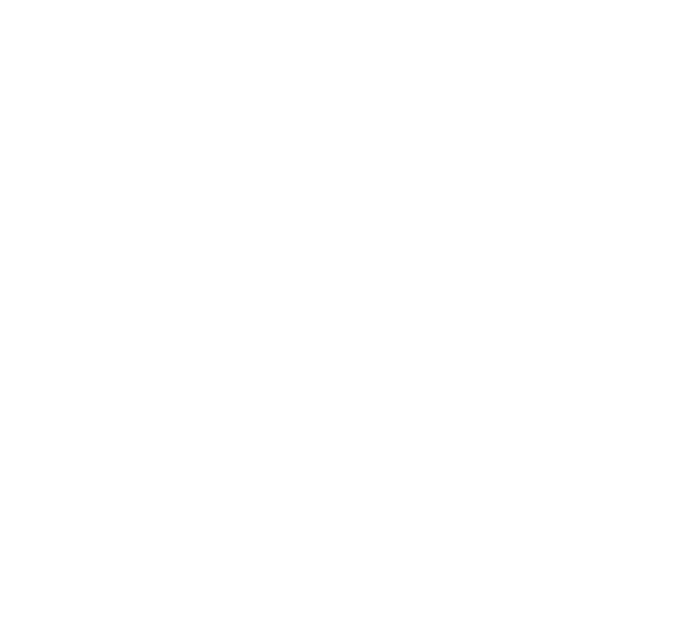 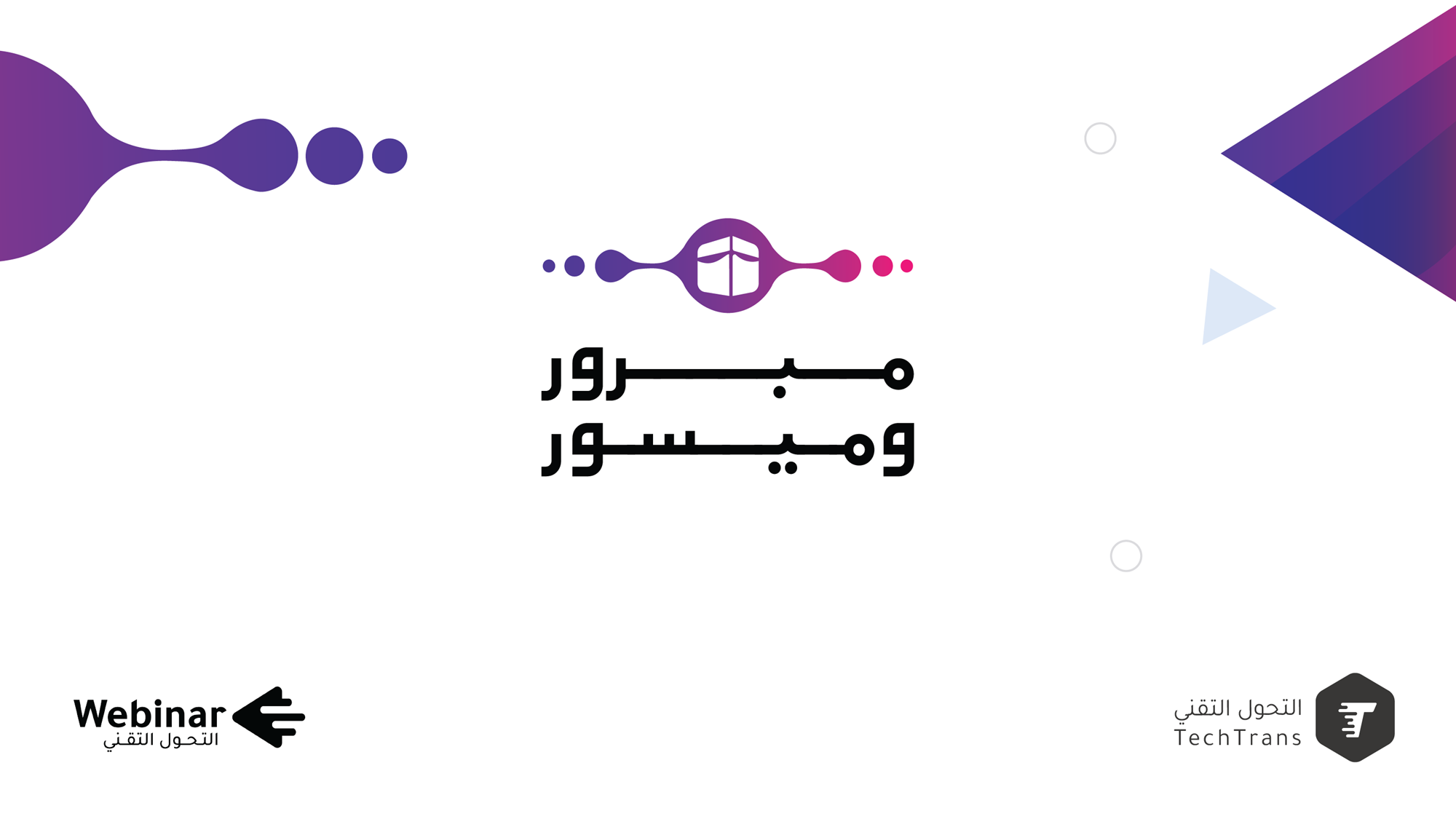 المرشد الرقمي للحجاج
جمعية الدعوة والارشاد وتوعية الجاليات بحفر الباطن
منصور خلف الشمري
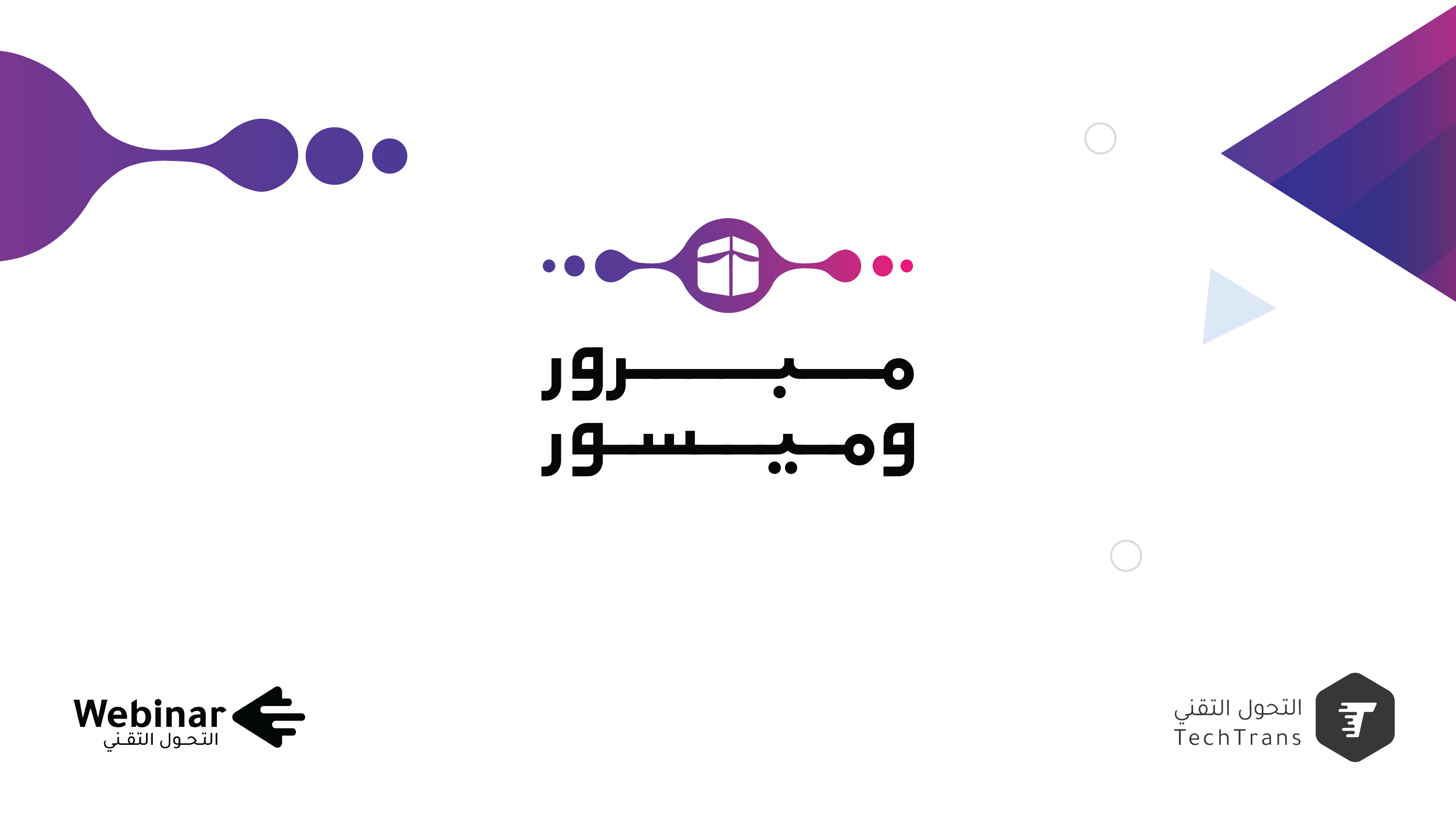 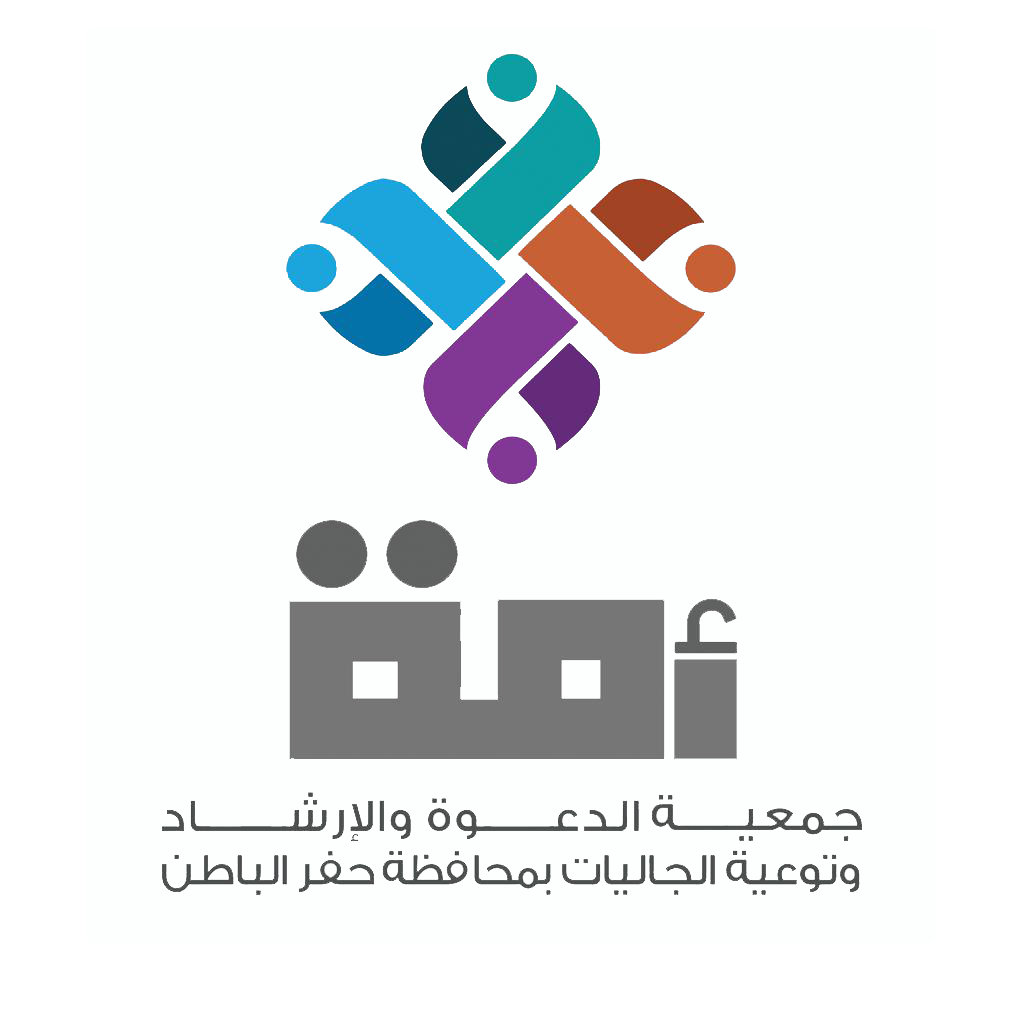 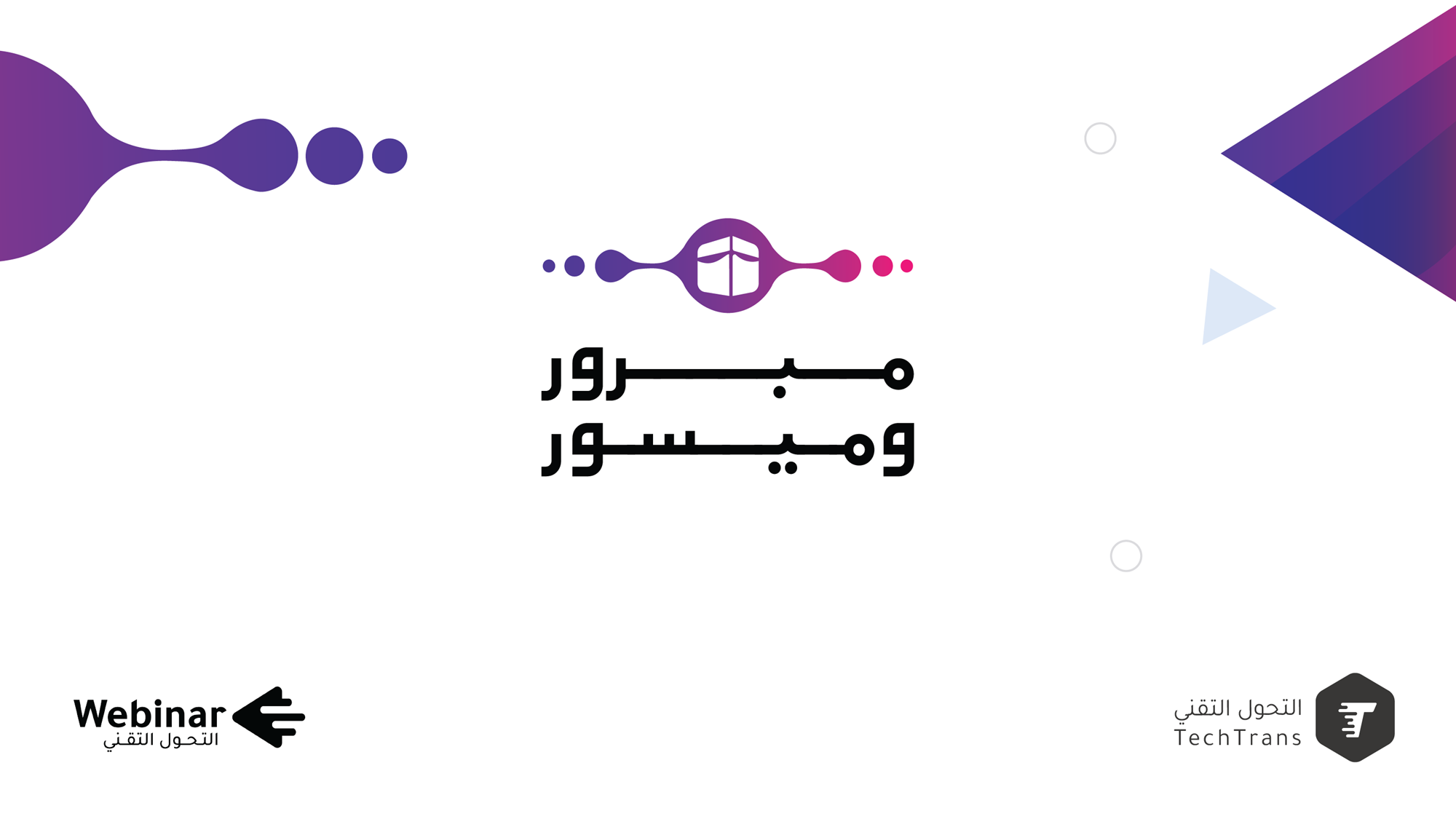 المحاور :
1- التعريف بالمشروع 
2- ما هي التقنية المستخدمة  
3- مميزات المشروع والاستفادة منه في موسم الحج
ختاما الأسئلة والأجوبة
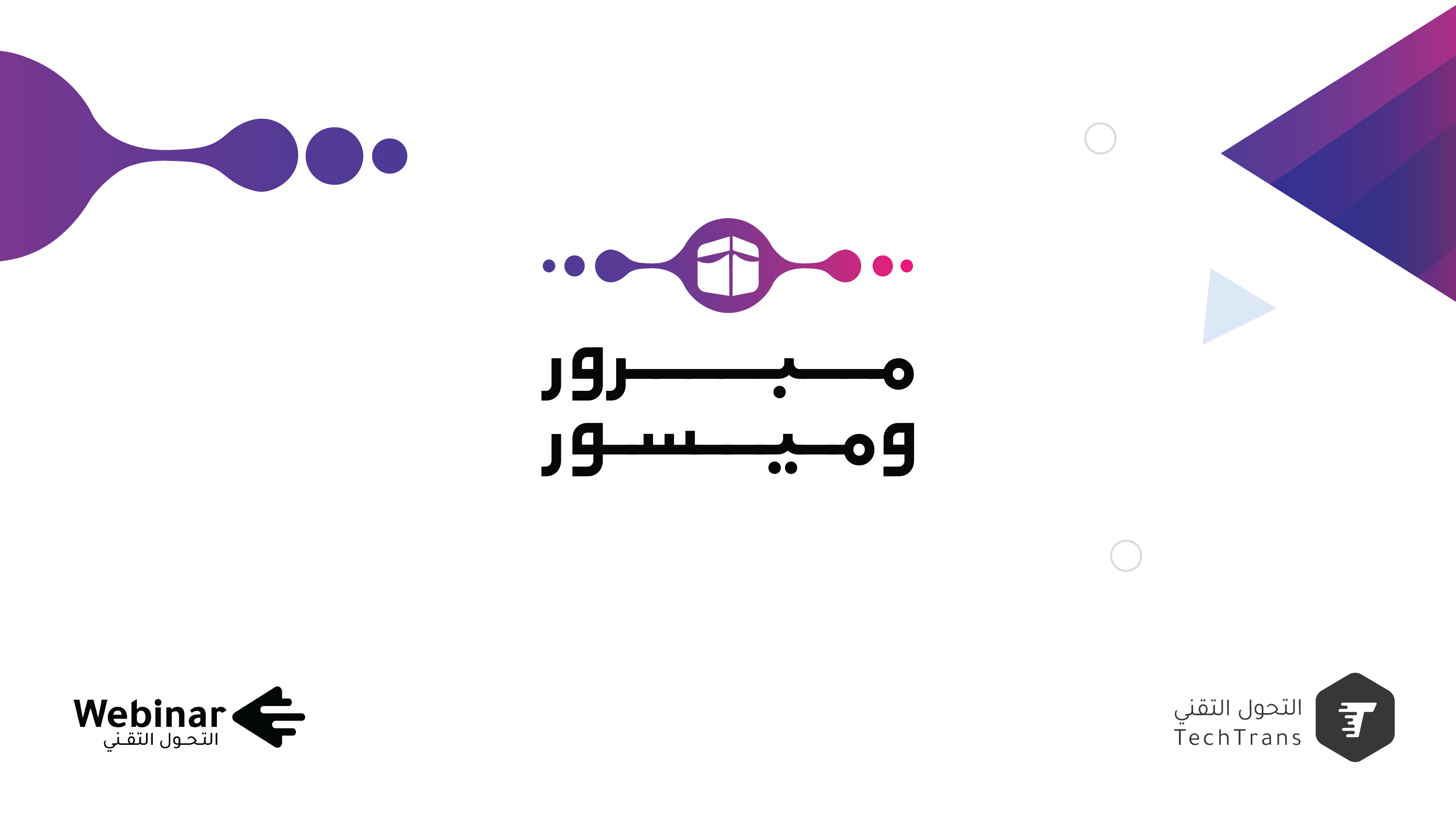 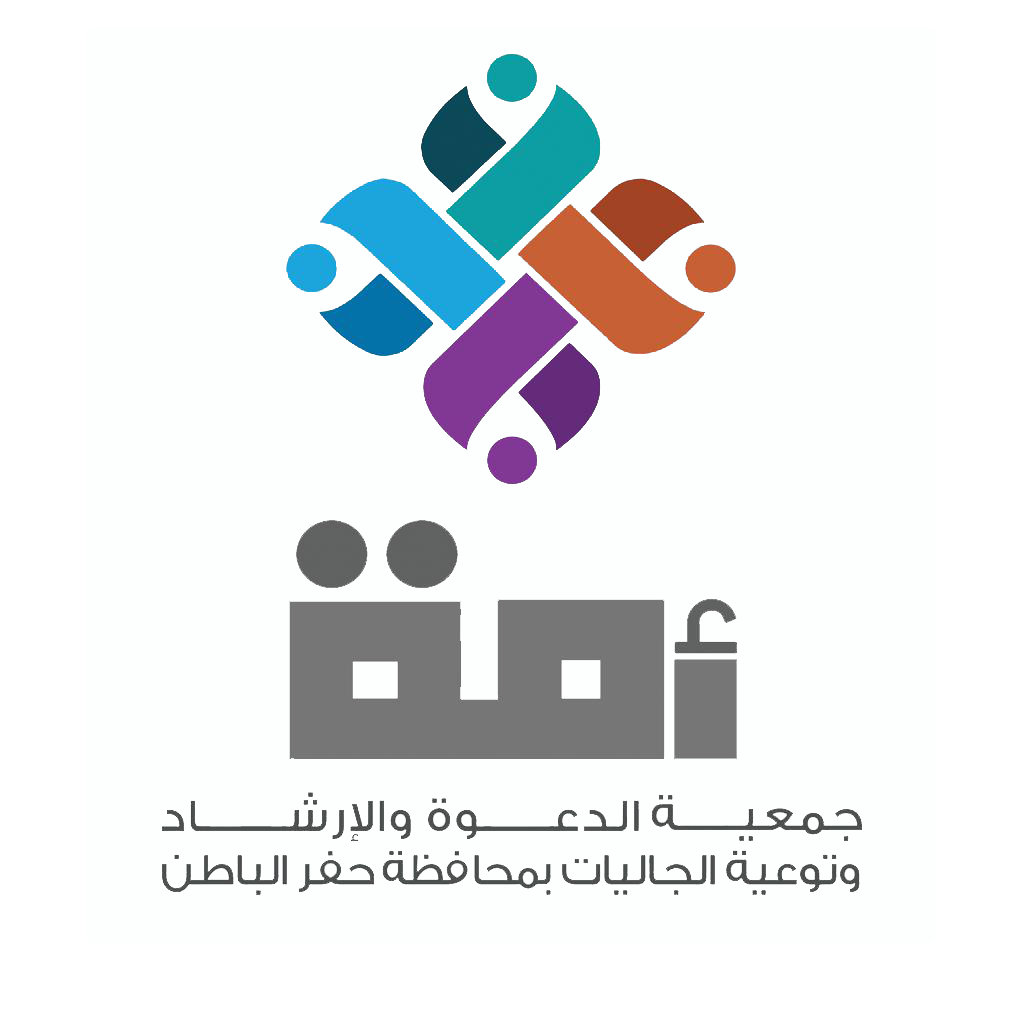 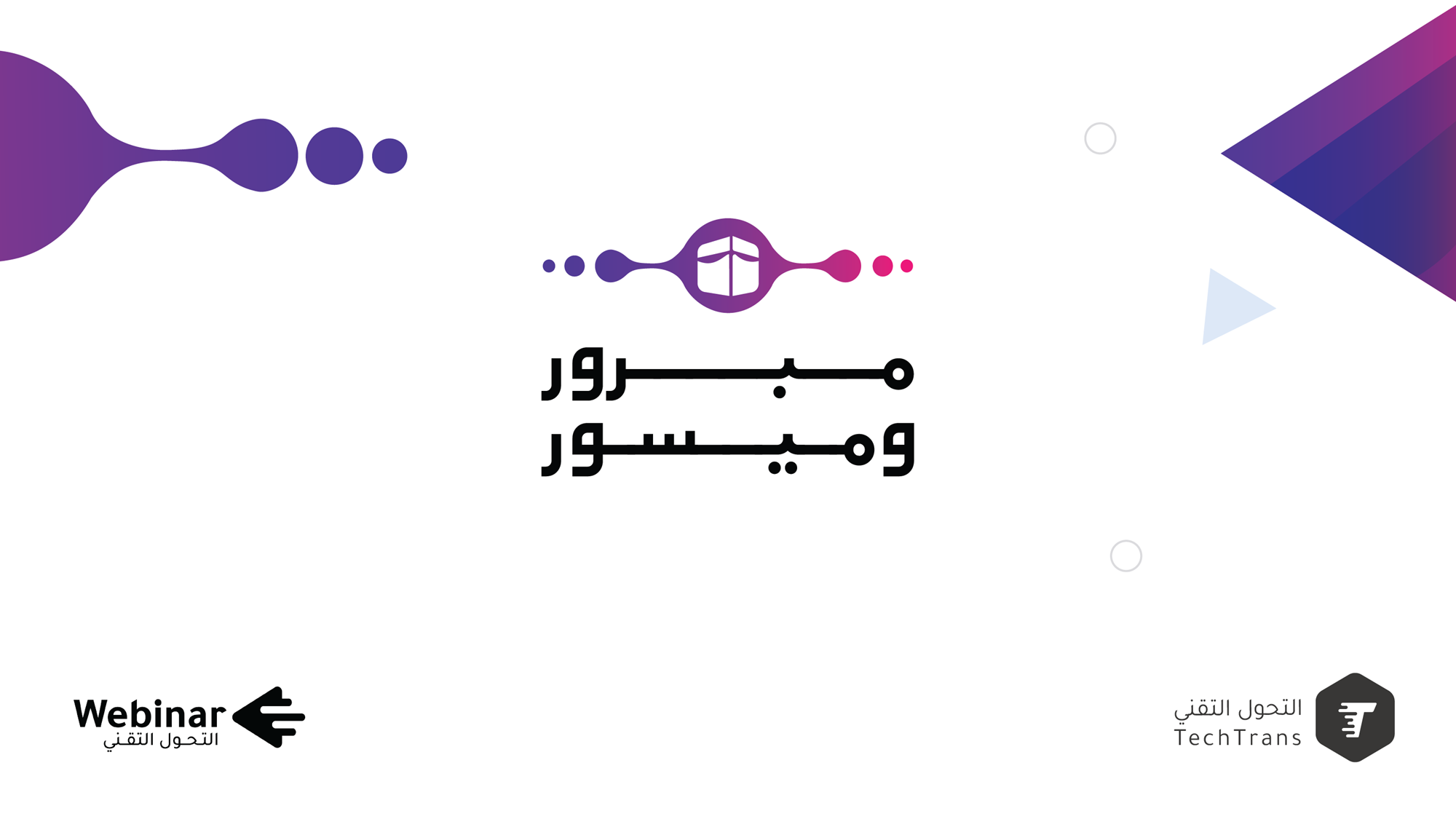 محدثكم  اخوكم منصور بن خلف الشمري 
أعمل في المجال الخيري منذ 16 سنة  تنقلت فيها بين عدة ادارات  
(ادارة توعية الجاليات والتطوير و التدريب و تنمية الموارد المالية )
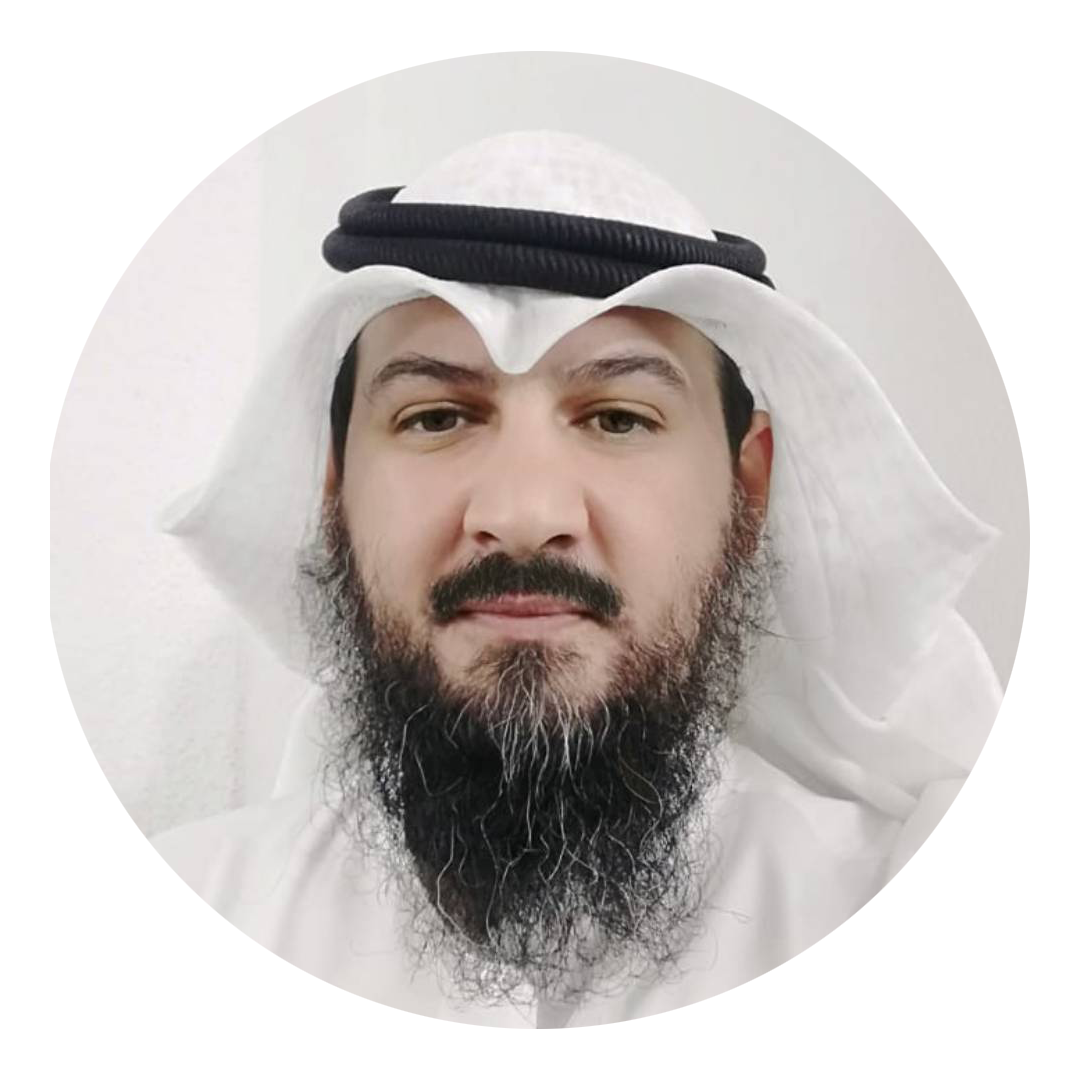 التخصص الاكاديمي :
هندسة الكهرباء و الالكترونيات
والان : مبرمج : (تطبيقات , مواقع , برامج سطح المكتب )
حاصل على لقب سفير البرمجة من المبادرة الوطنية  #السعودية تبرمج 
تم ترشيحي لمبادرة الشيخ محمد بن راشد المكتوم ( لبرمجة تطبيقات الاندرويد)
حاصل على شهادات كثيرة في البرمجة من ( شركة قوقل , ومنصات عالمية يودمي ويديستي)
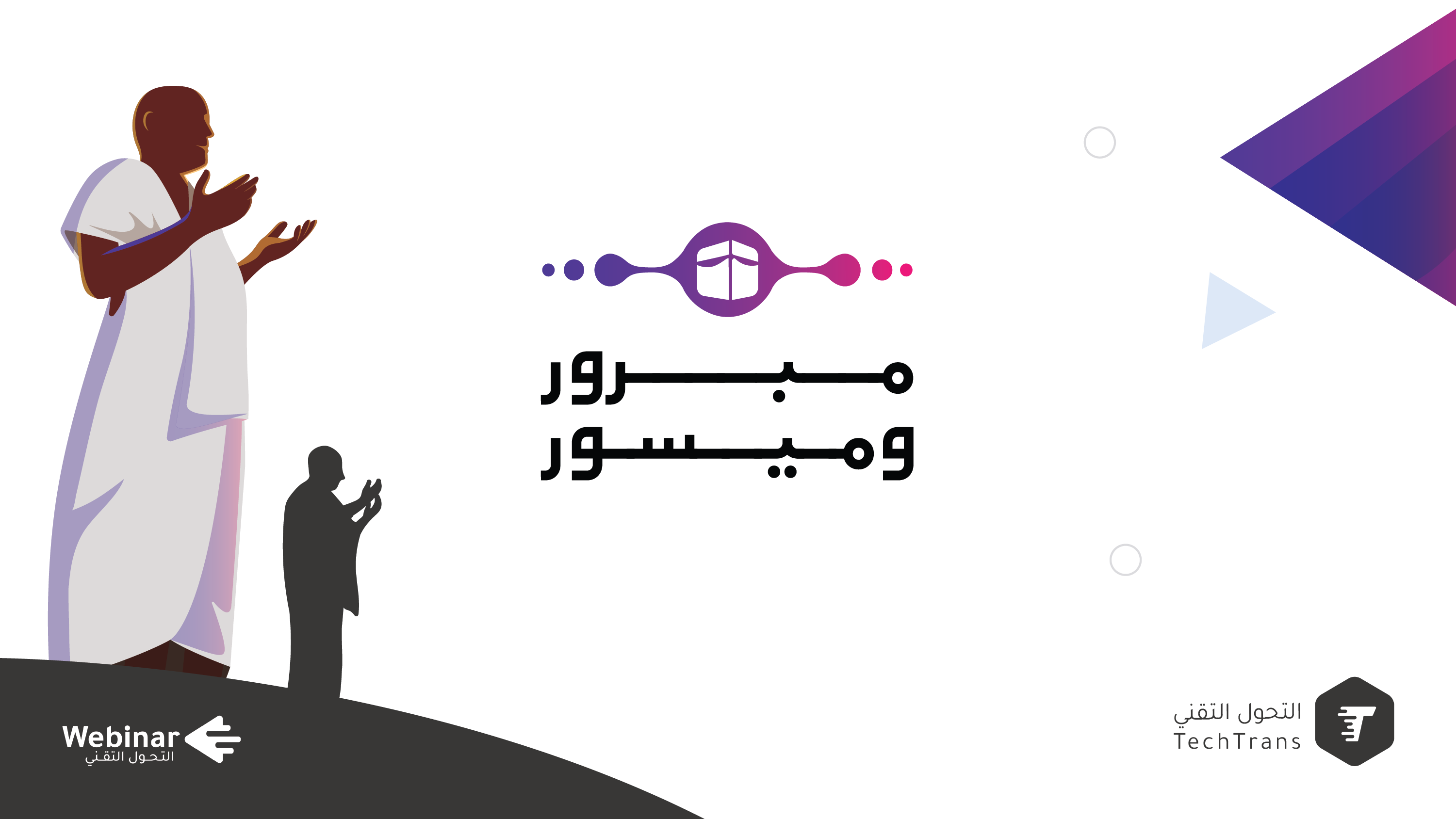 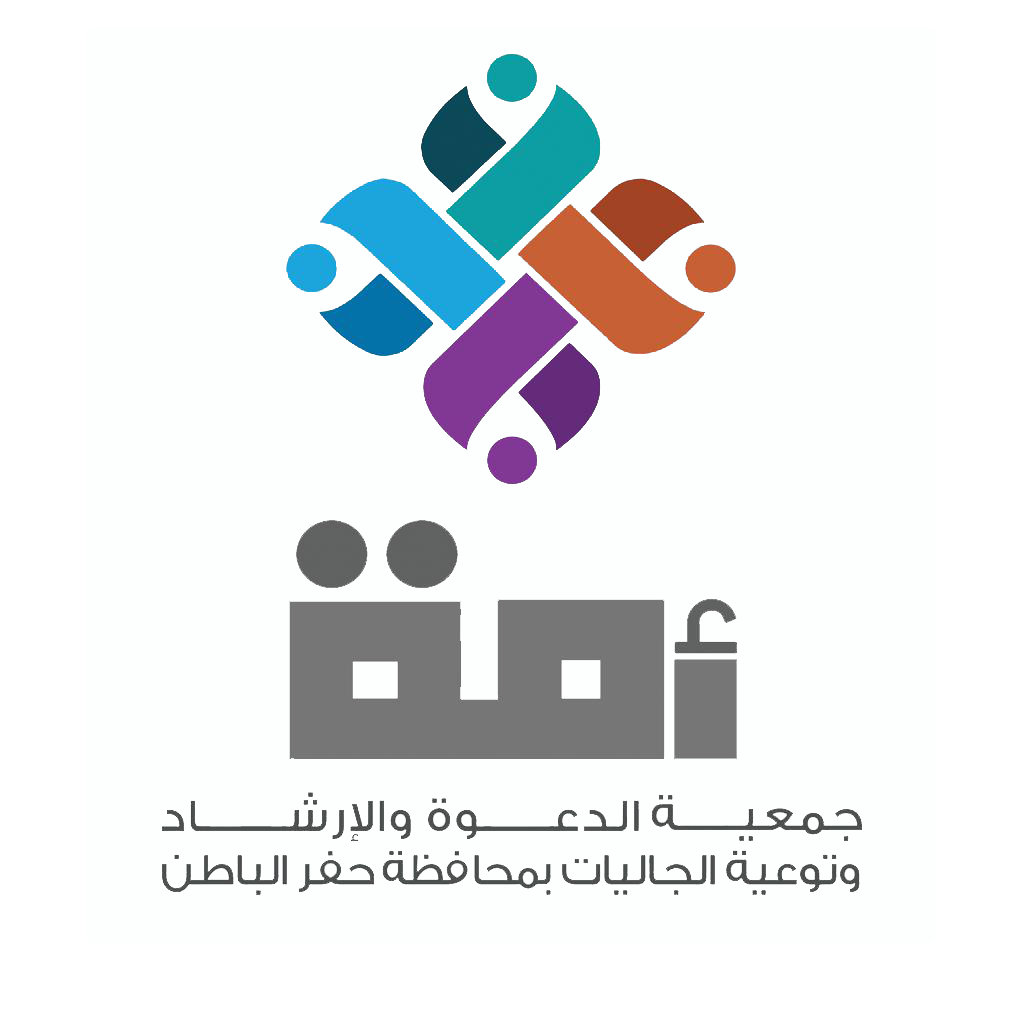 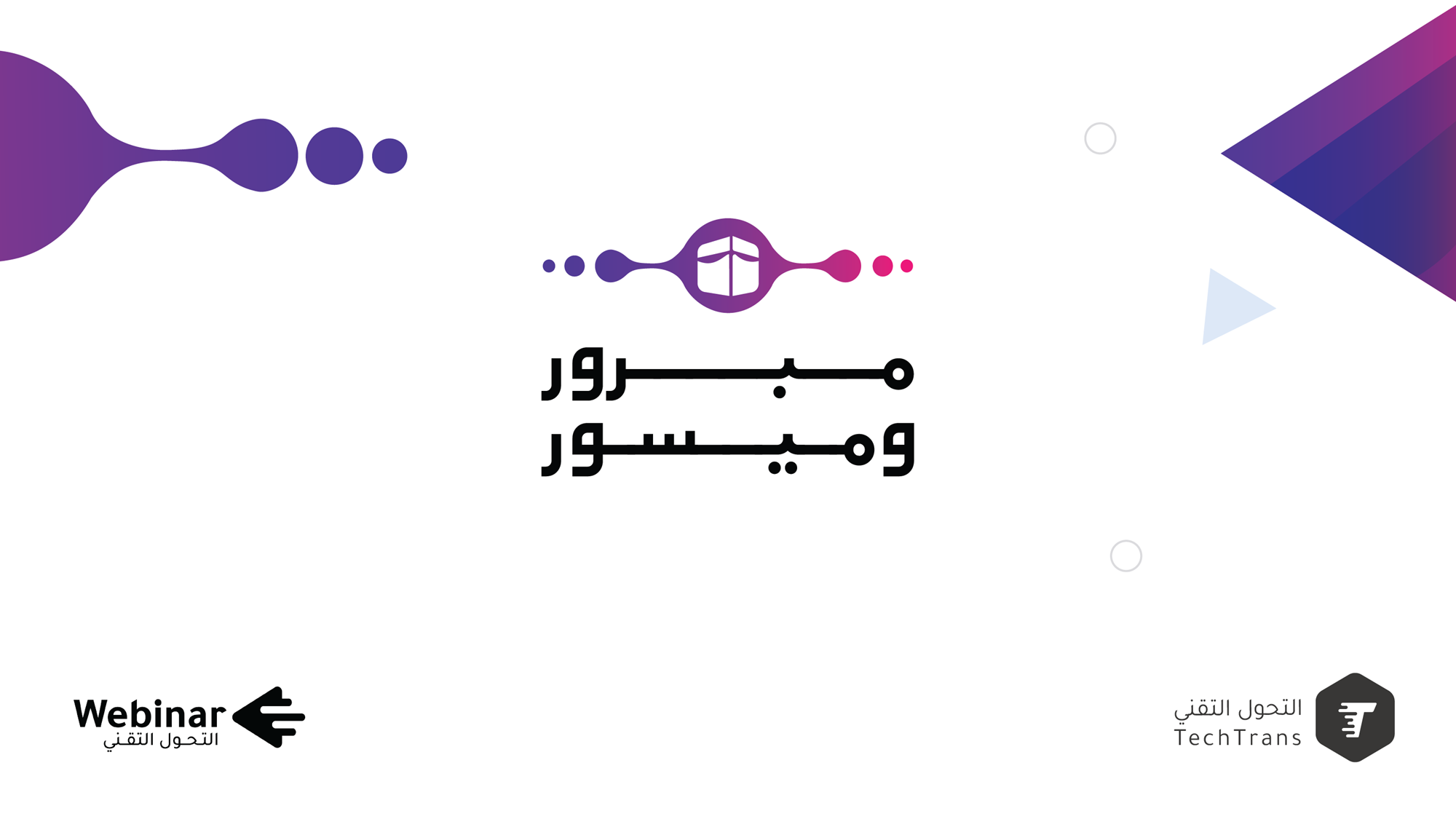 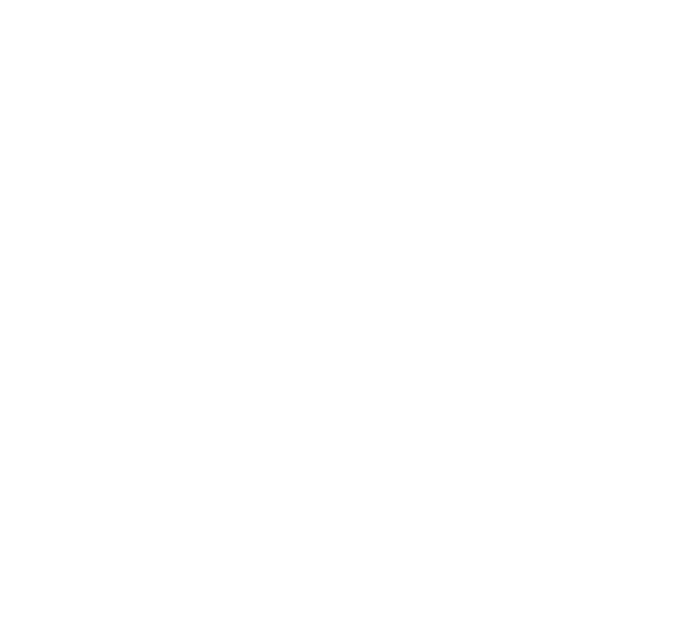 فضل الحج وخدمة ضيوف الرحمن
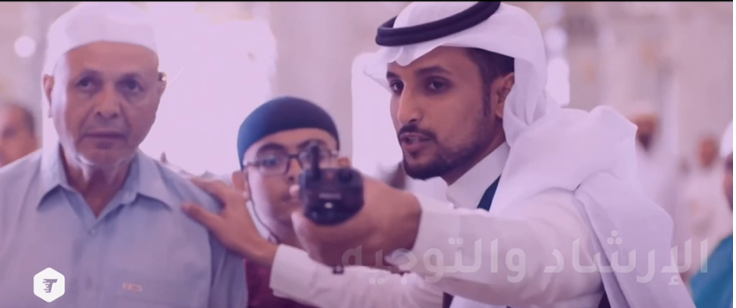 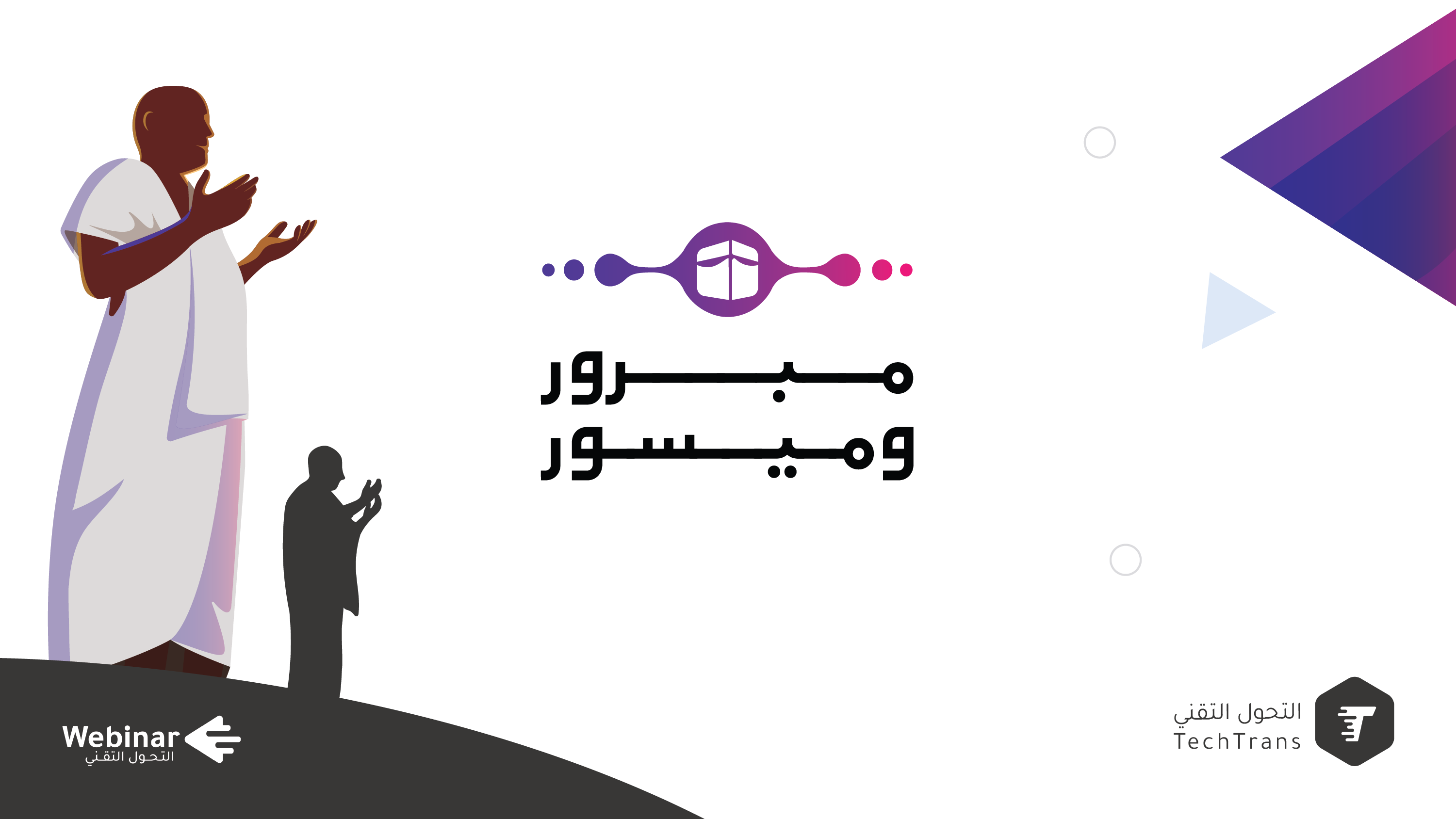 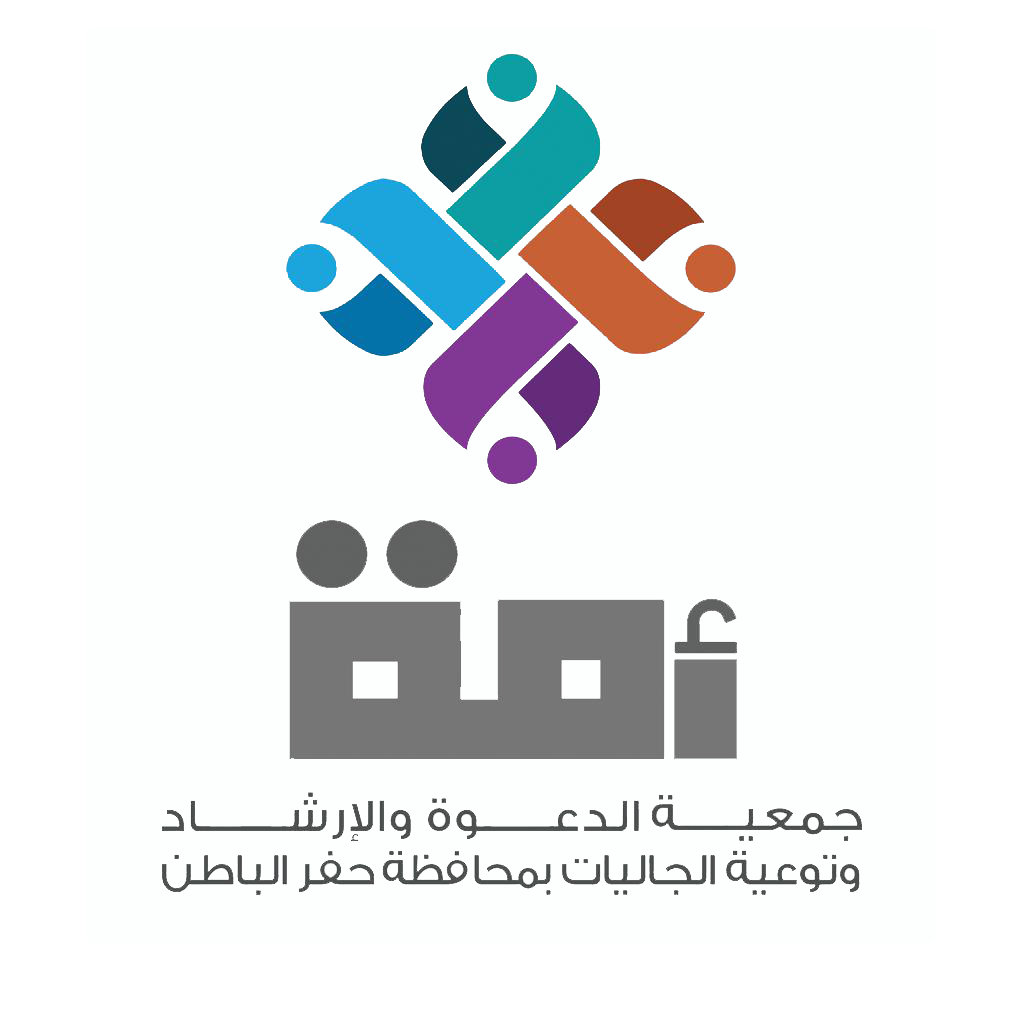 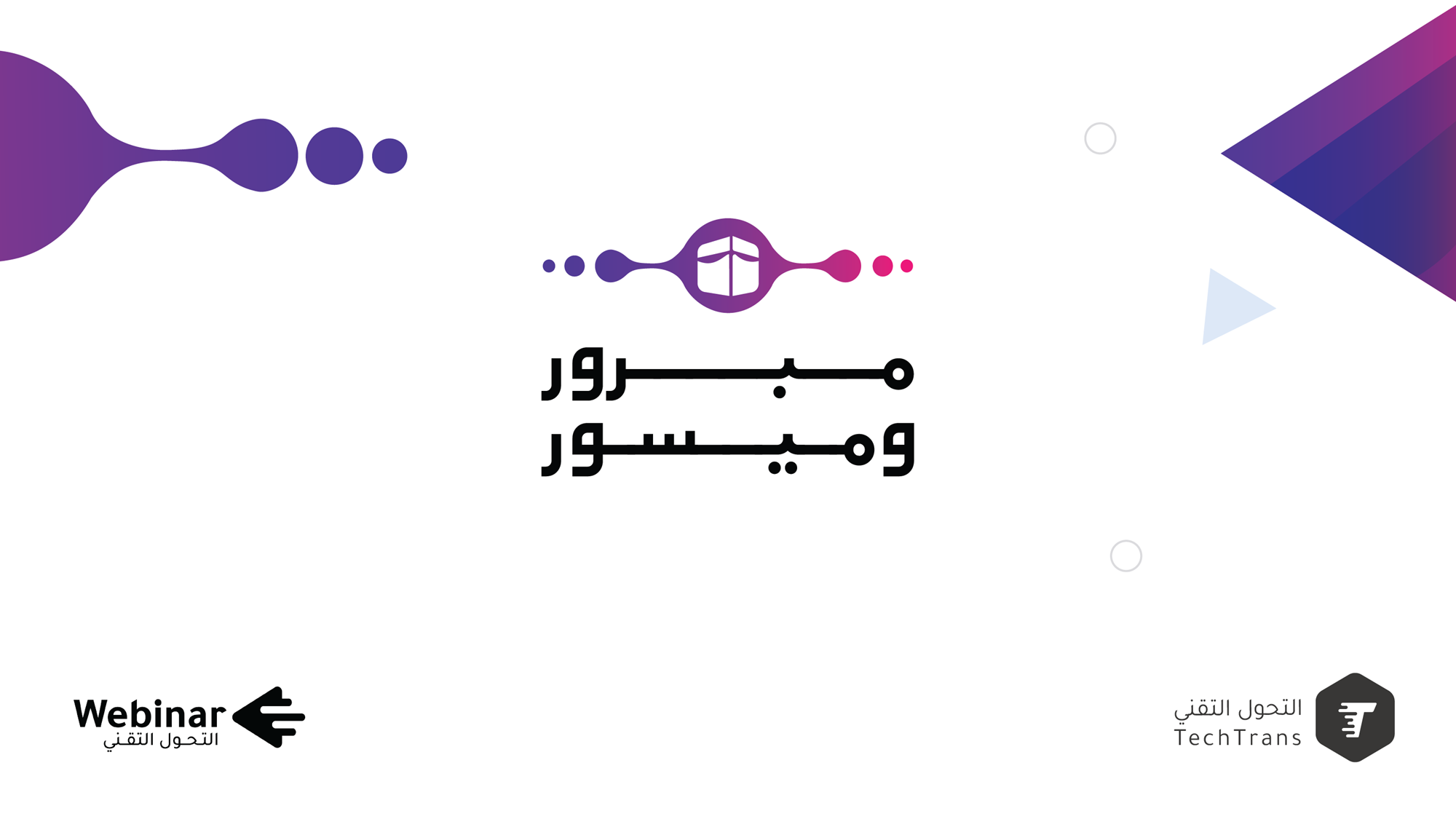 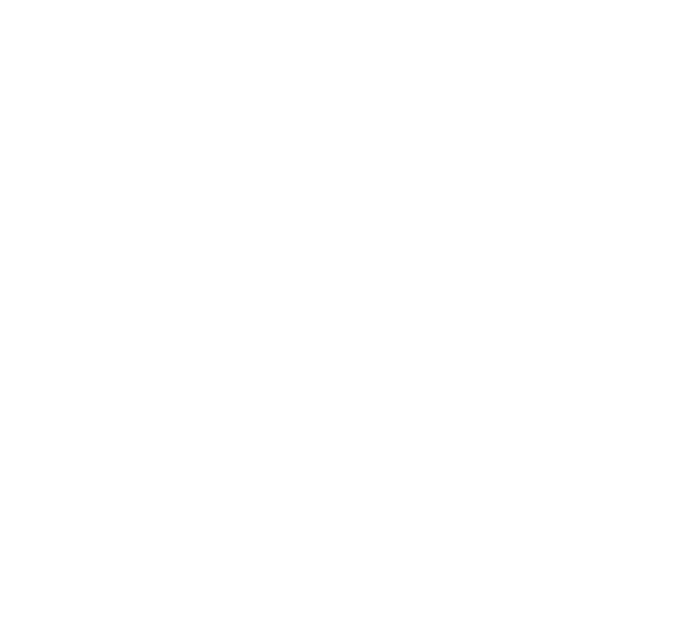 السيناريو
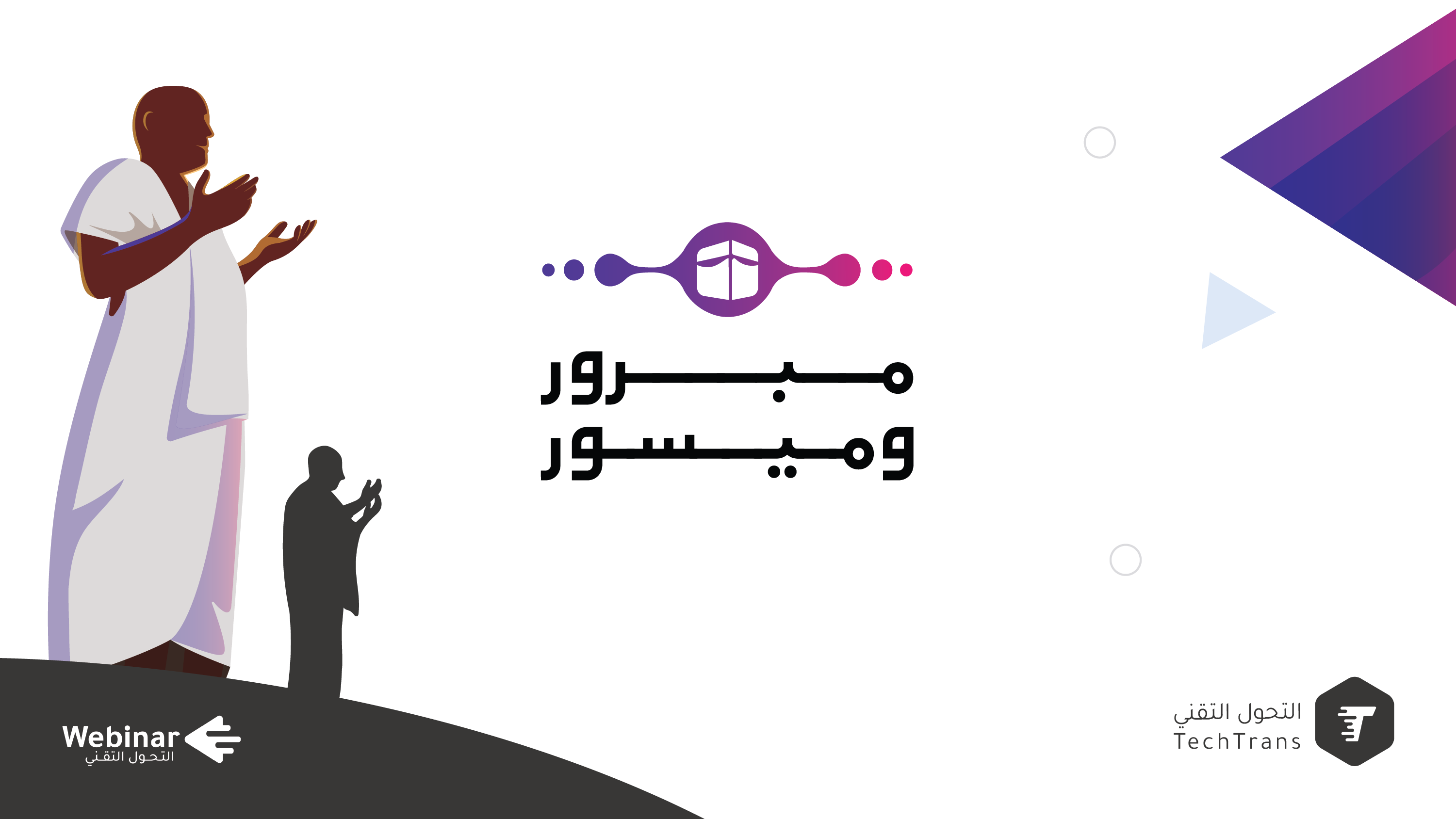 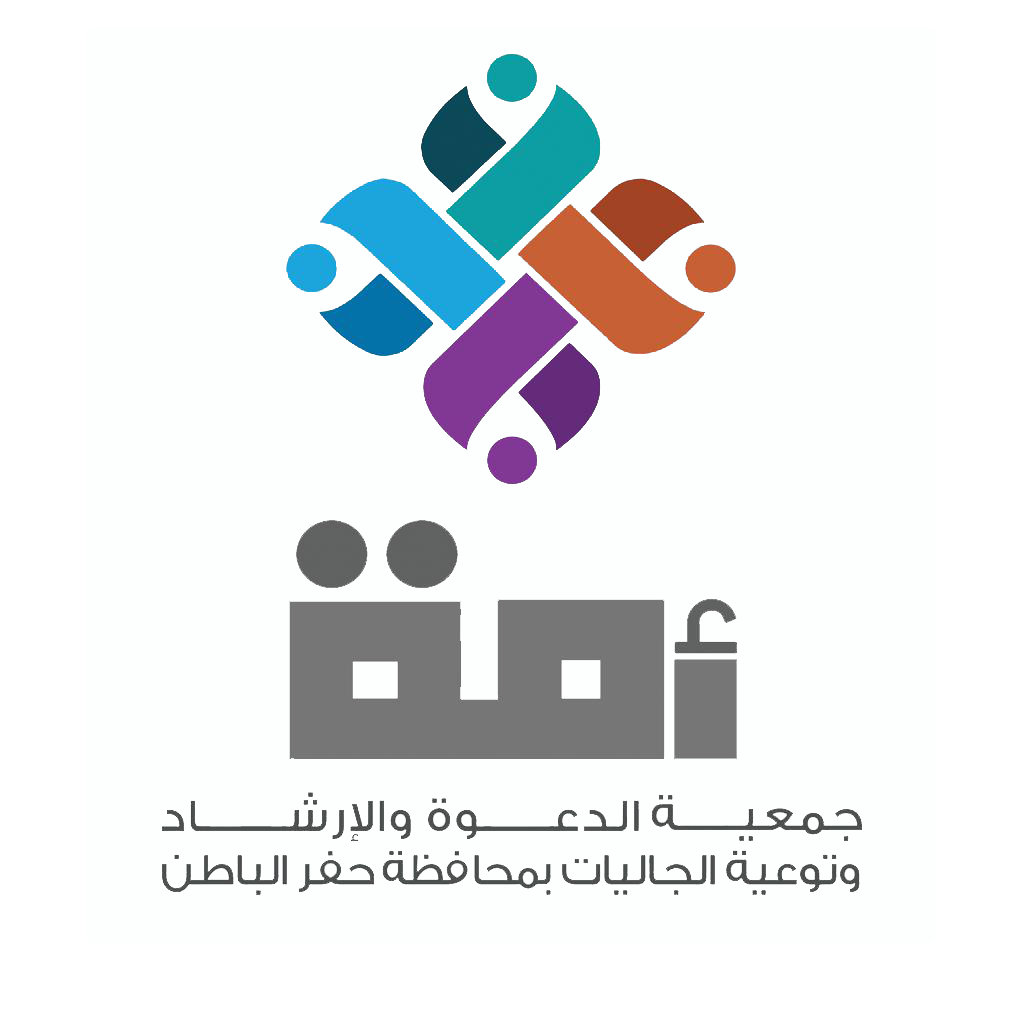 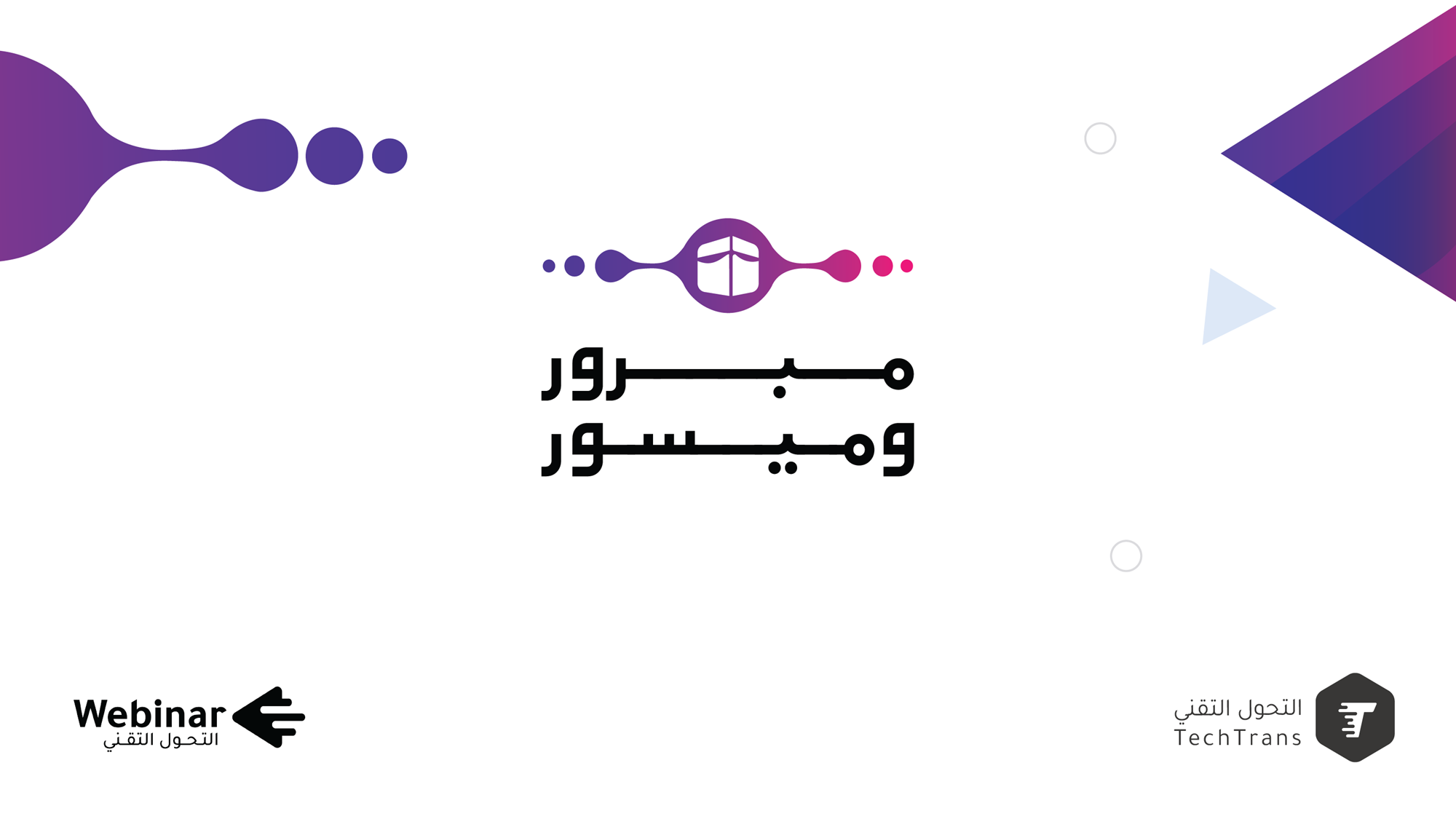 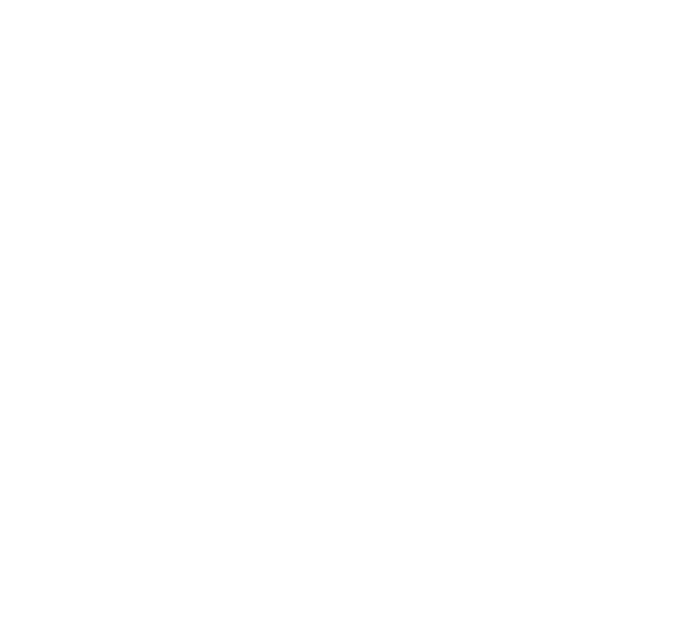 تقييم الفكرة  :
مؤيد للفكرة    1
الفكرة مضيعة للوقت والجهد   2
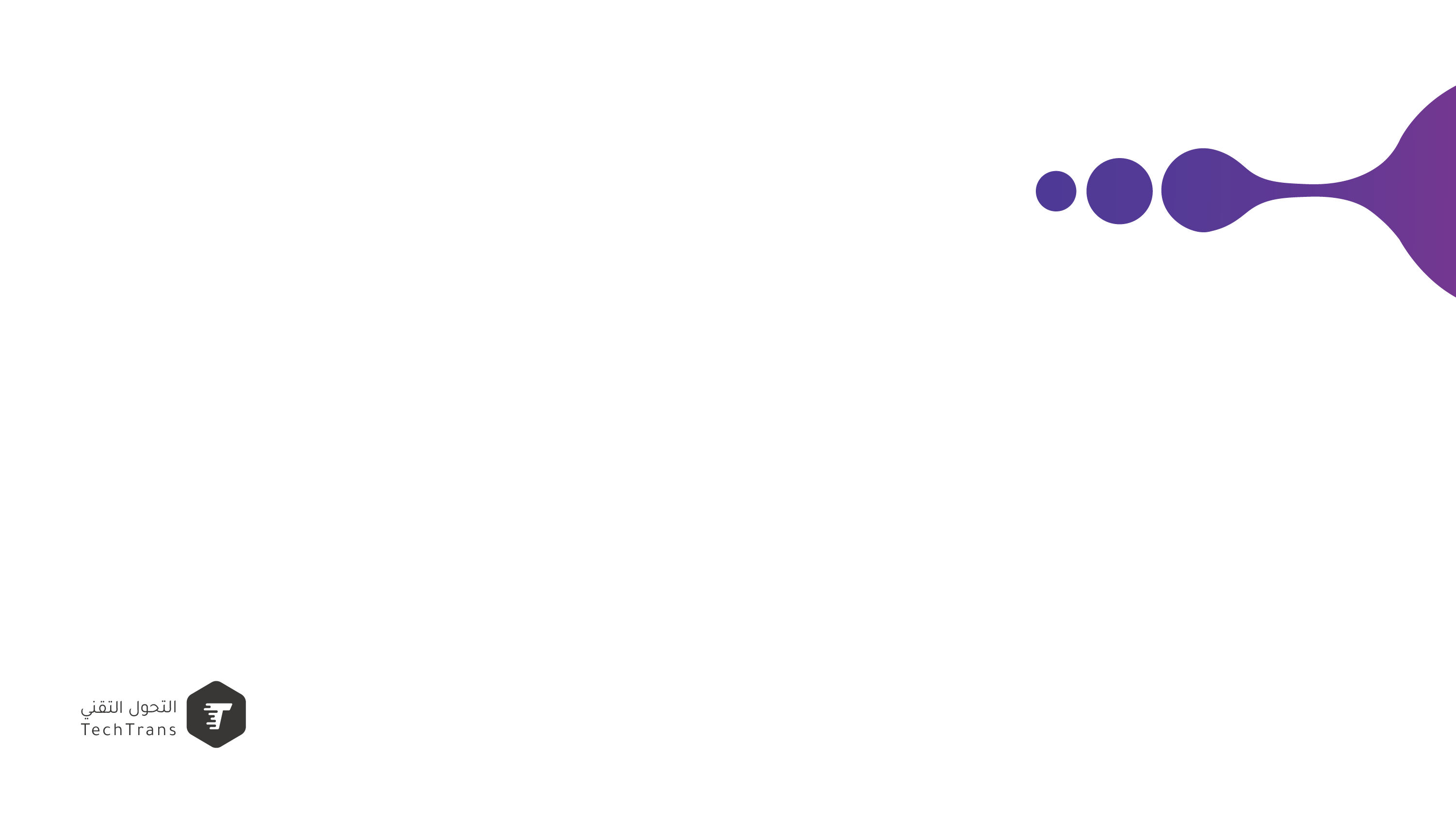 لنتفق على مصطلح  :  
  ت = توجيهات 
  م = مترجمة 
 ص = الجانب الصحي  
  أ = الامني 
  د = الجانب الديني 
 ق = الجانب القانوني
تــــم صادق
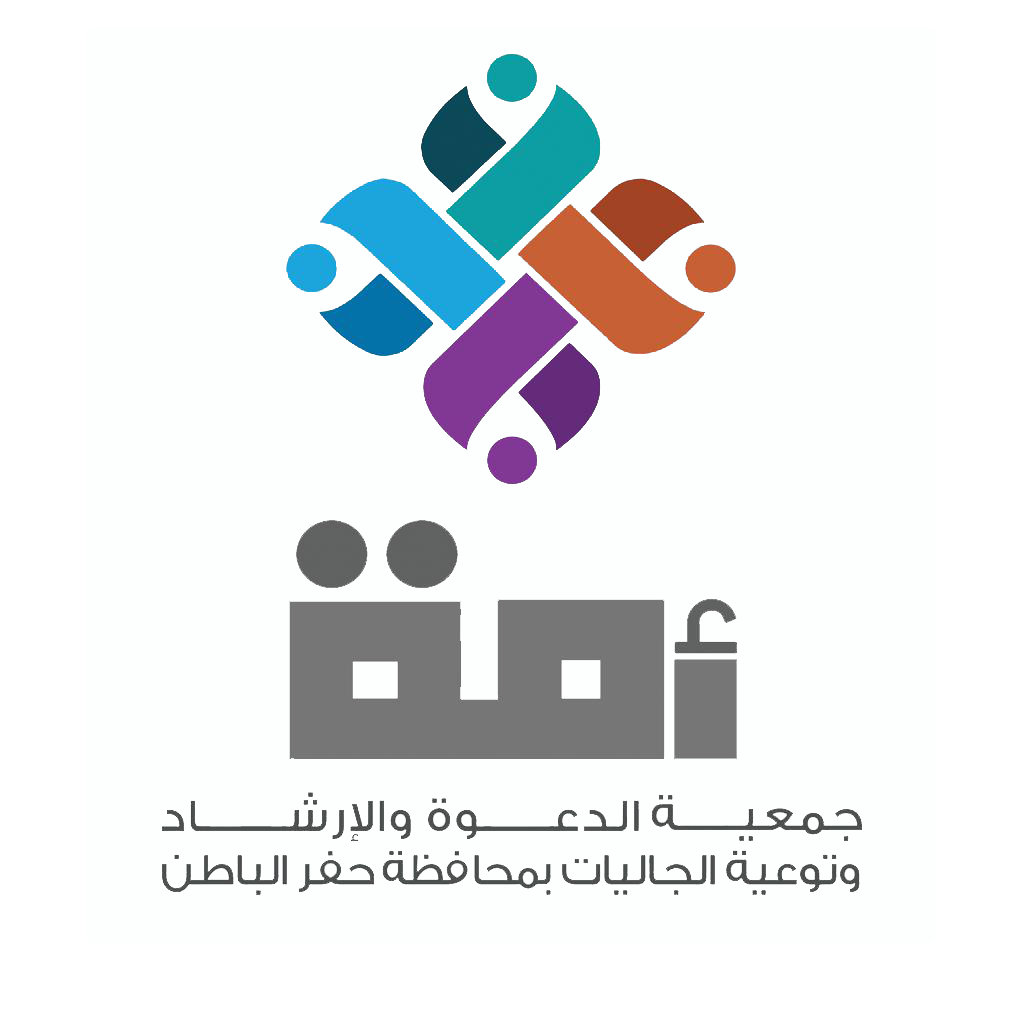 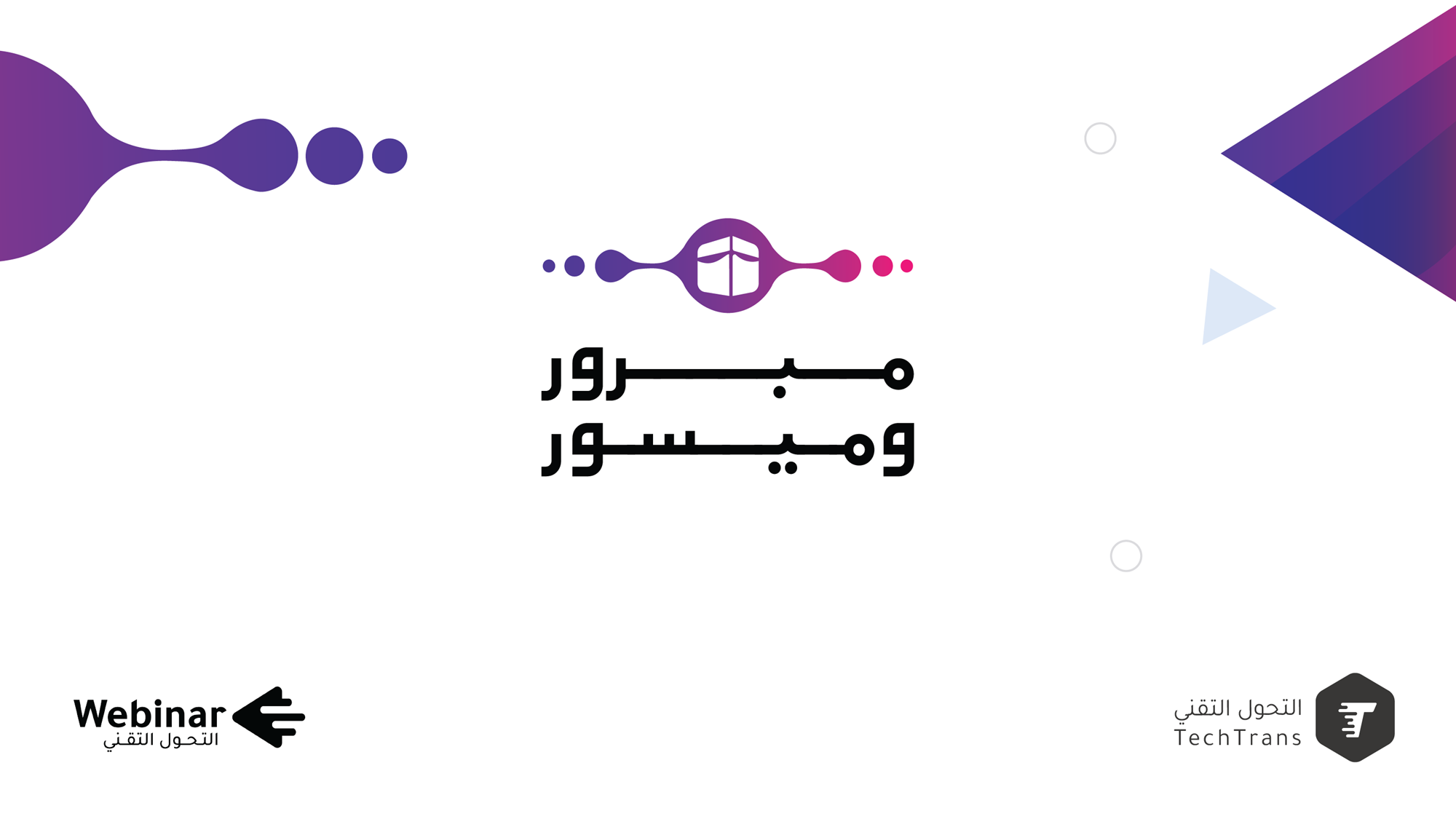 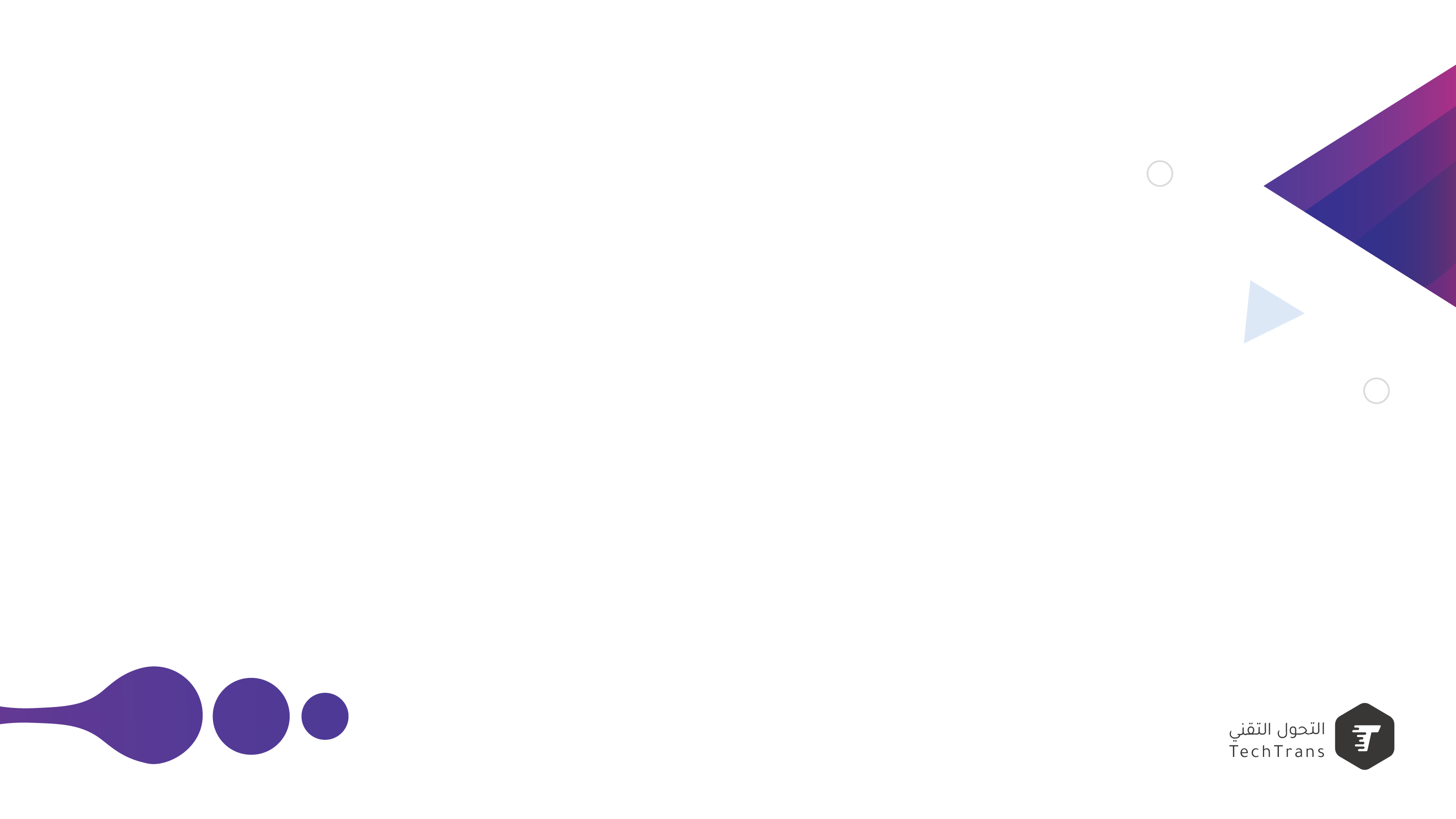 س : لو كنت تريد توجيه حاج أيا كانت لغته وتوعيته بكل ما يخص جبل الصفا بالعمرة وانت غير موجود في الحرم مع الحاج  ؟ ما ذا تفعل
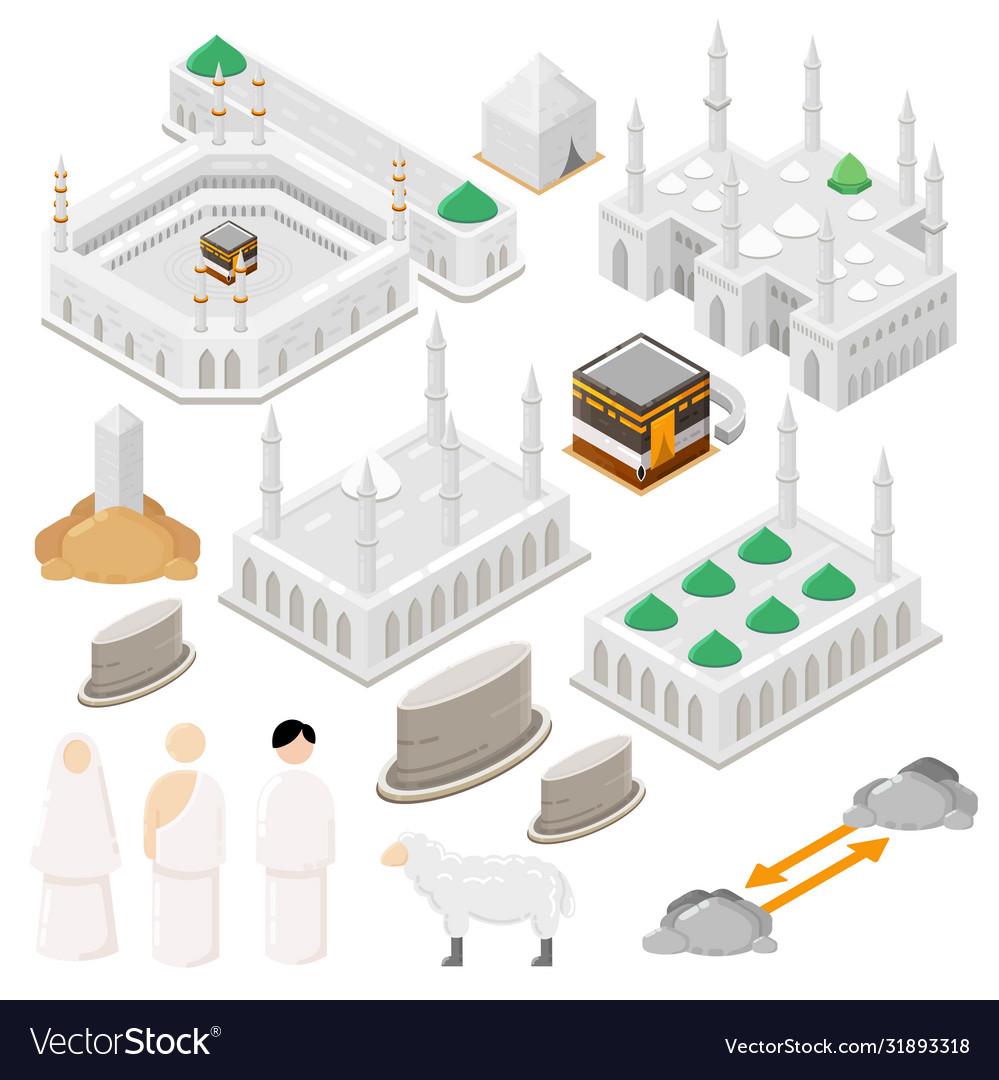 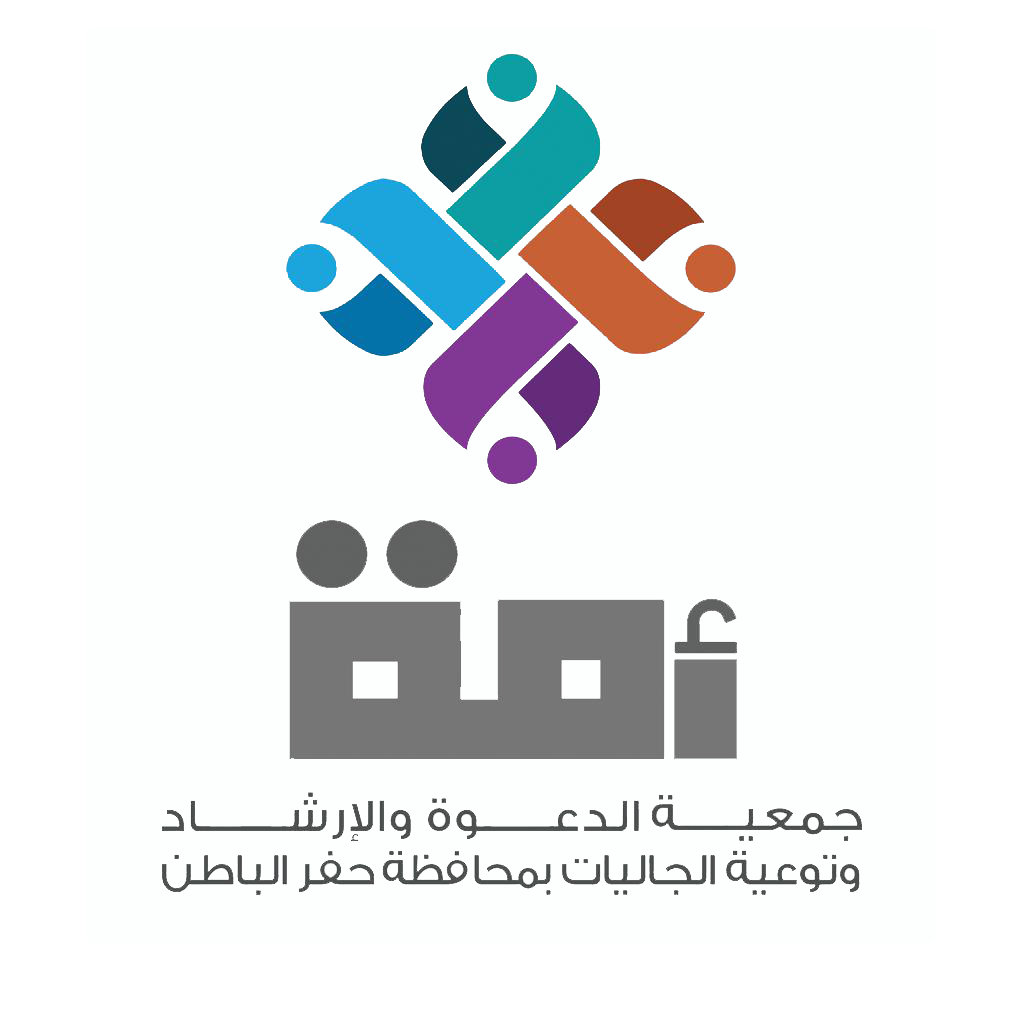 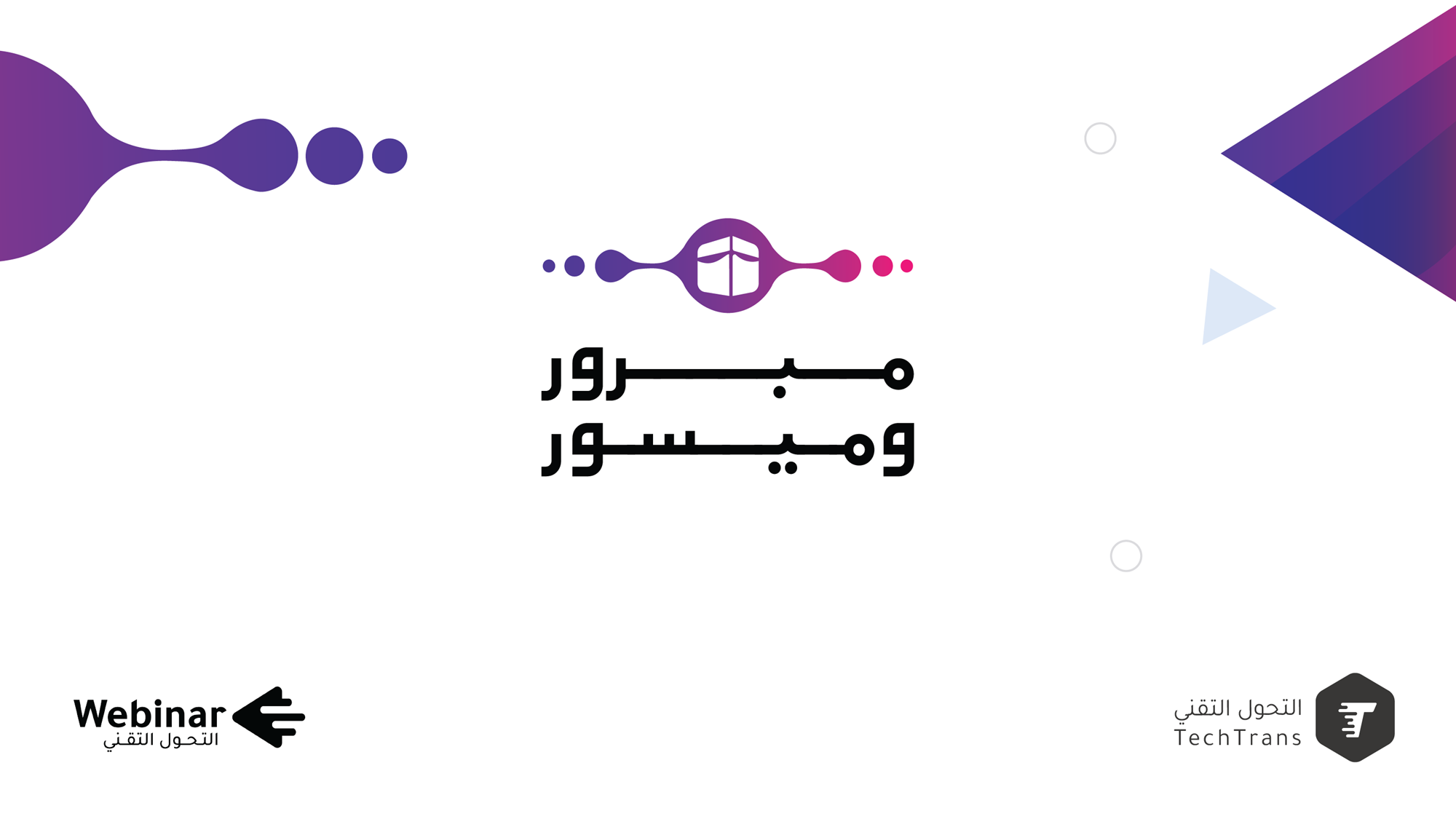 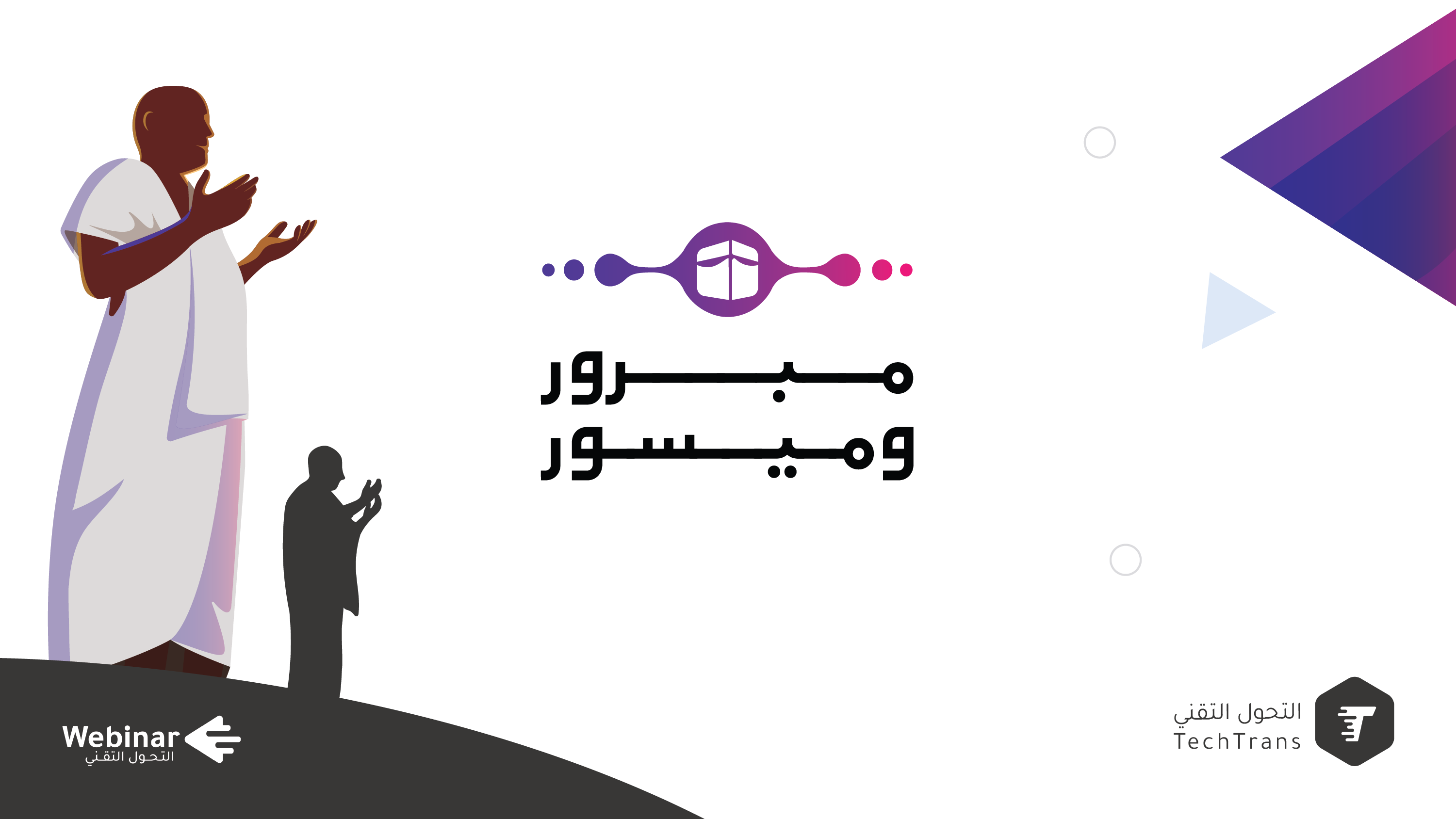 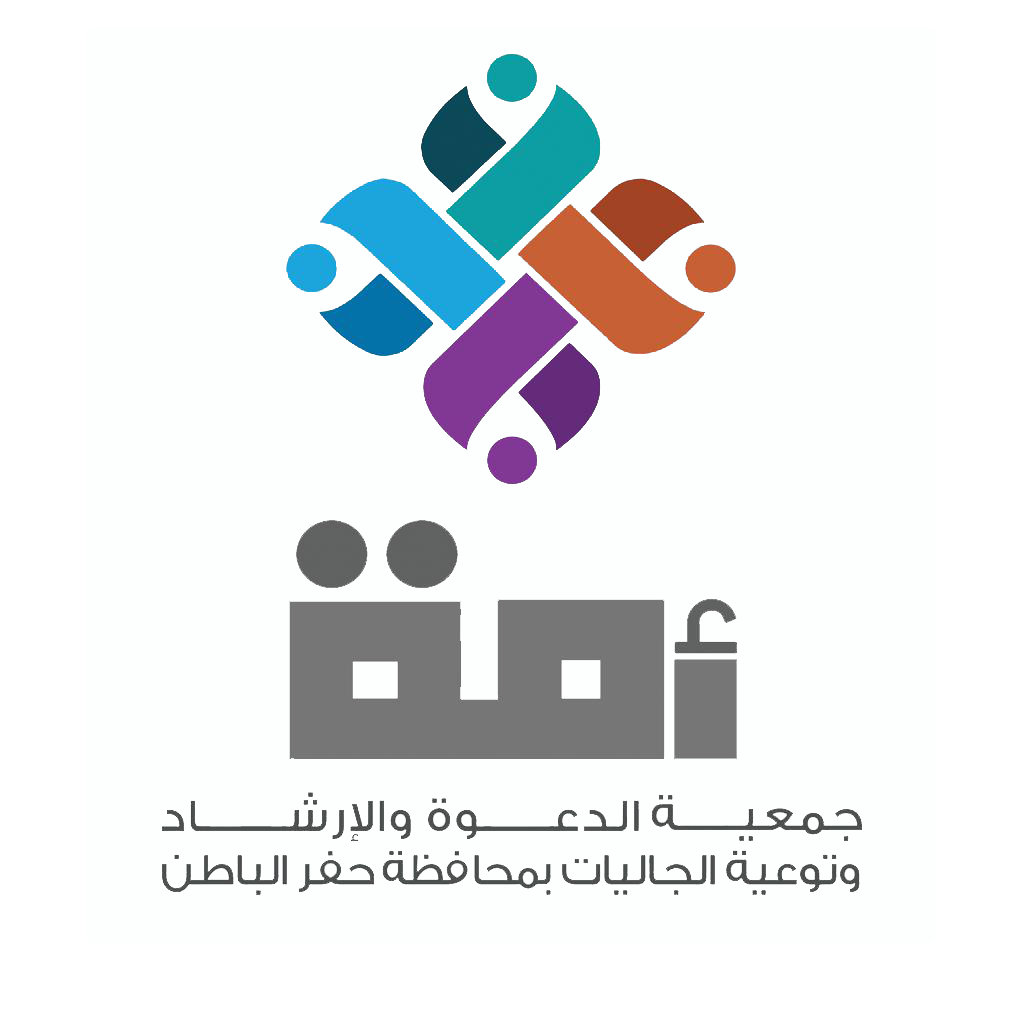 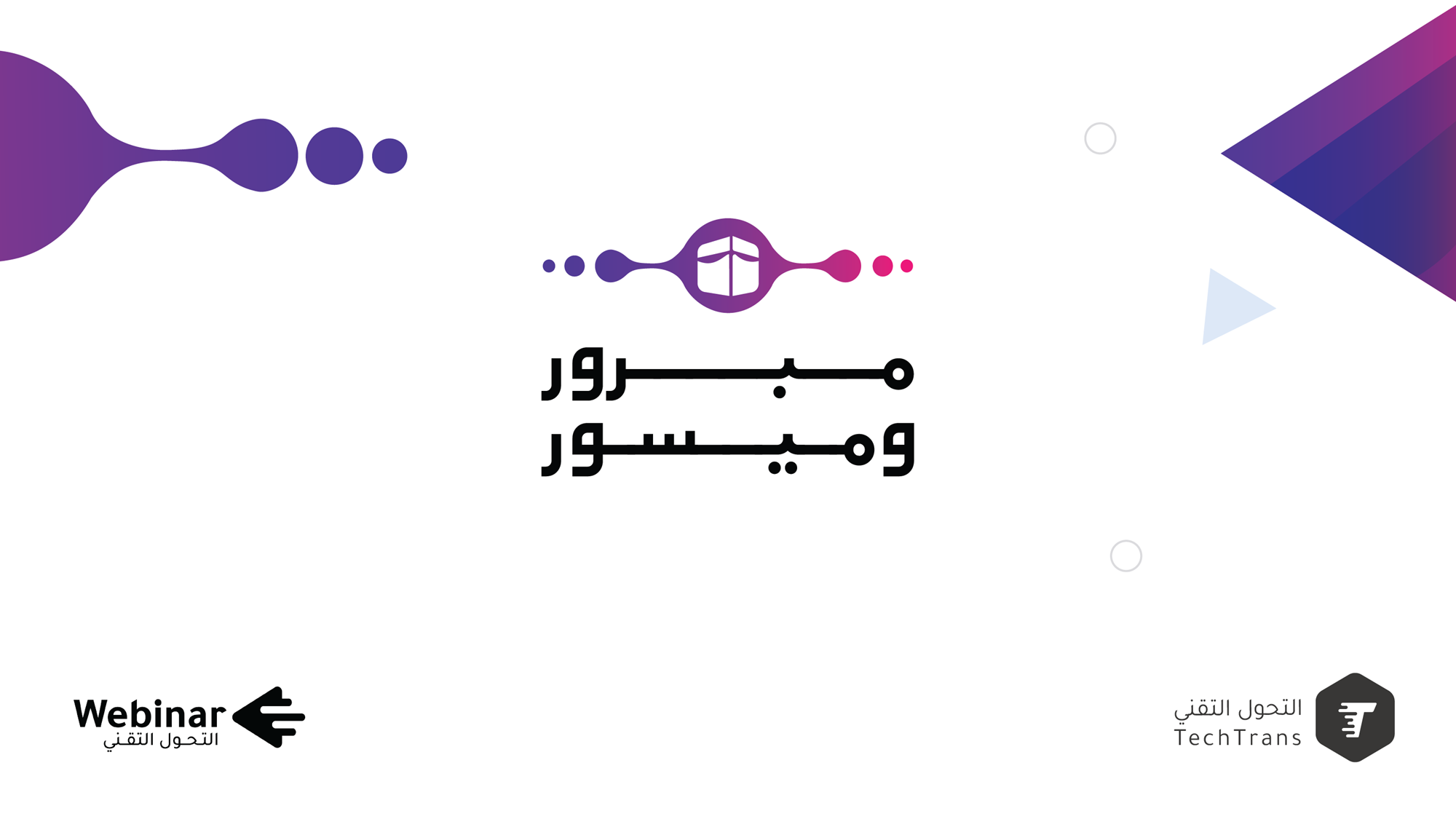 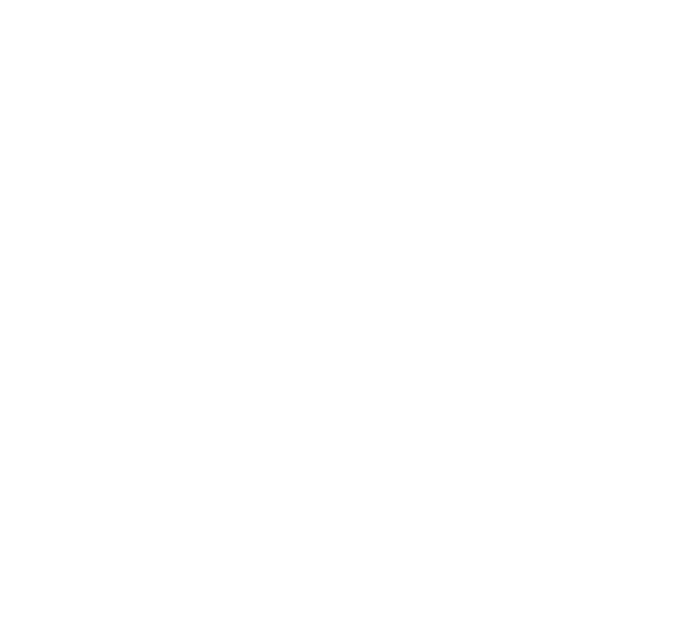 مشروع المرشد الرقمي :
هو مشروع تقني توعوي يخدم الحجاج من لحظة قدومهم إلى مطار جدة إلى لحظة مغادرتهم لبلادهم بكل مراحل الحج من معرفة وتوعية وارشادات و تعليمات من جميع الجهات المعنية تصلهم عبر محتوى يرسل من النظام الالكتروني الذي يرتبط بجوال الحاج اينما كان في منطقة مكة المكرمة .
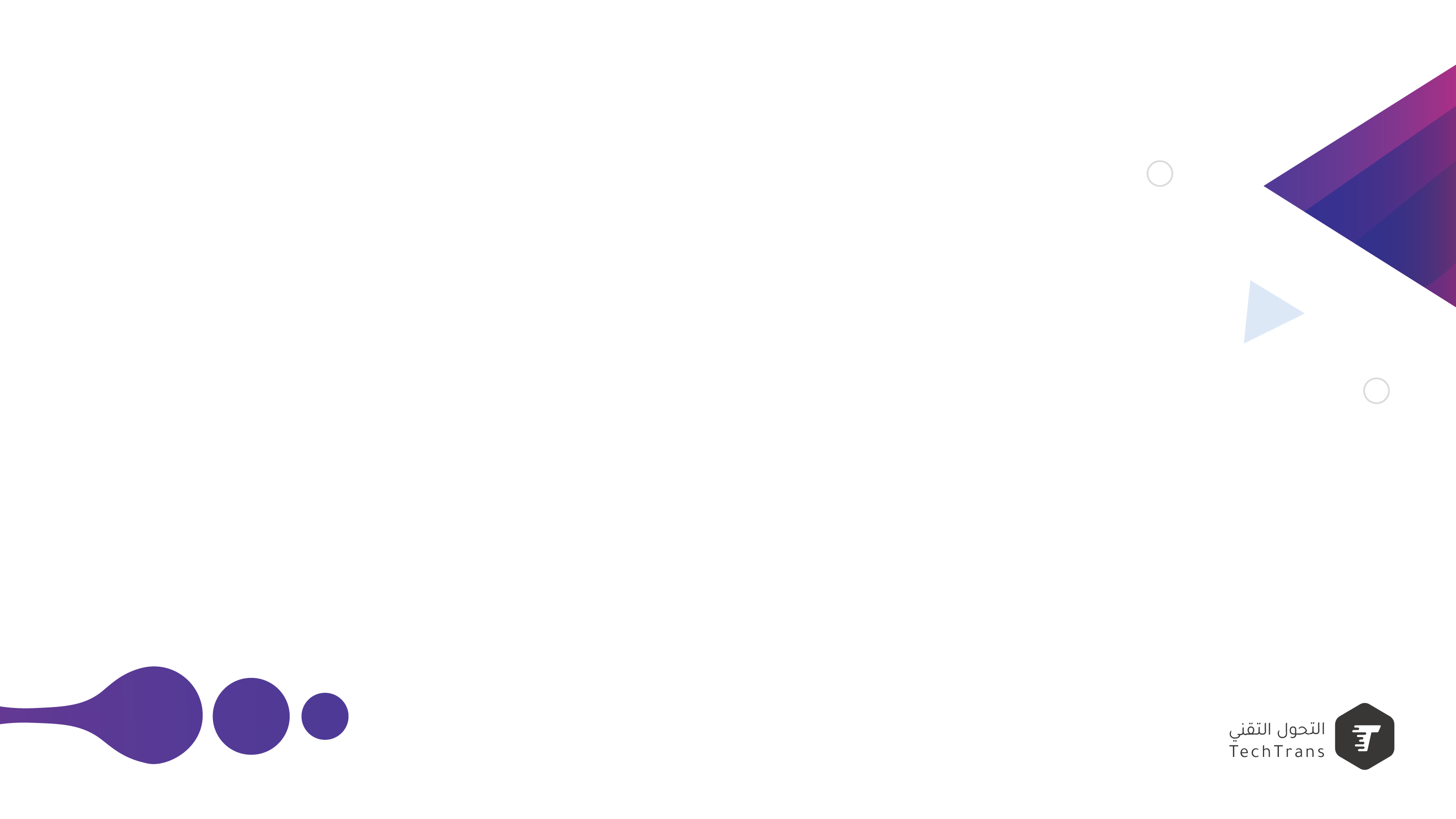 :ملخص فكرة المشروع
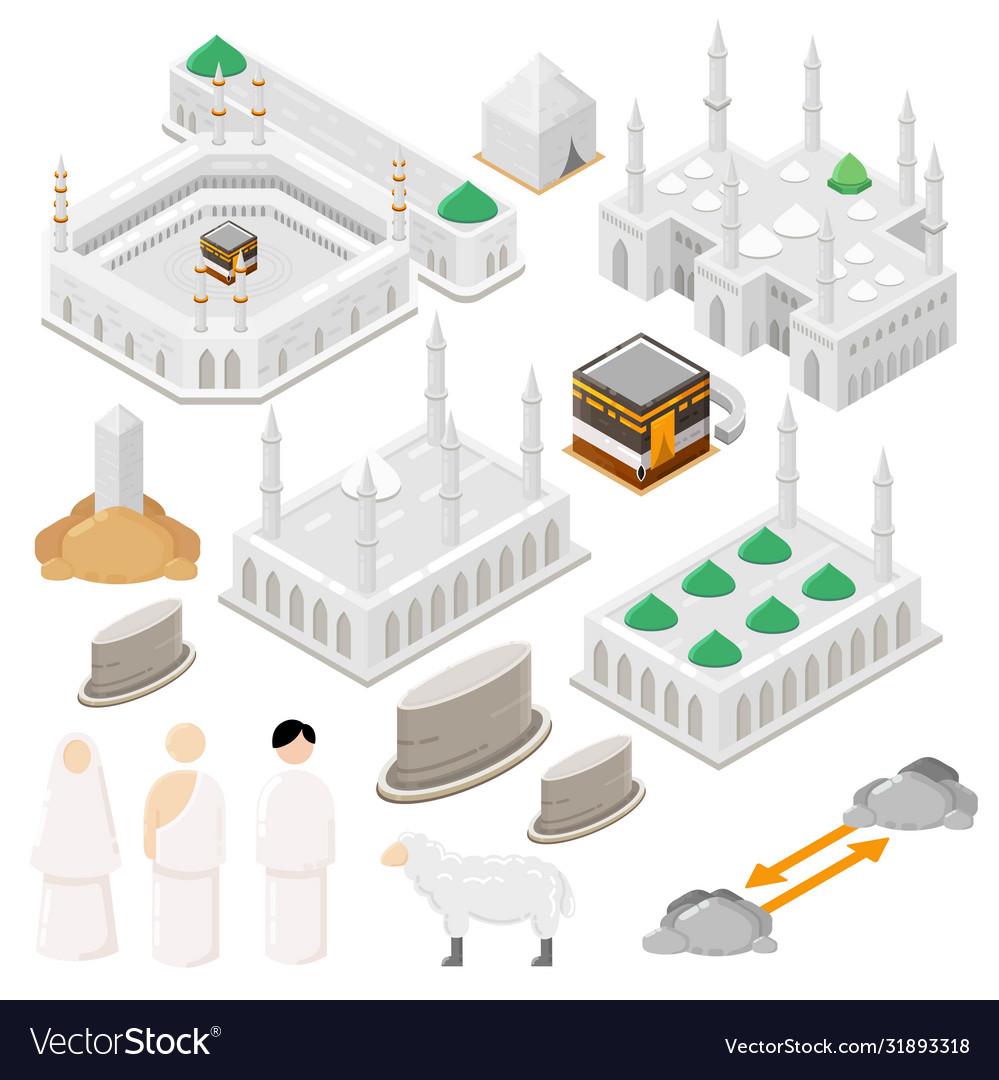 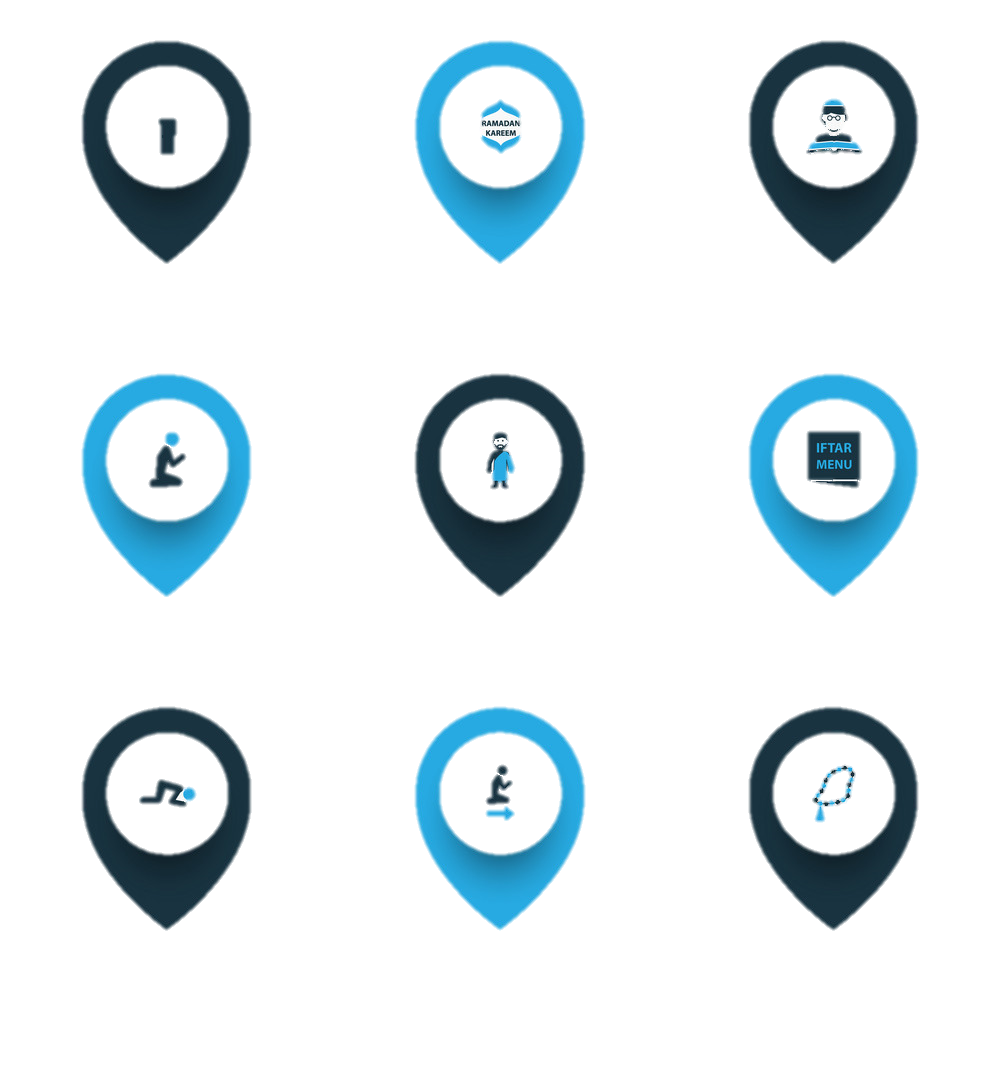 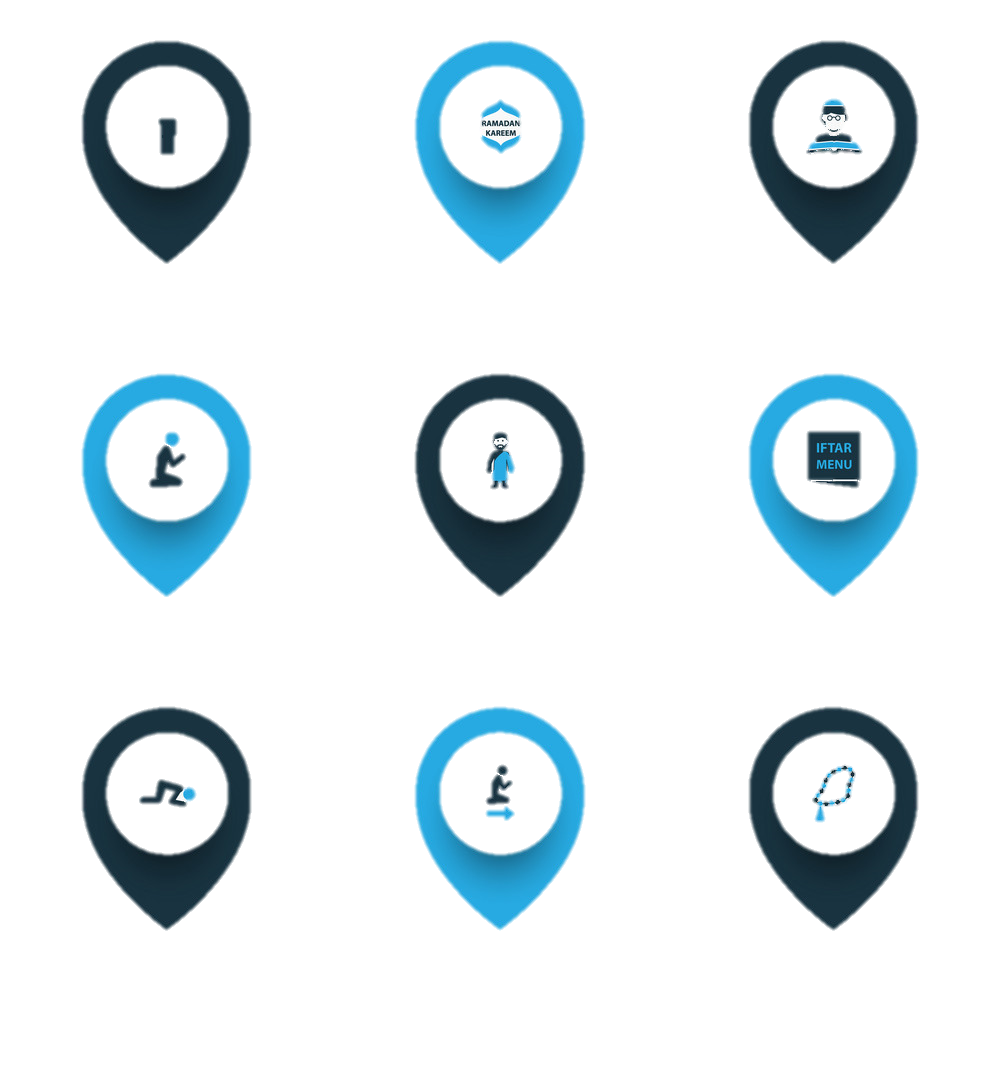 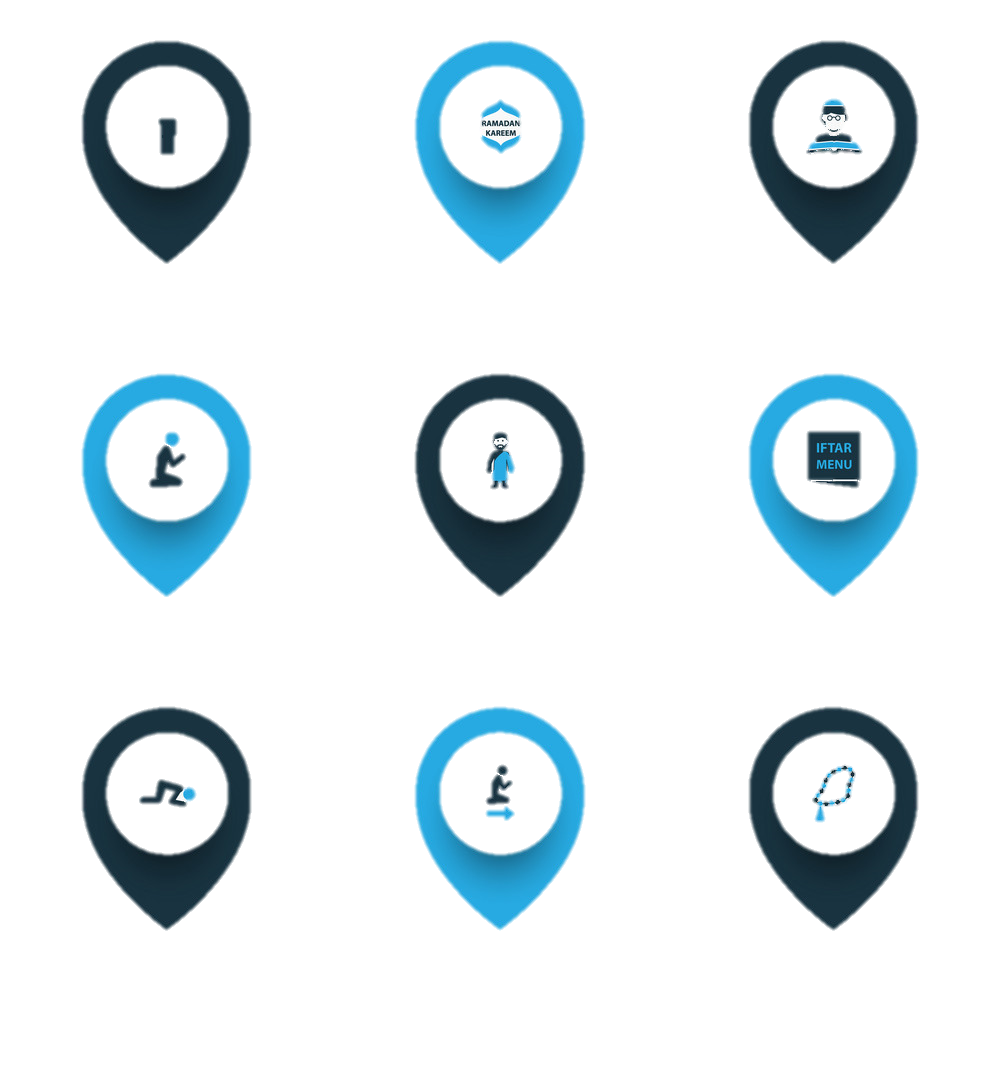 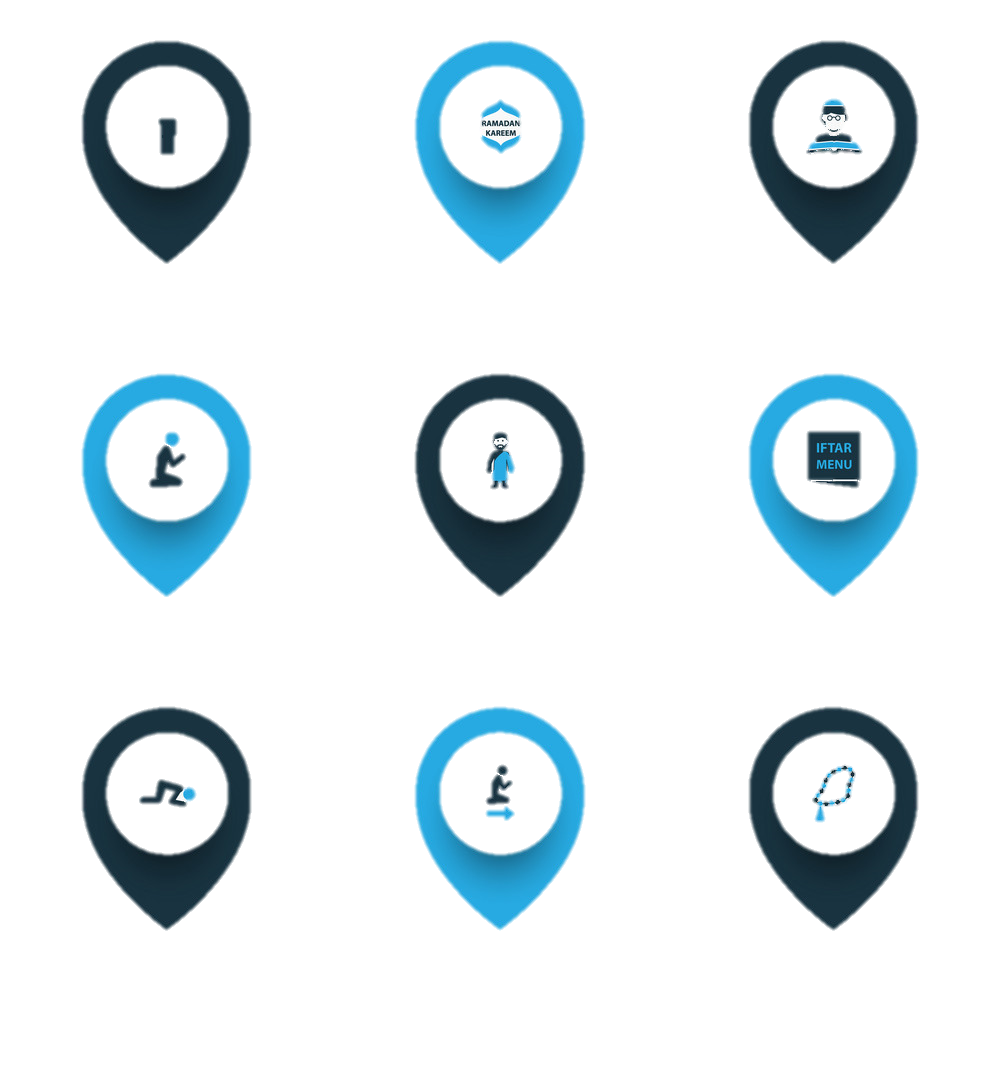 ارسال رسالة معينة في مكان معين
و لا تكون الرسالة متاحة في اي مكان أخر
بمعنى ان الجوال لا يستطيع عرض المادة التي تم عرضها الا في نفس المكان المخصص
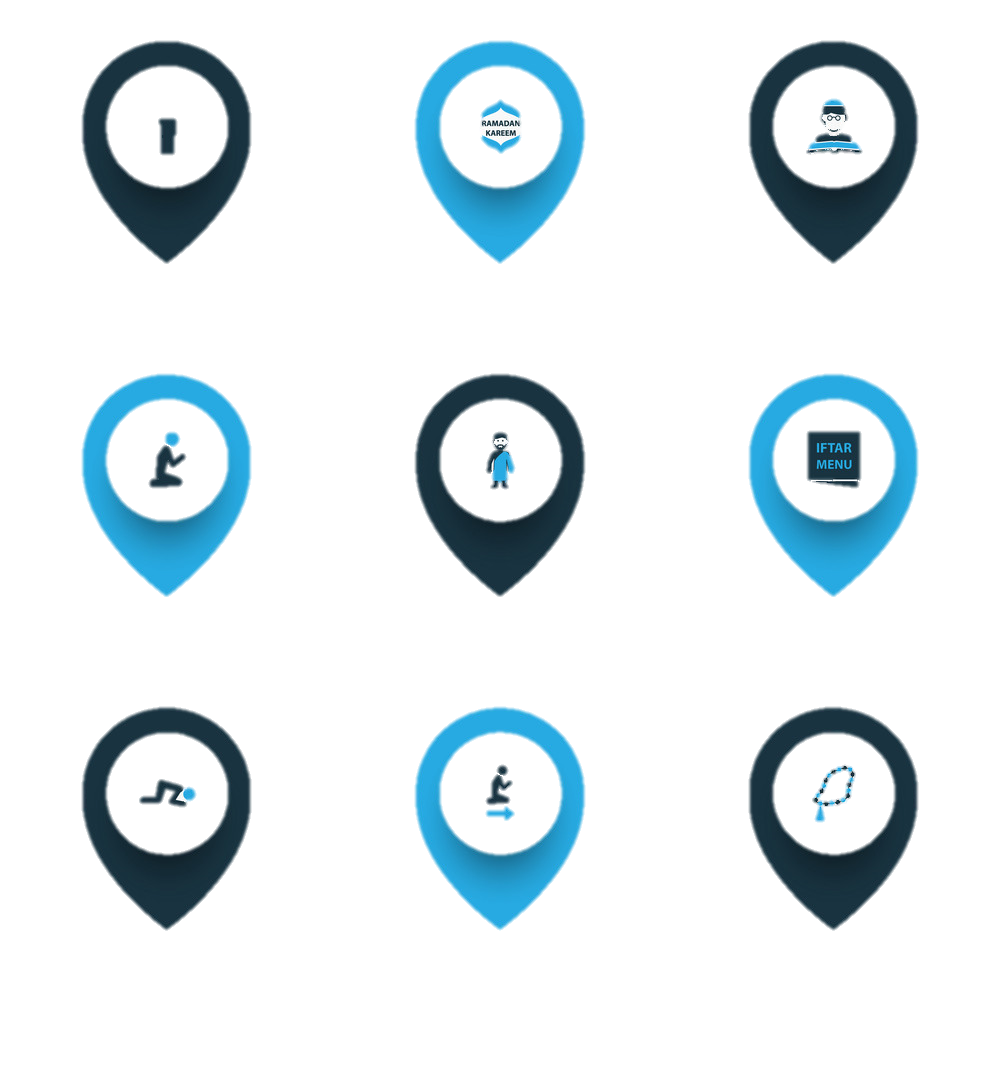 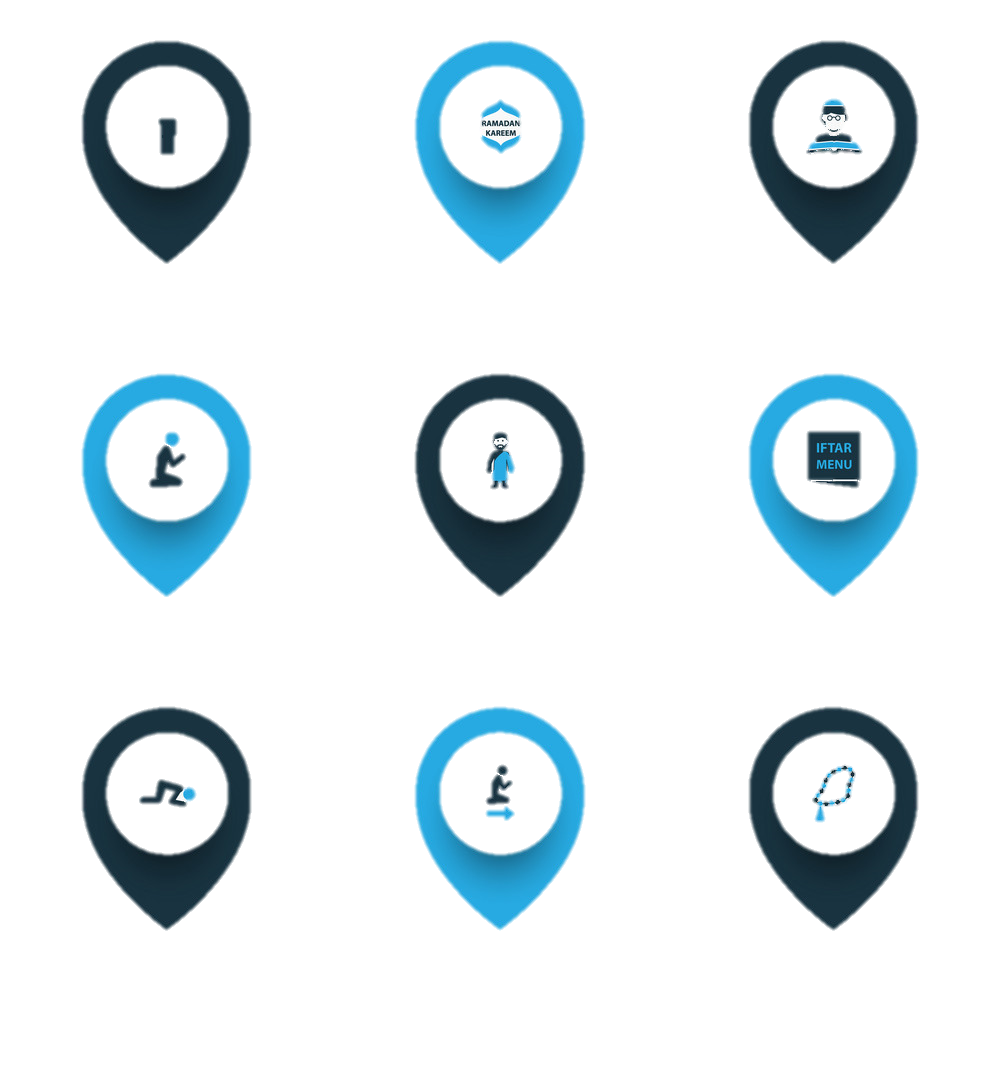 وهذا تقريبا ما نحتاجه في الحج (المشاعر )
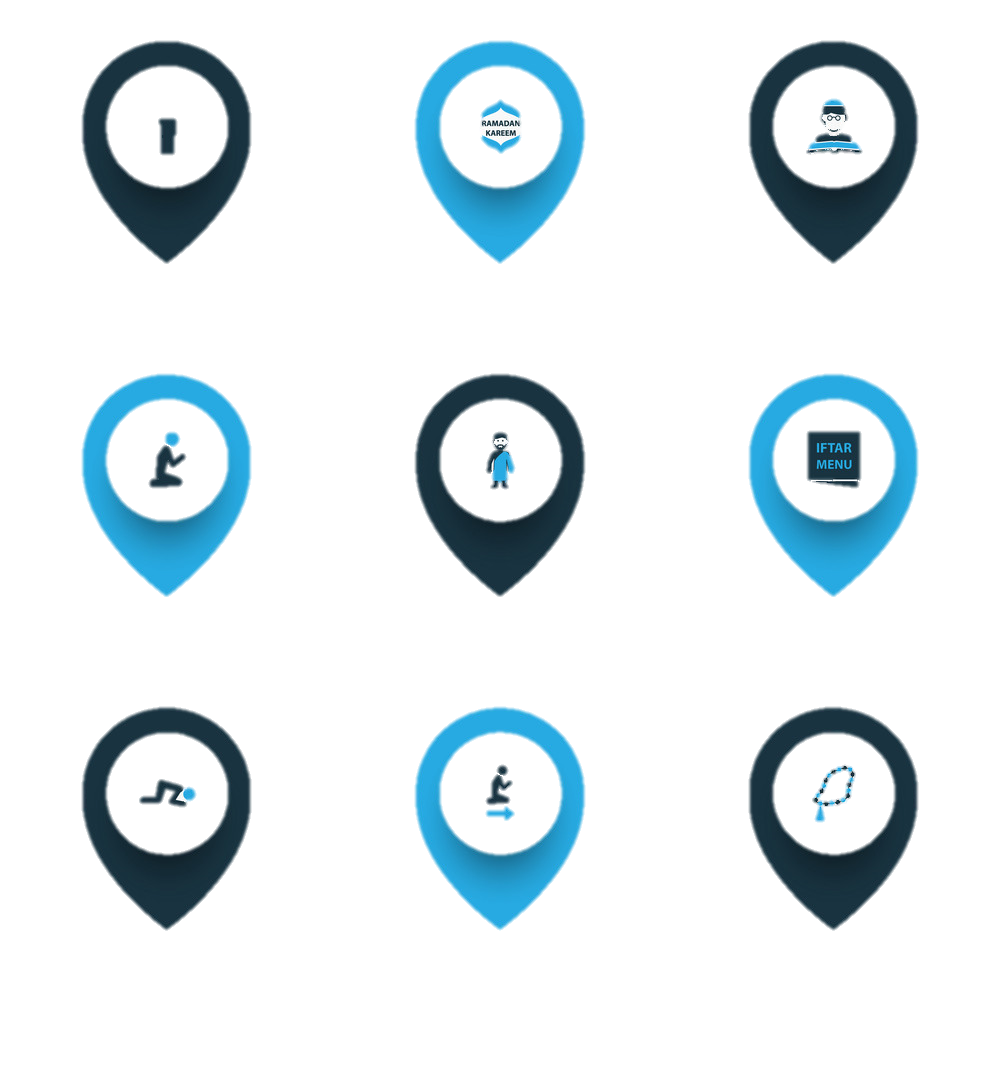 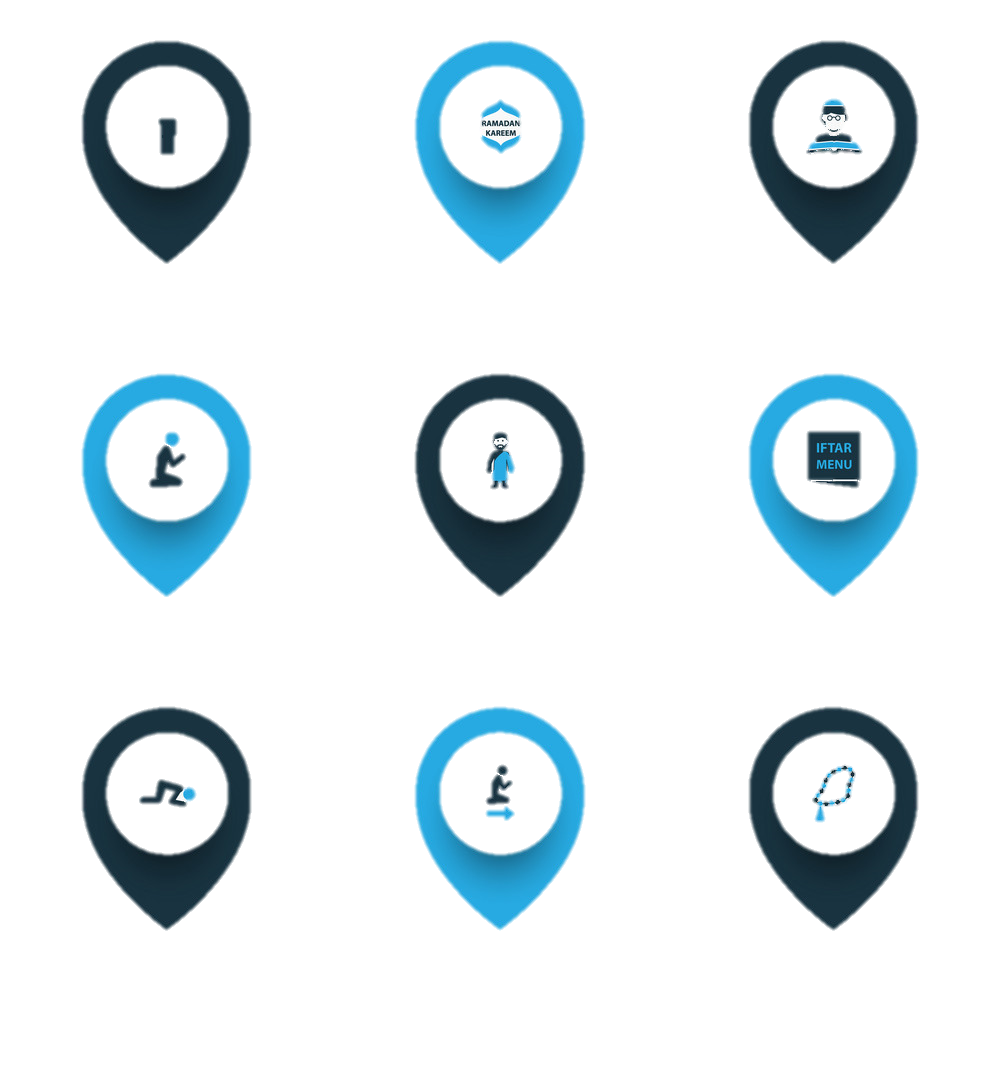 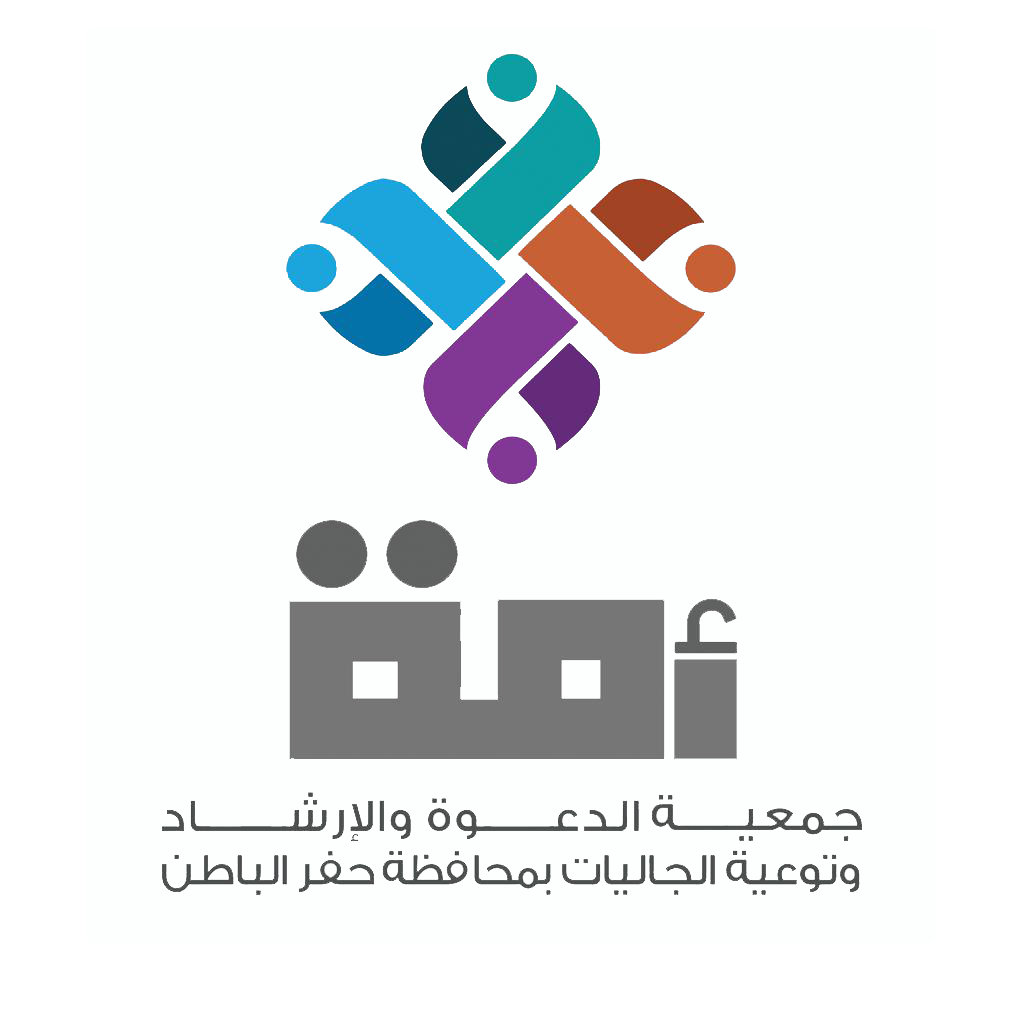 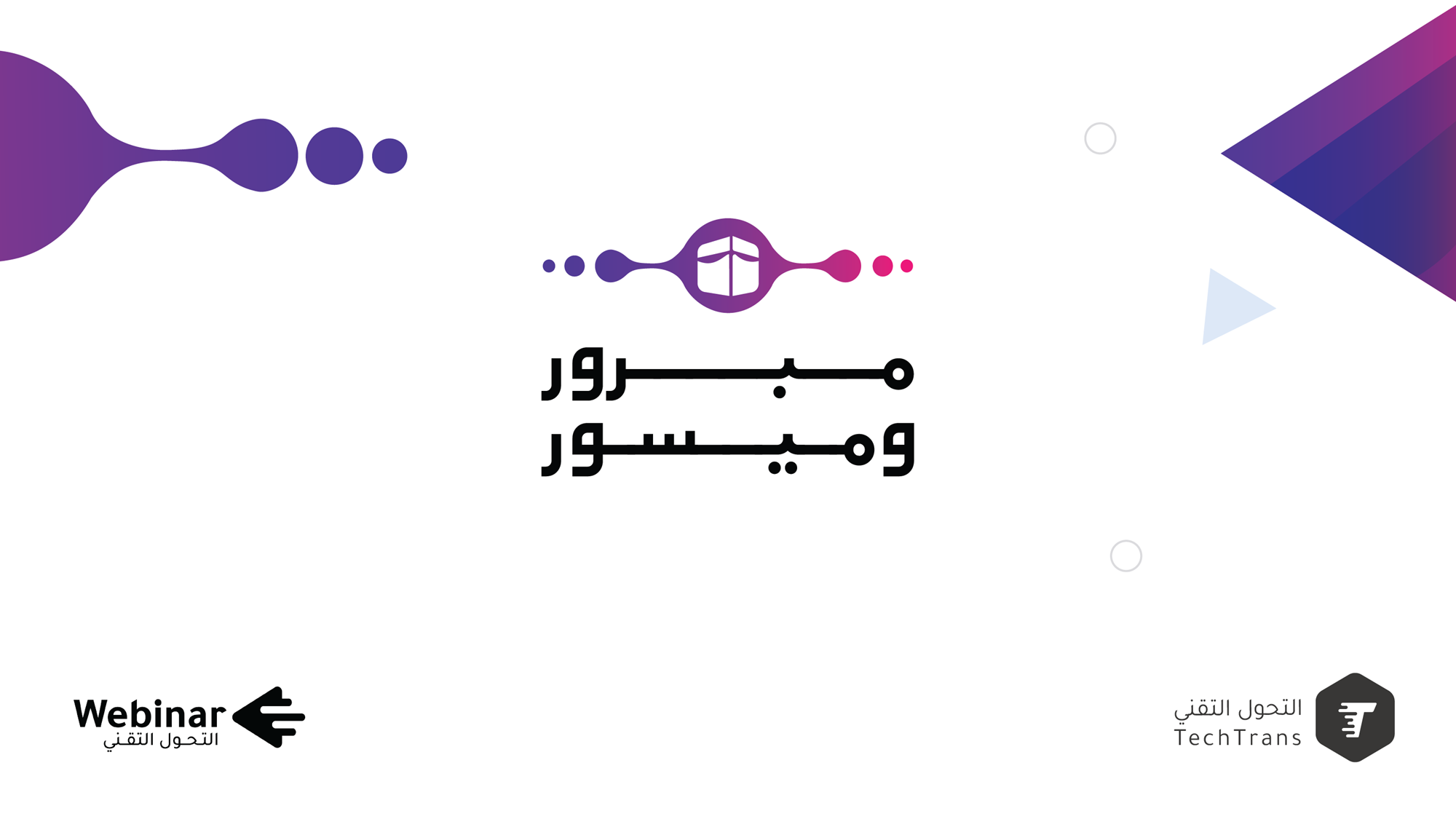 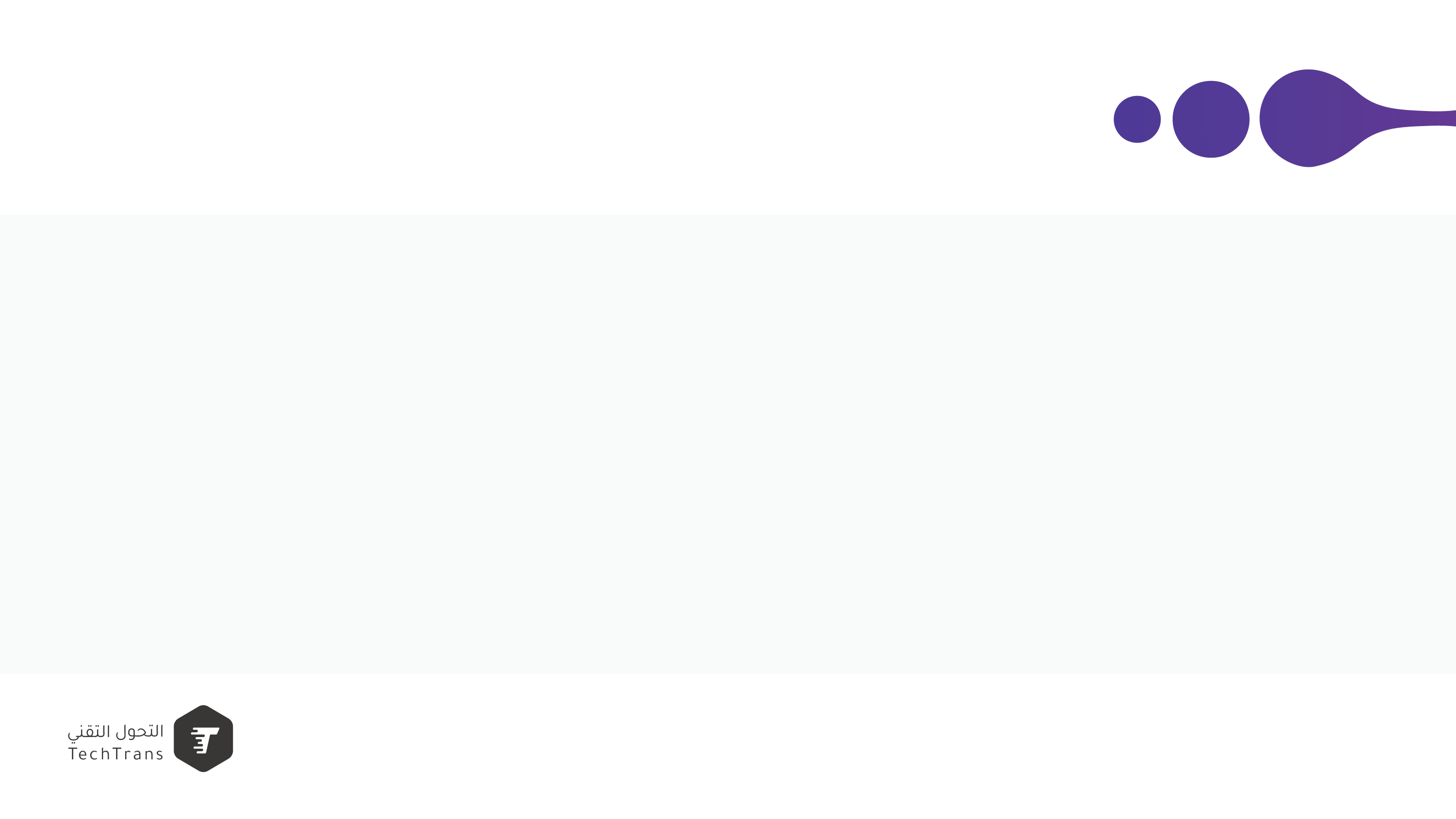 التعريف بالتقنية :
التقنية ليست جديدة ولكن جميع استعمالاتها 
خاصة بالتجارة ولم يتم توظيفها في مجال 
التوعية والارشاد 

والنظام عبارة عن ربط الاجهزة (جوالات الحجاج )
بقطع الكترونية مداها من 2م الى 50 متر 
 عبر تطبيق في الجوال .
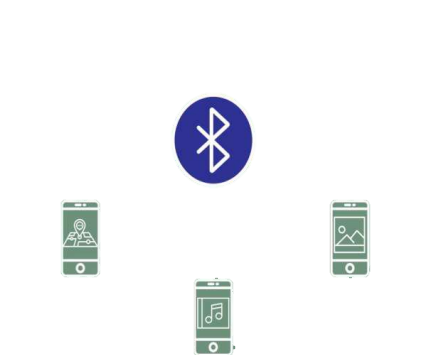 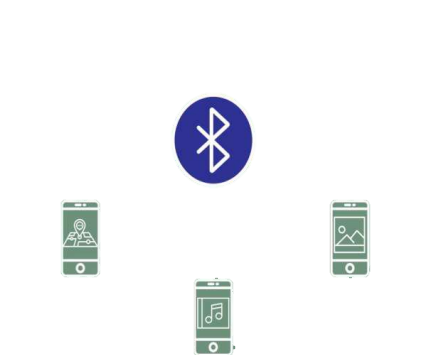 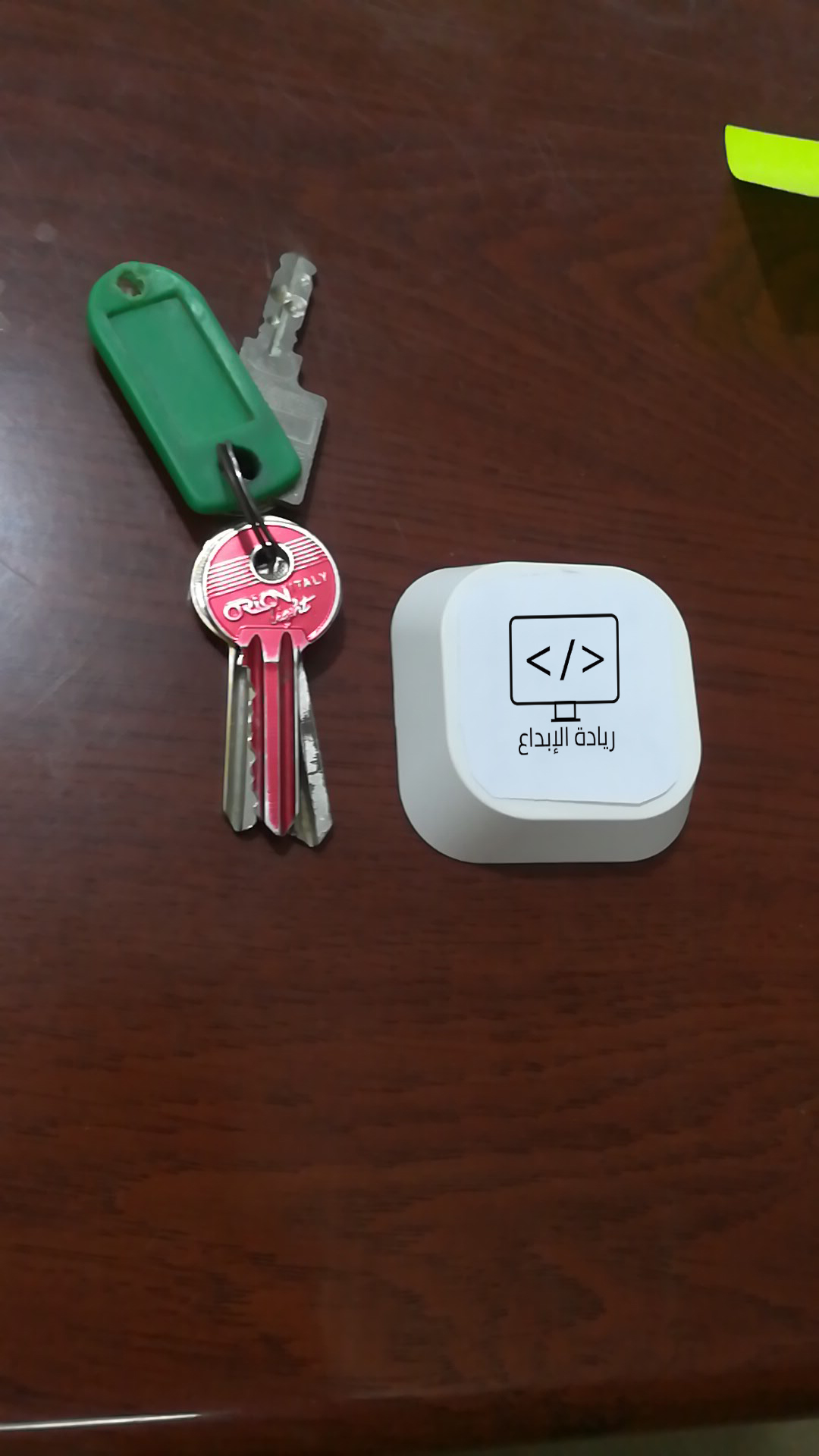 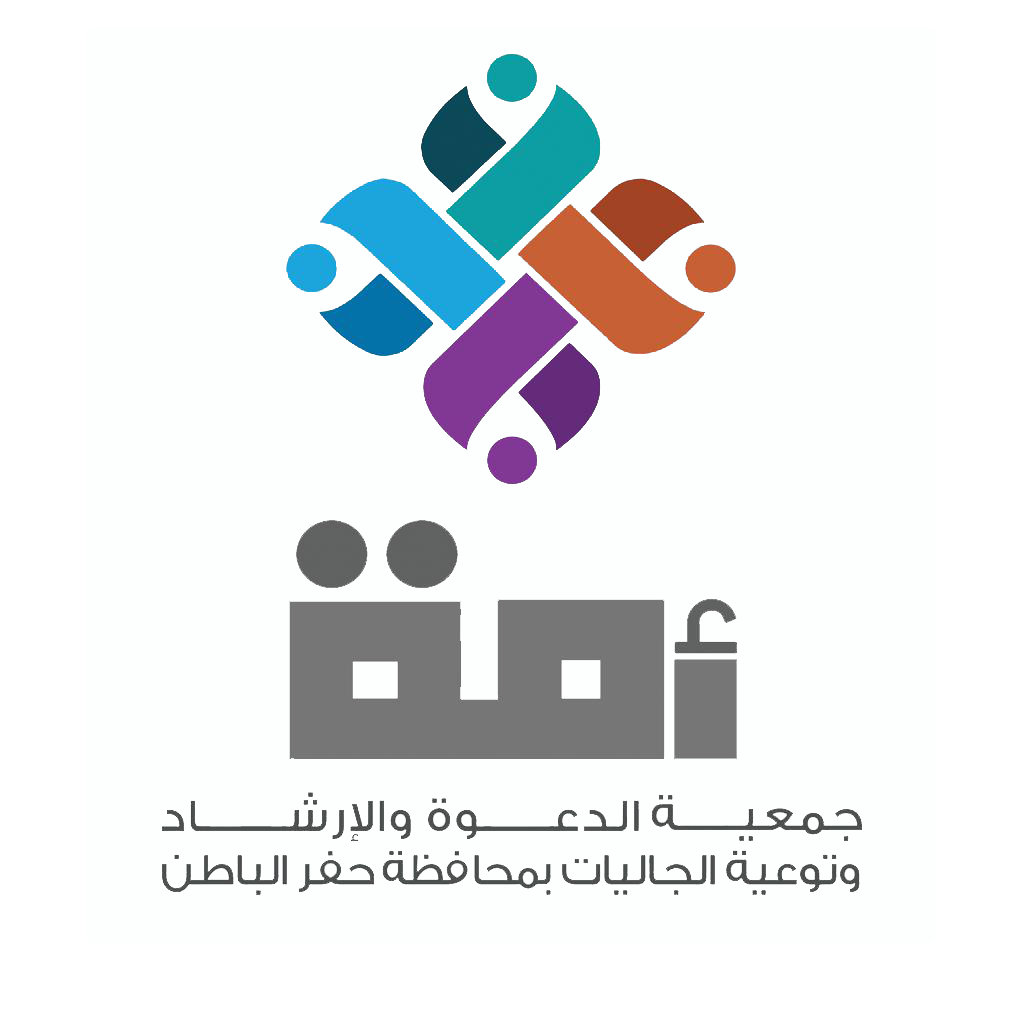 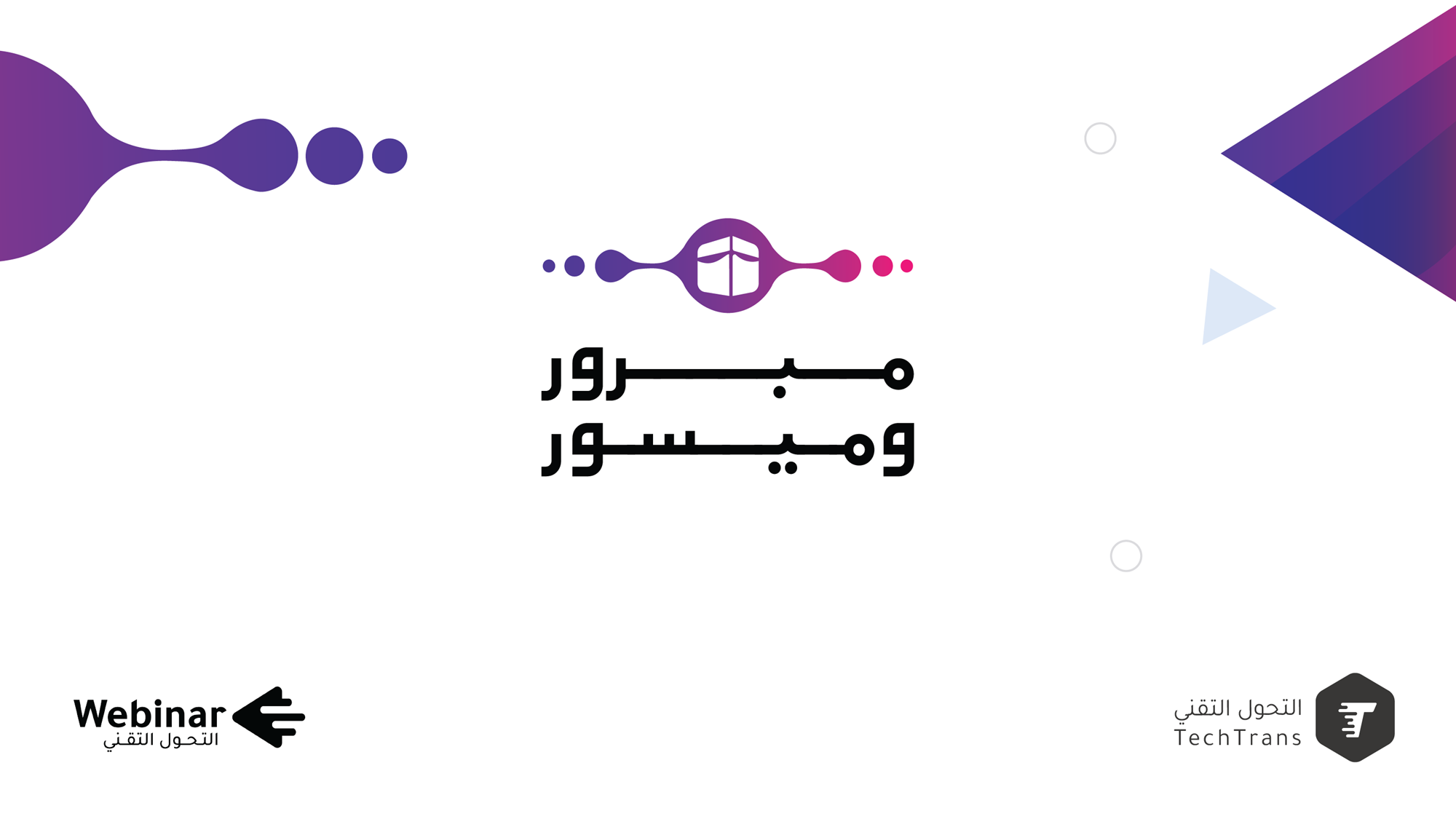 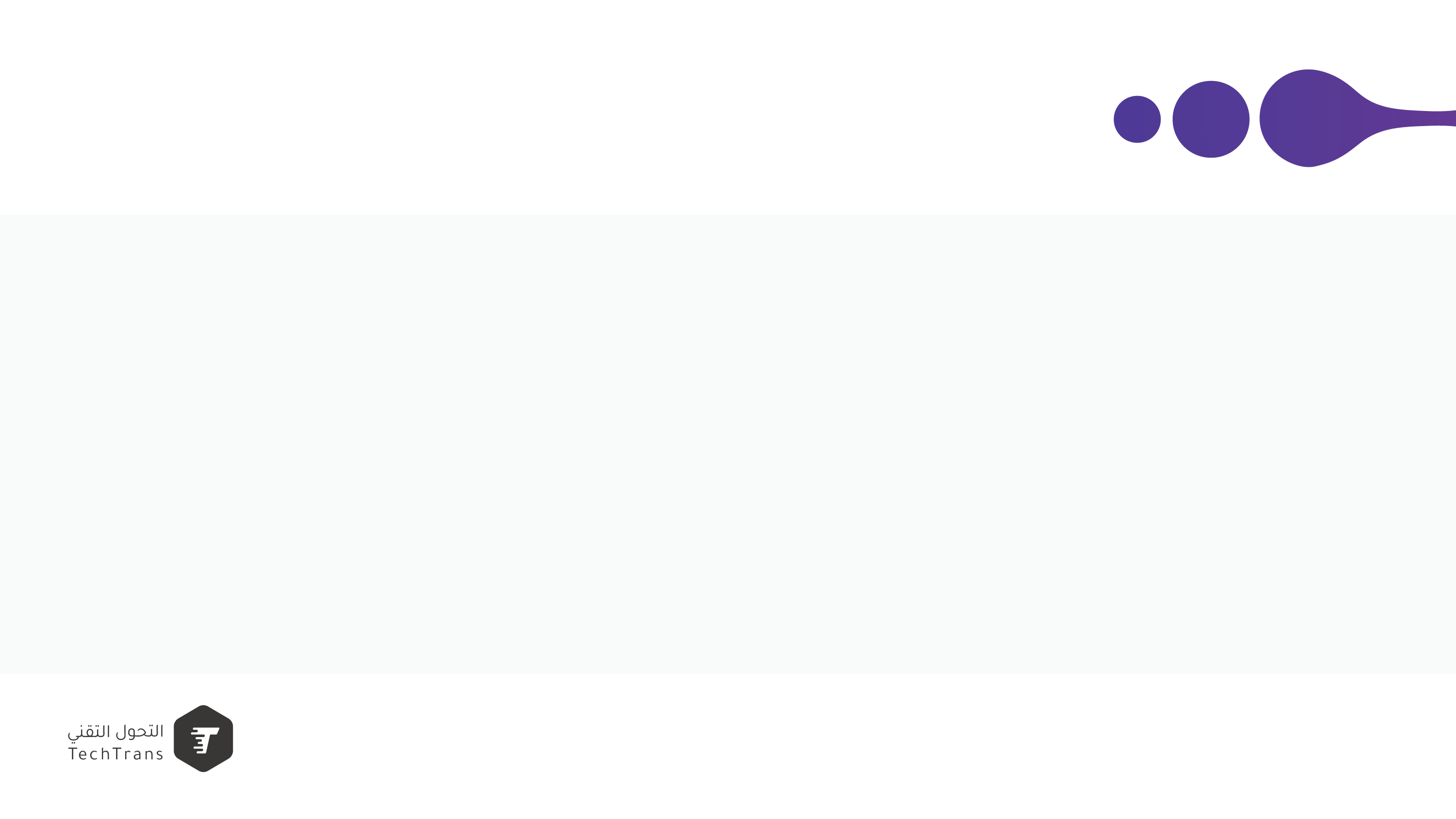 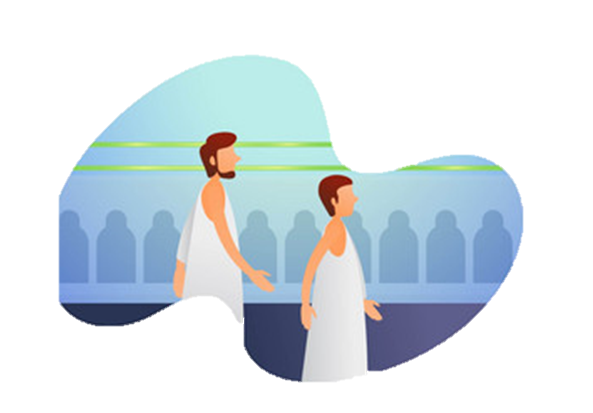 هذا المثال يوضح الفكرة الاساسية للمشروع :
عند وصول الحاج إلى جبل الصفا في المسعى تأتيه رسائل عبر النظام تخص اذكار الوقوف في جبل الصفا و التعريف بالجبل و غير ذلك  .. (تم صادق )
وعند وصوله لجبل المروة تأتيه رسائل خاصة من النظام  بكل ما يخص 
جبل المروة من تعريف و ذكر وغيره (تم صادق )
يعنى باختصار فقط تطلب من الحاج ان يشغل التطبيق ويتحرك ويتبع التعليمات
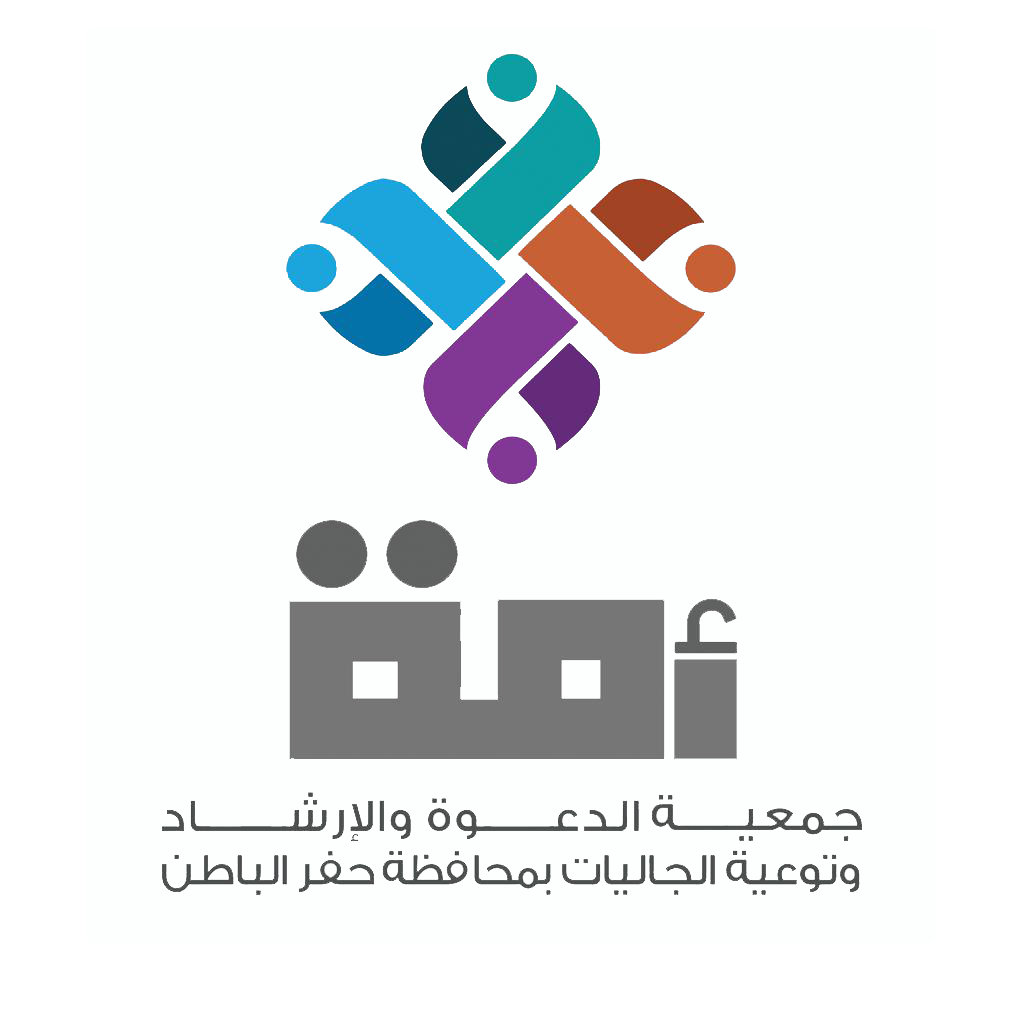 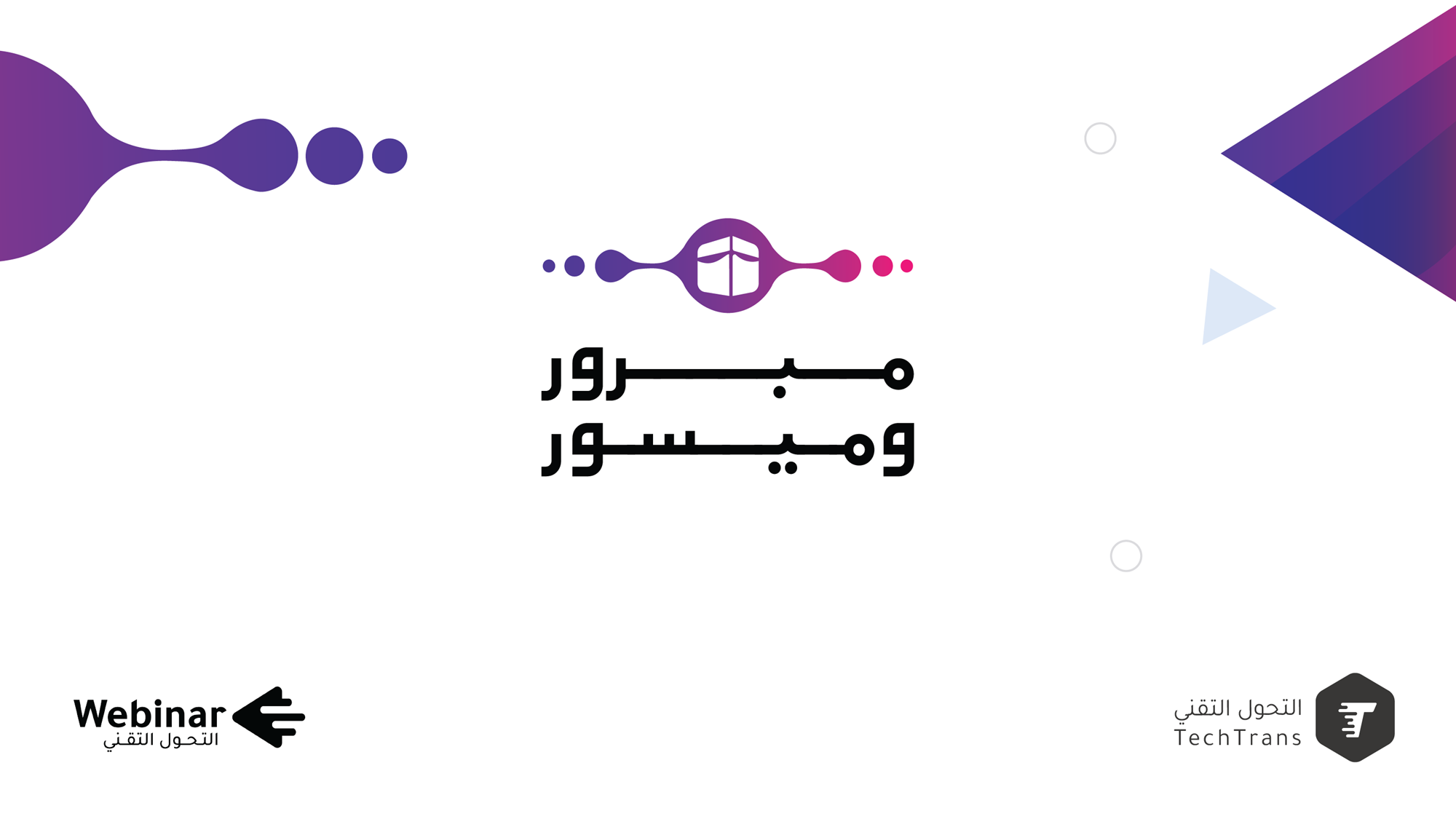 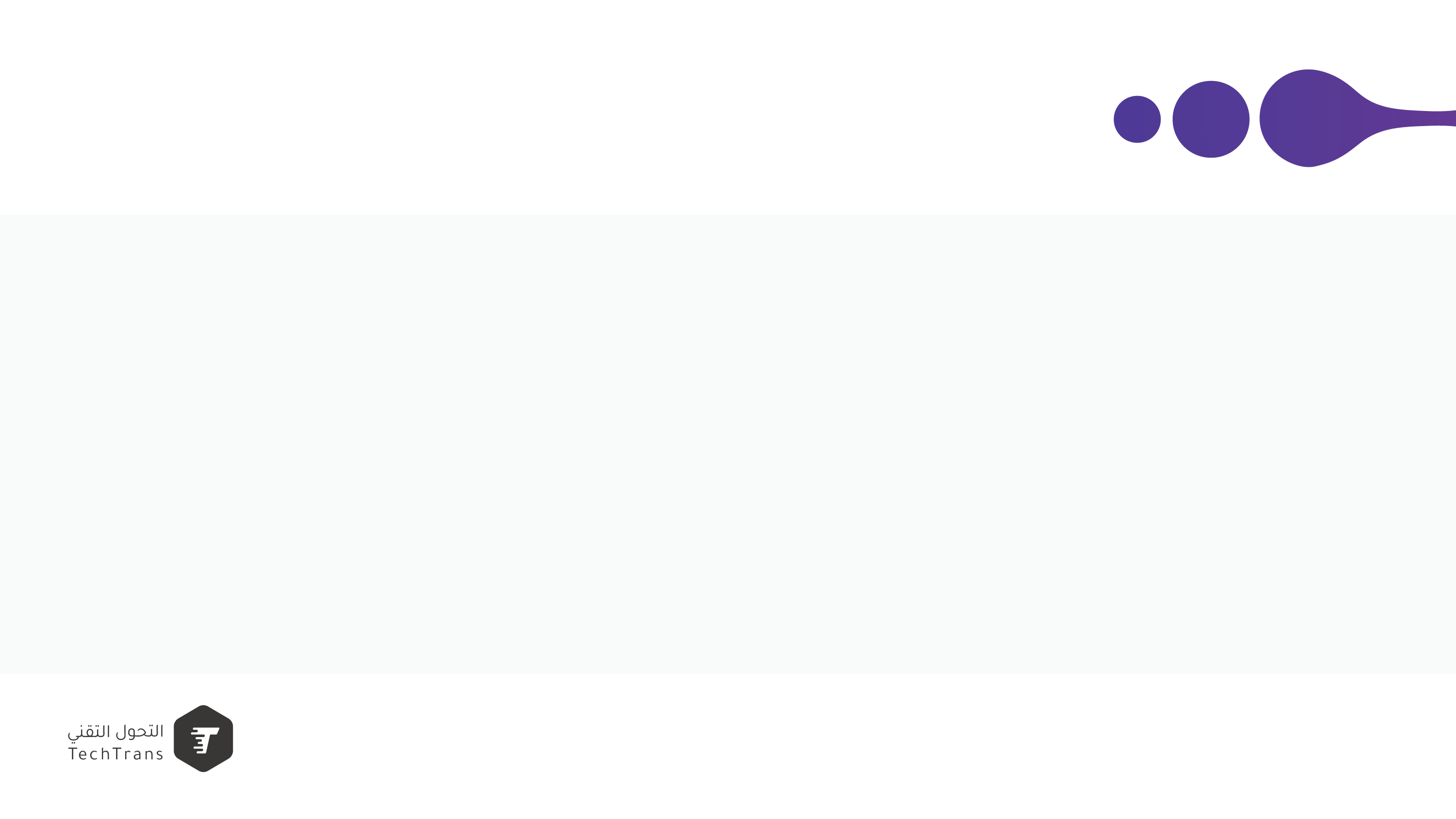 ما هي أنواع المحتوى الذي يمكن ارساله :
محادثات
نماذج
فيديو
صورة
PDF
نص
أنواع المحتوى
خريطة
ترجمة
مواقع
العاب
صوتيات
الواقع المعزز
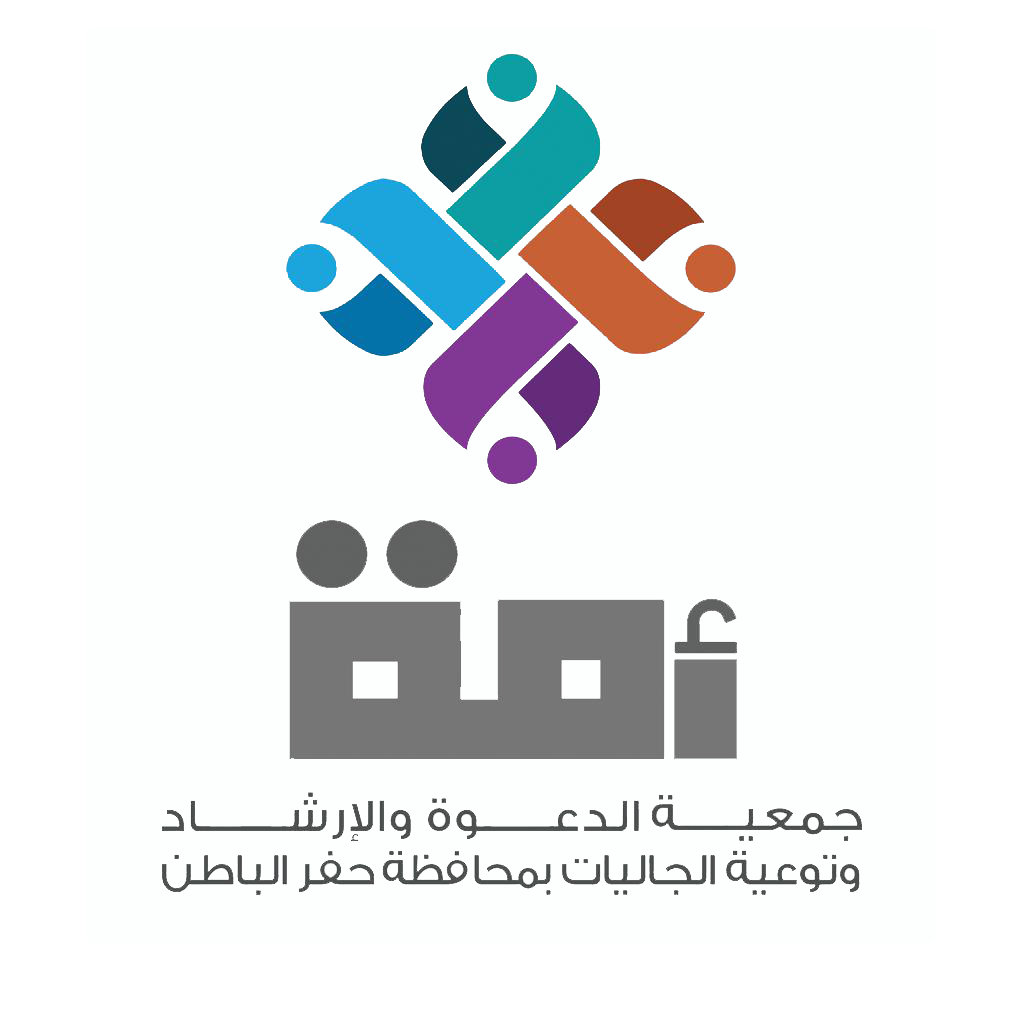 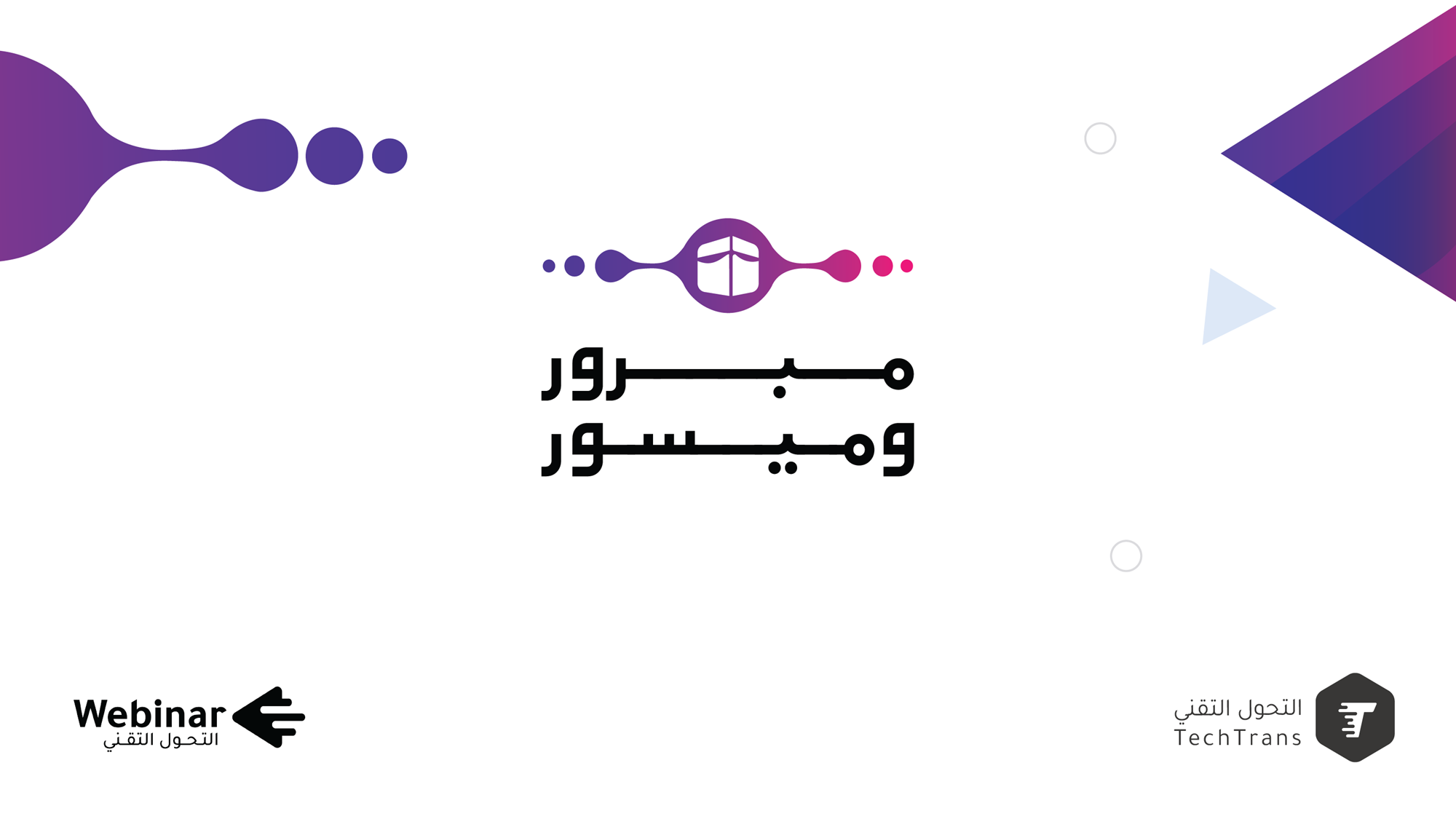 انشطة اضافية
القياس والتقييم
الافتاء
الدعم الفني
المسابقات
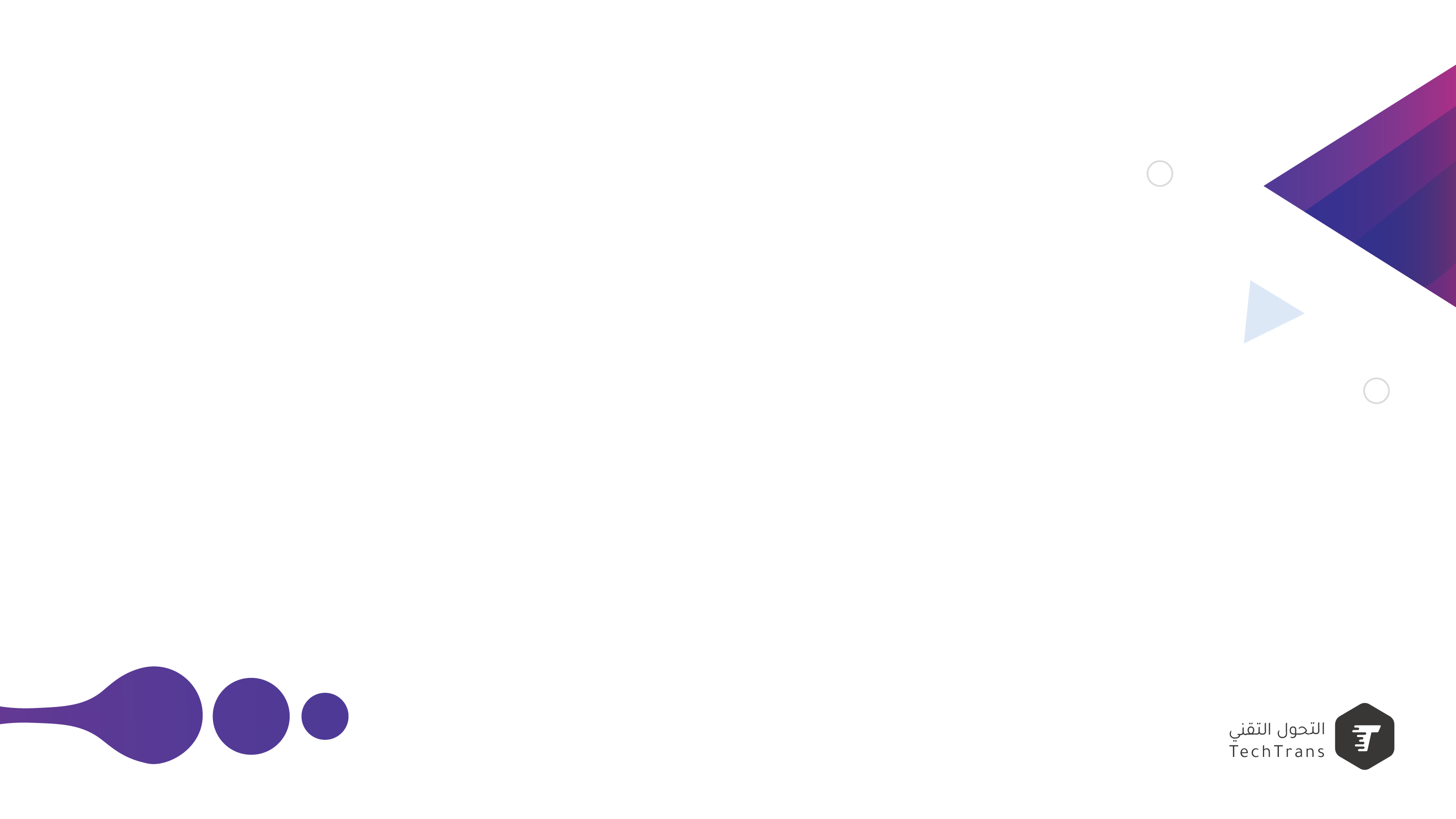 :مميزات التقنية
1- لا يحتاج إلى كيابل وتوصيلات وغيرها ...
2- بعض النقاط لا تحتاج إلى وجود الانترنت 
 ( كمثال : دعاء دخول الحرم سواء كان صوتي او بي دي اف او فيديو )
3- تستهلك جزء بسيط من شحن البطارية
4- تساعد بشكل كبير في مجال الامن السيبراني 
5-  تخدم كثيرا في عرض رسالة فقط في مكان محدد
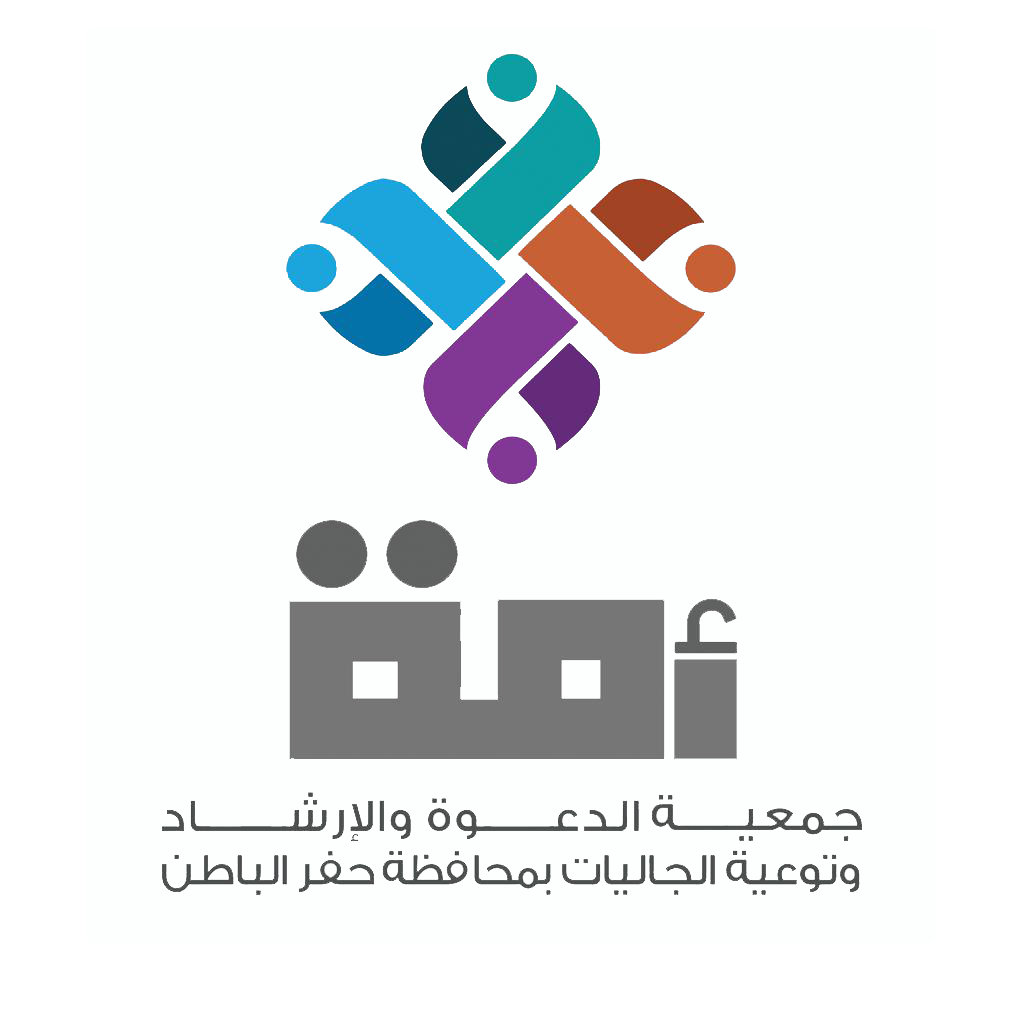 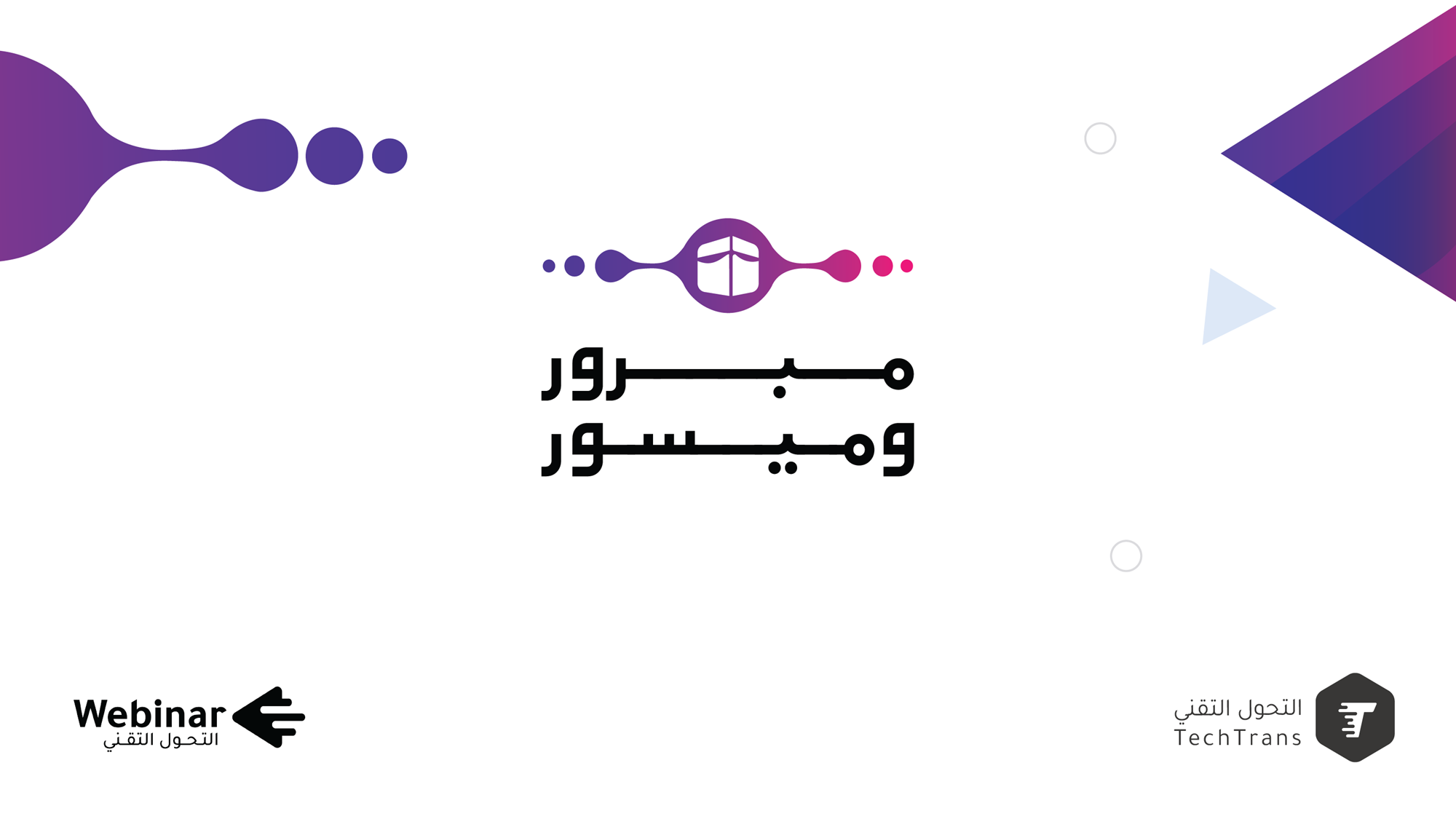 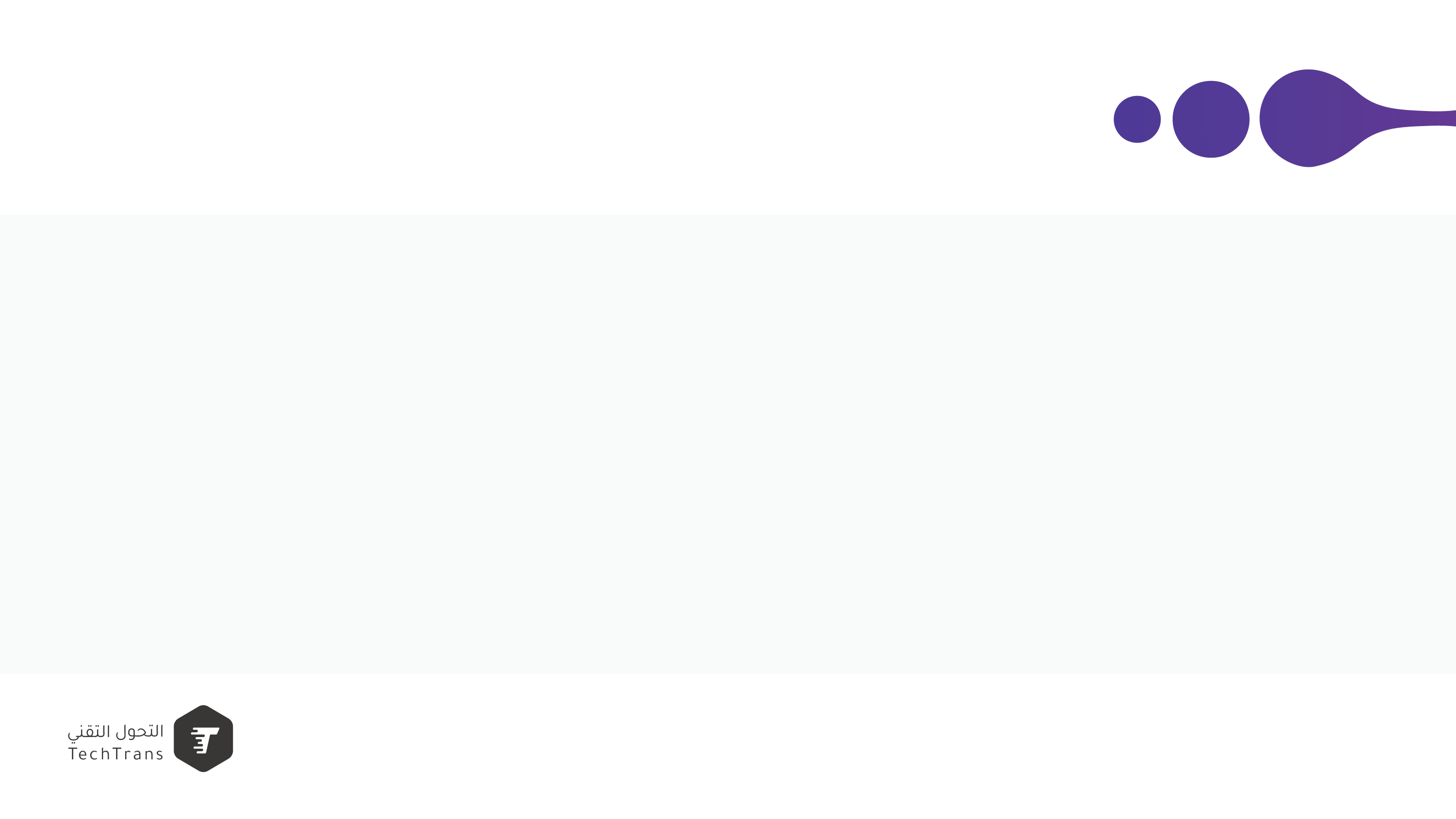 تابع : ميزات التقنية :
6- تبقيك في تواصل مع المستخدم في حال تم اختراق جزء من المشروع 
         ( لو فرضنا في هذا المشروع نحتاج اكثر من مصدر و موقع للمحتوى )
7- لا حدود جغرافية للتقنية بمعنى 
        (تستطيع أن تجعل المشروع يعمل في مكة والمدينة معا )
8- صيانتها غير معقدة 
9- يمكنك التحكم بالمشروع عن بعد بمعنى يمكنك ادارة المشروع من الرياض 
10-  المشروع فريد من نوعه في الشرق الاوسط ولم يطبق إلى هذا اللحظة
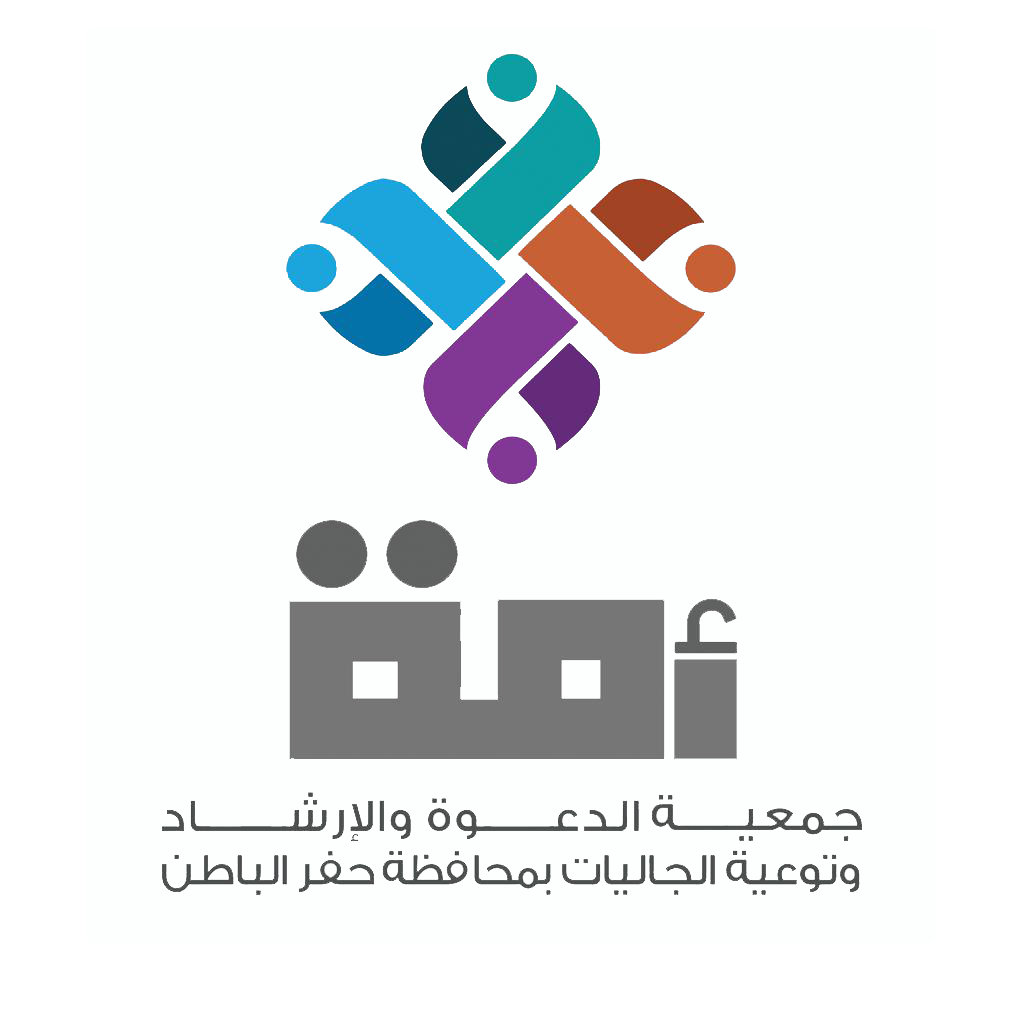 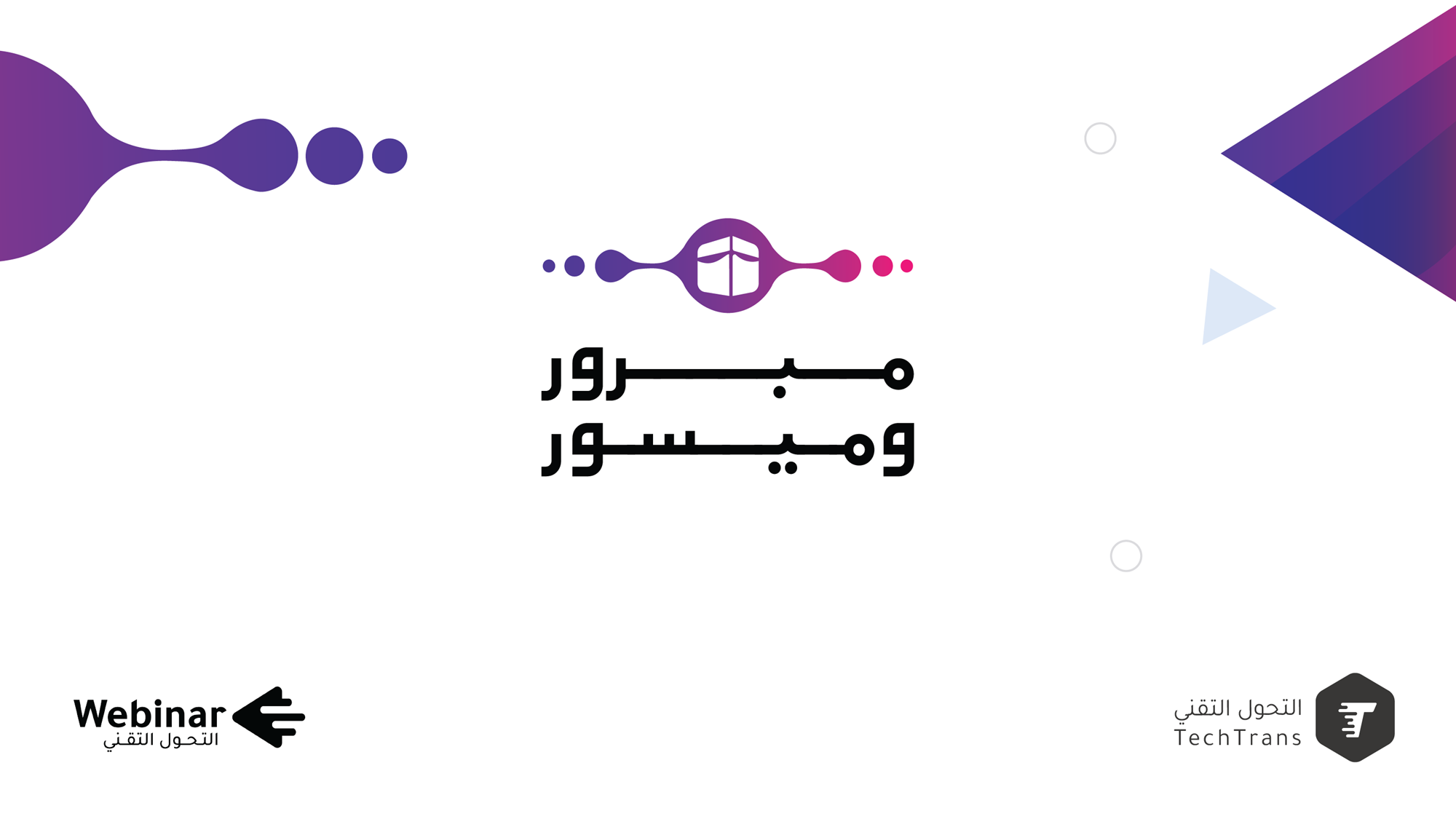 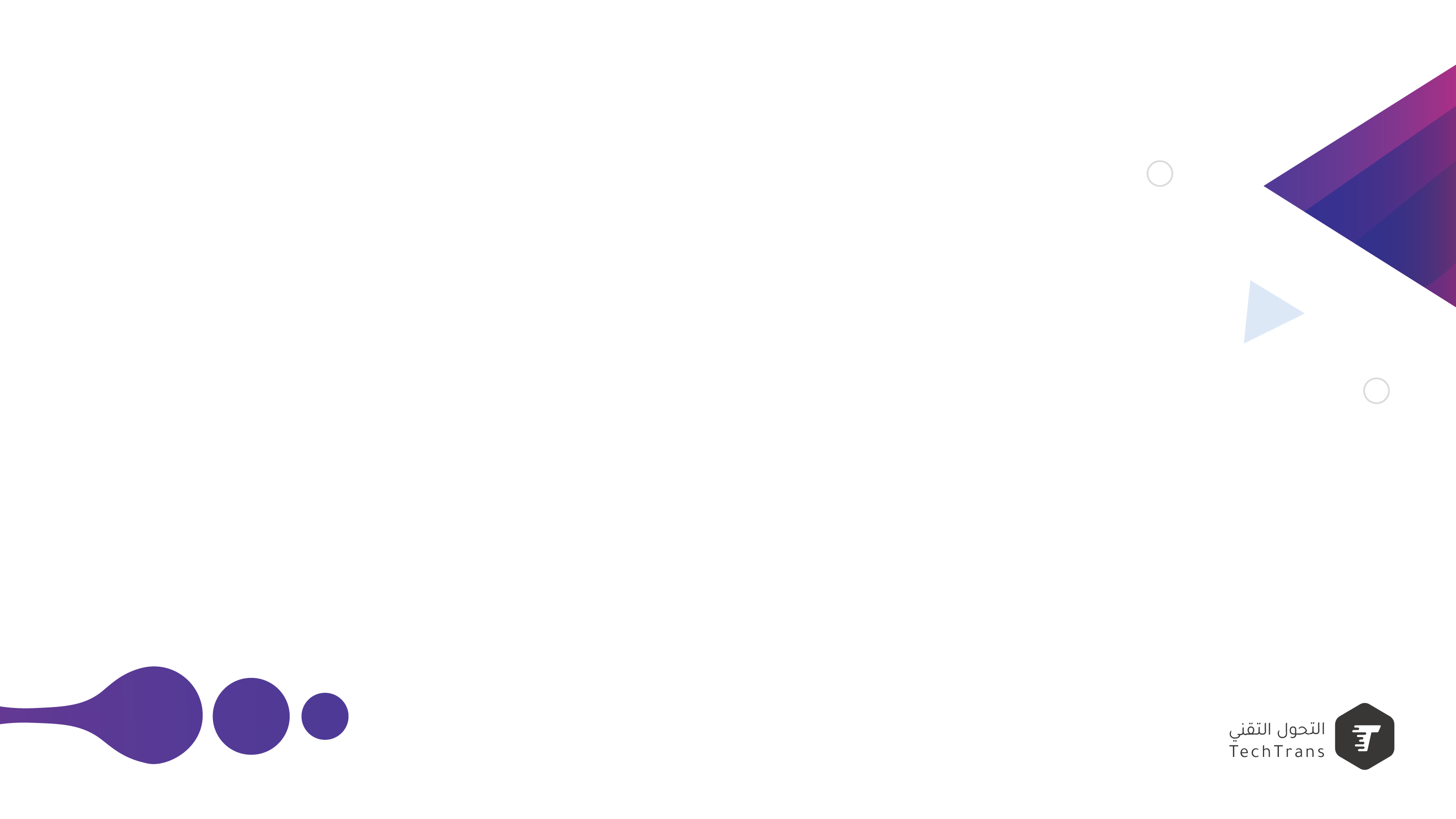 :كيفية الاستفادة من المشروع في موسم الحج
1- دعم جهود وزارة الحج و الشؤون الاسلامية في توعية ضيوف الرحمن كيف
2- بتفعيل مئات من الجهات الخيرية حسب تخصصها و أخص بها كيف
           (جمعيات توعية الجاليات بالمملكة )
3- بتشغيل آلاف الدعاة والمترجمين الموجودين في المملكة 
4- تغطية جميع لغات الحجاج الوافدين للمملكة  
5- انشاء شات للدعم الفني  [ تم صادق ]
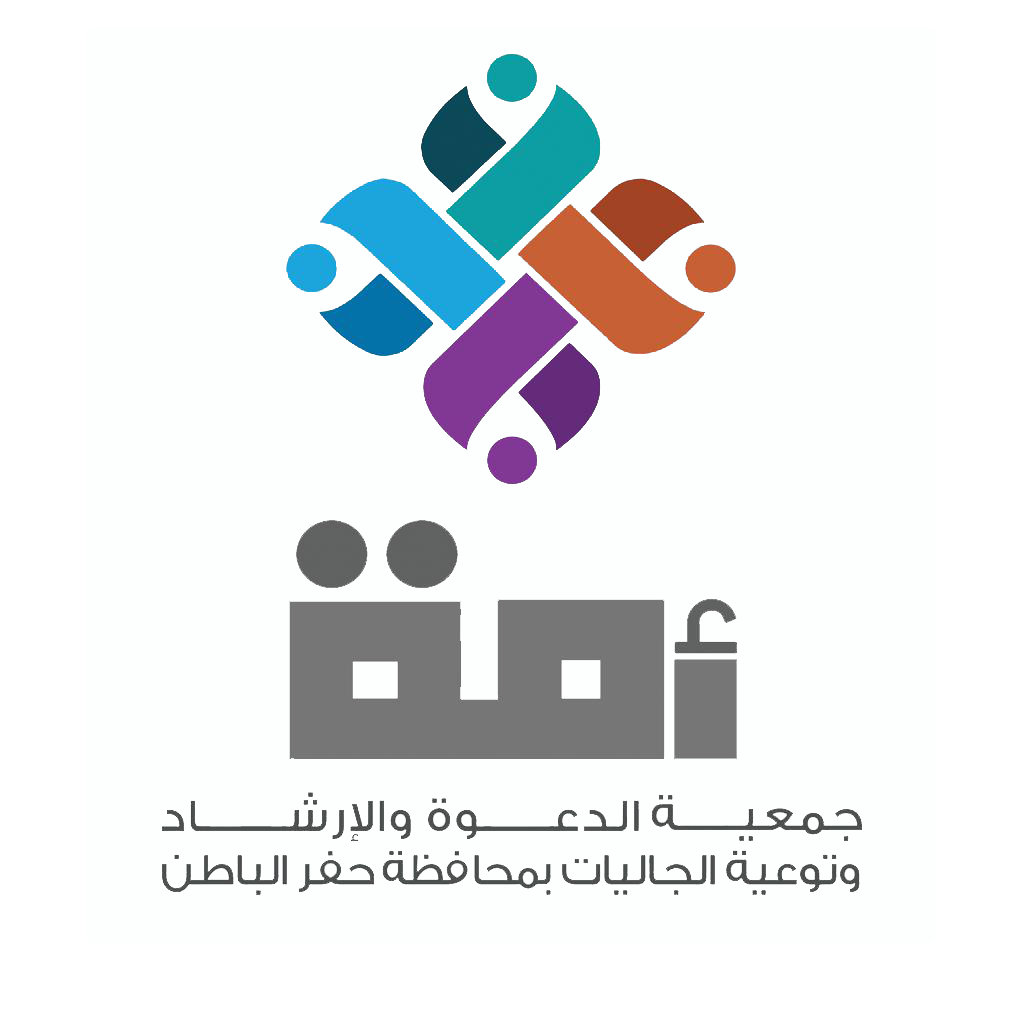 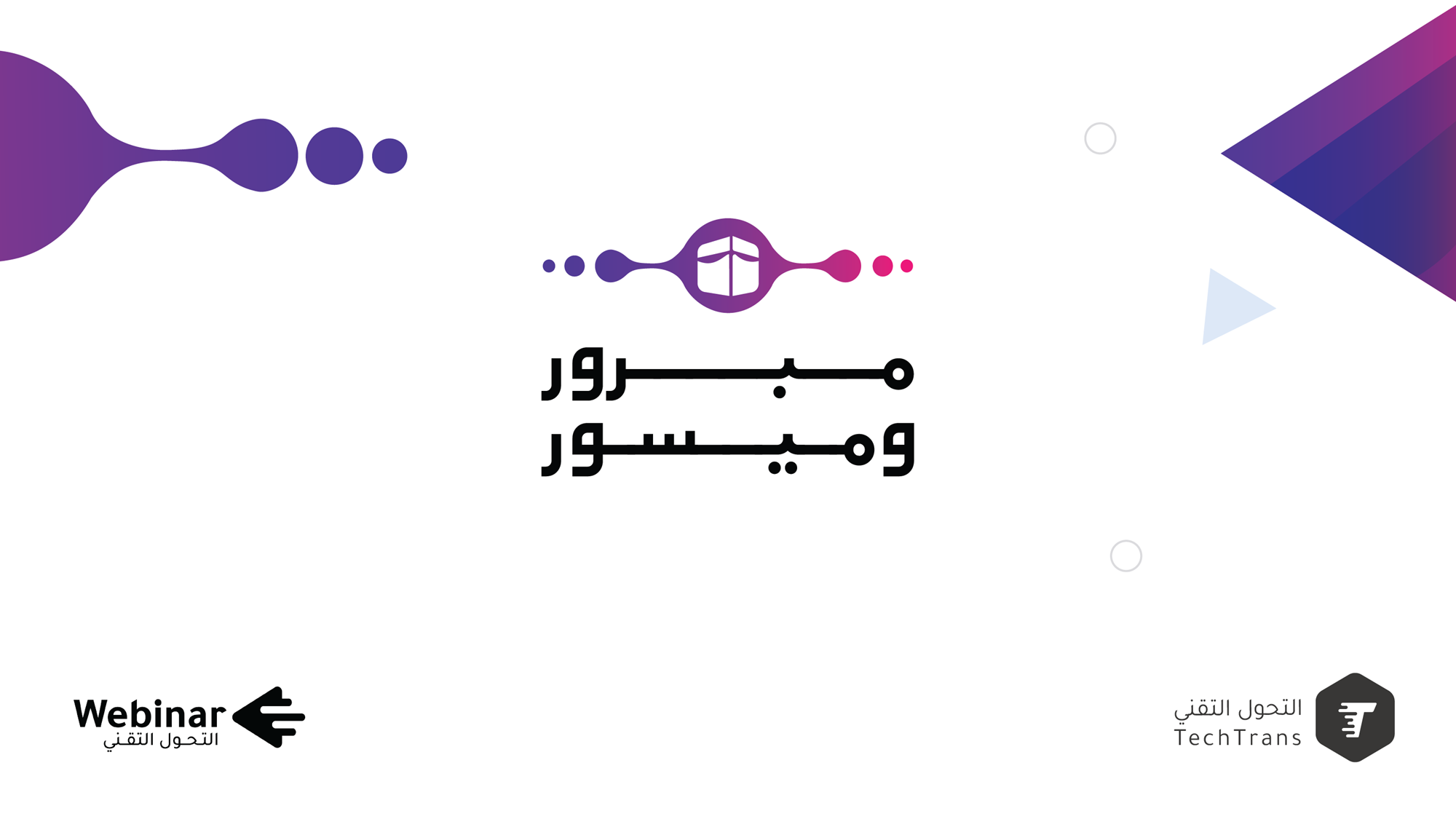 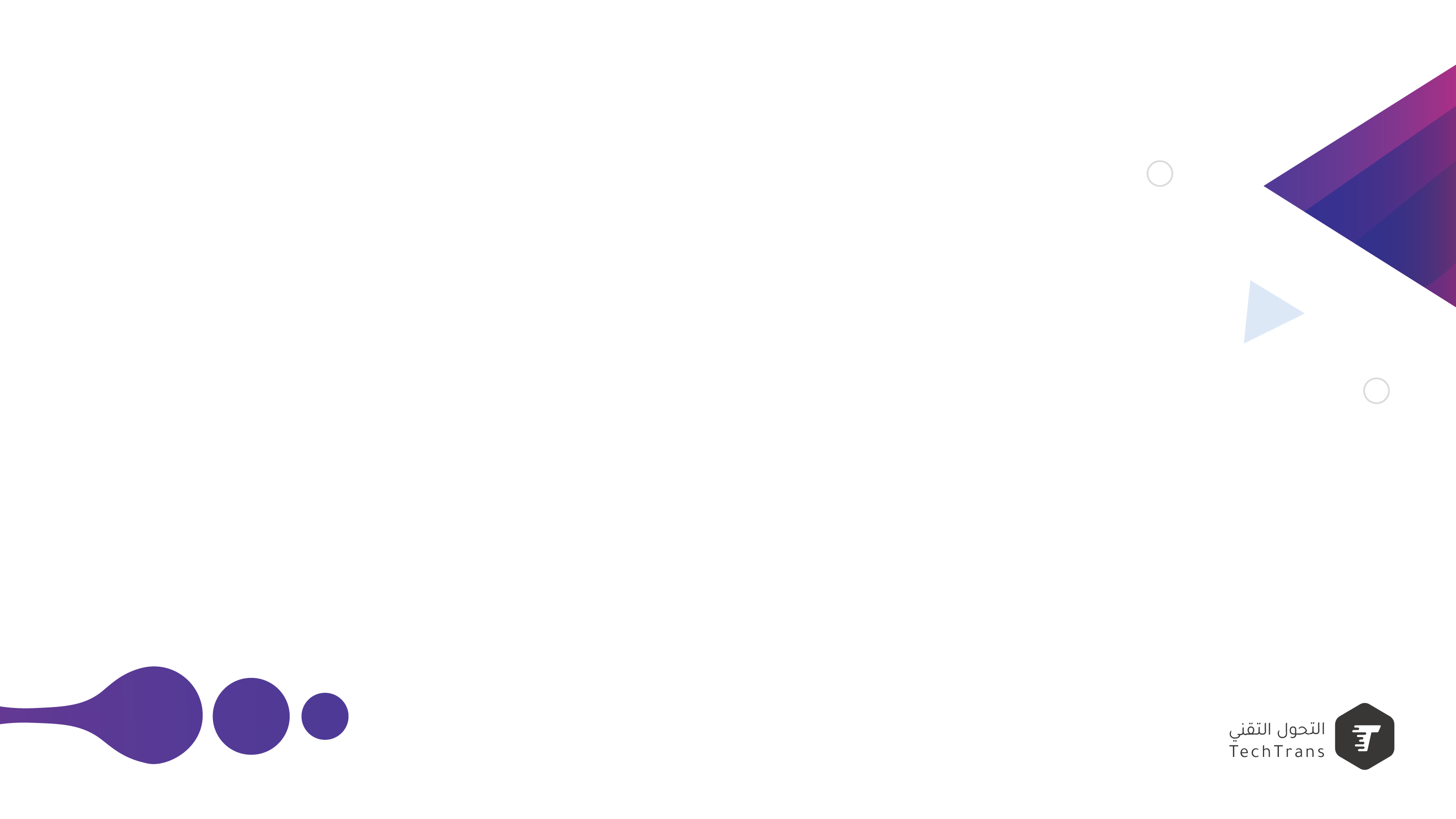 :تابع : كيفية الاستفادة من المشروع في موسم الحج
6- انشاء قنوات راديو وفيديو  (يوتيوب ) مباشرة مرتبطة بنقاط في مخيمات منى حسب الجنسية واللغة .
7- انشاء نماذج للاقتراحات و الاستفسارات وقياس رضى المستفيدين 
8- ارسال رسائل اشعارات (notifications)  - تنبيه -
9- جمع قواعد البيانات 
10- اقامة المسابقات الدينية و التشجيعية للحجاج
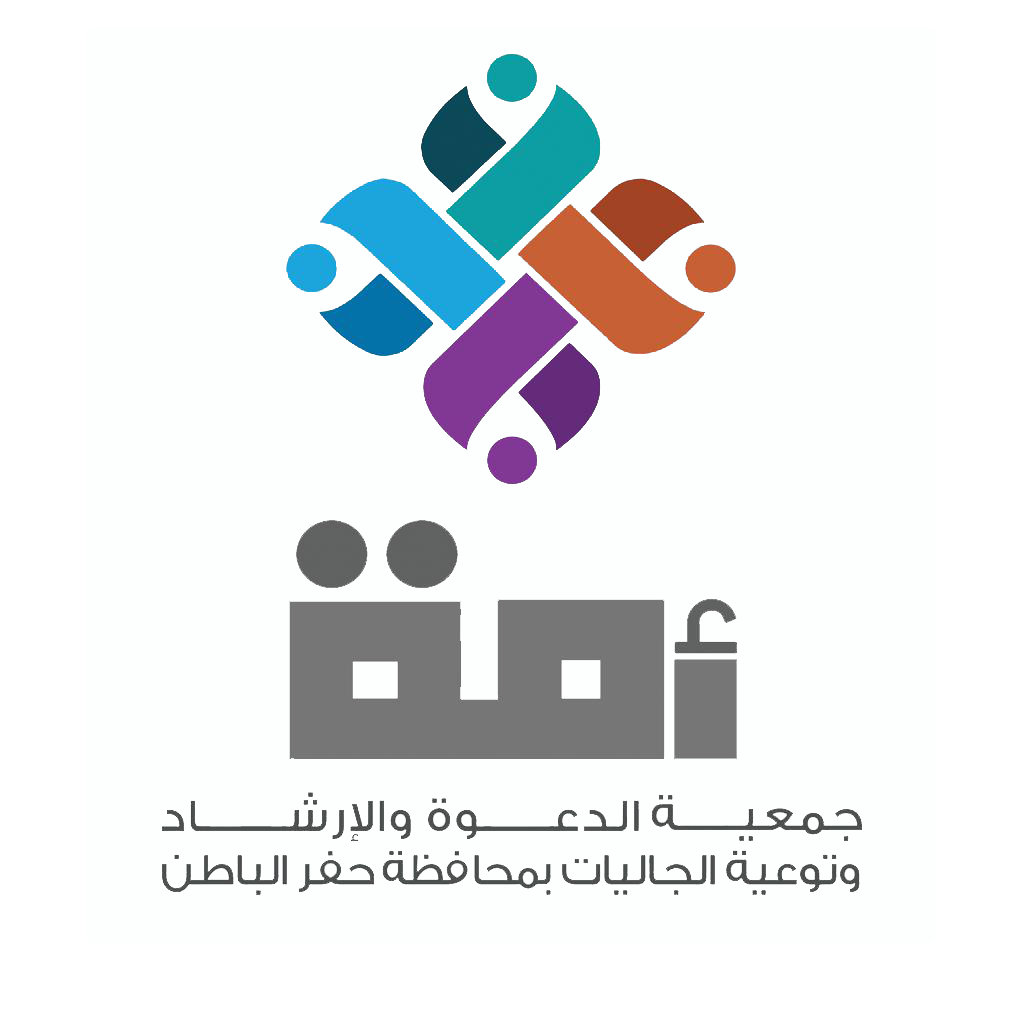 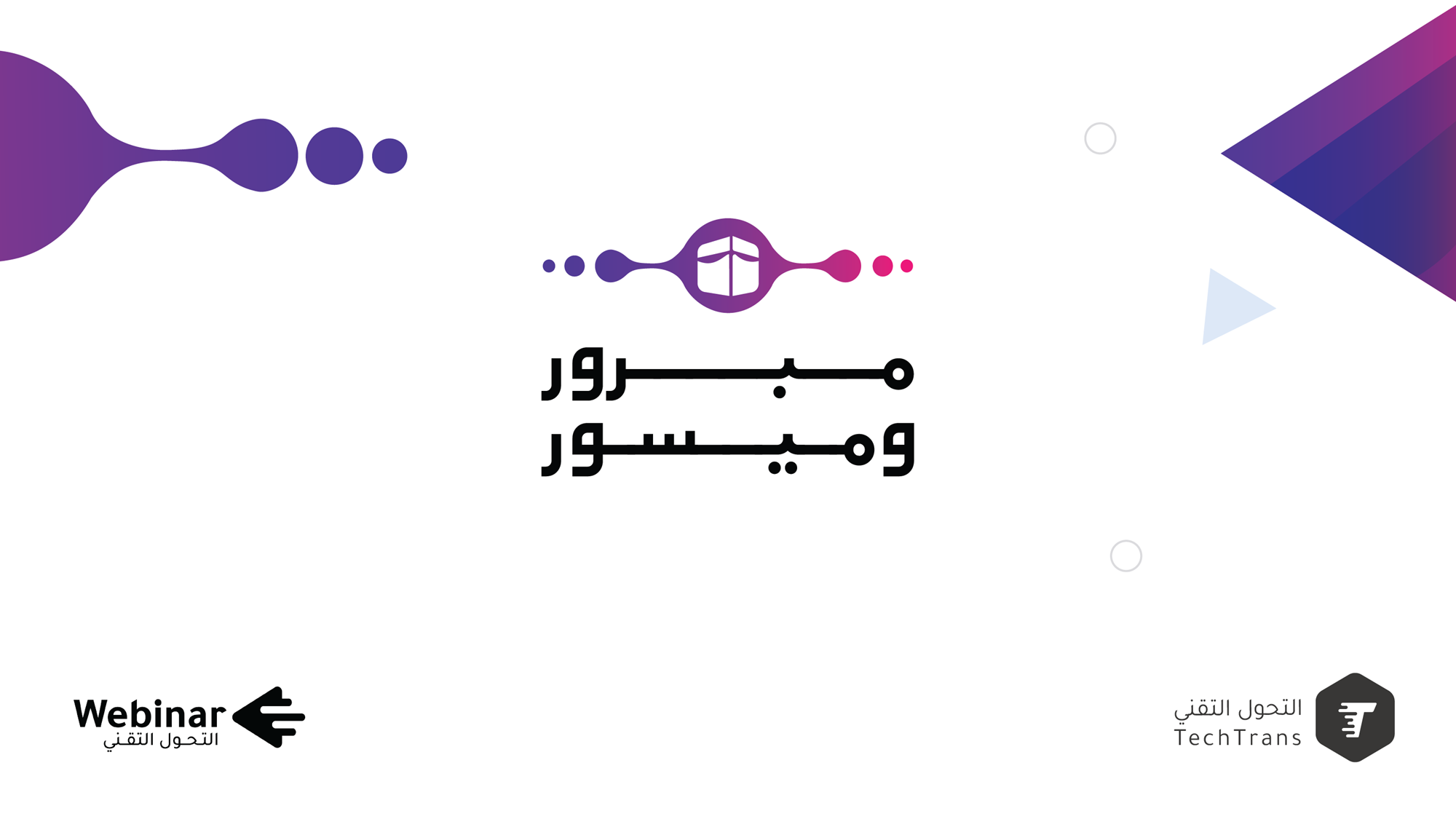 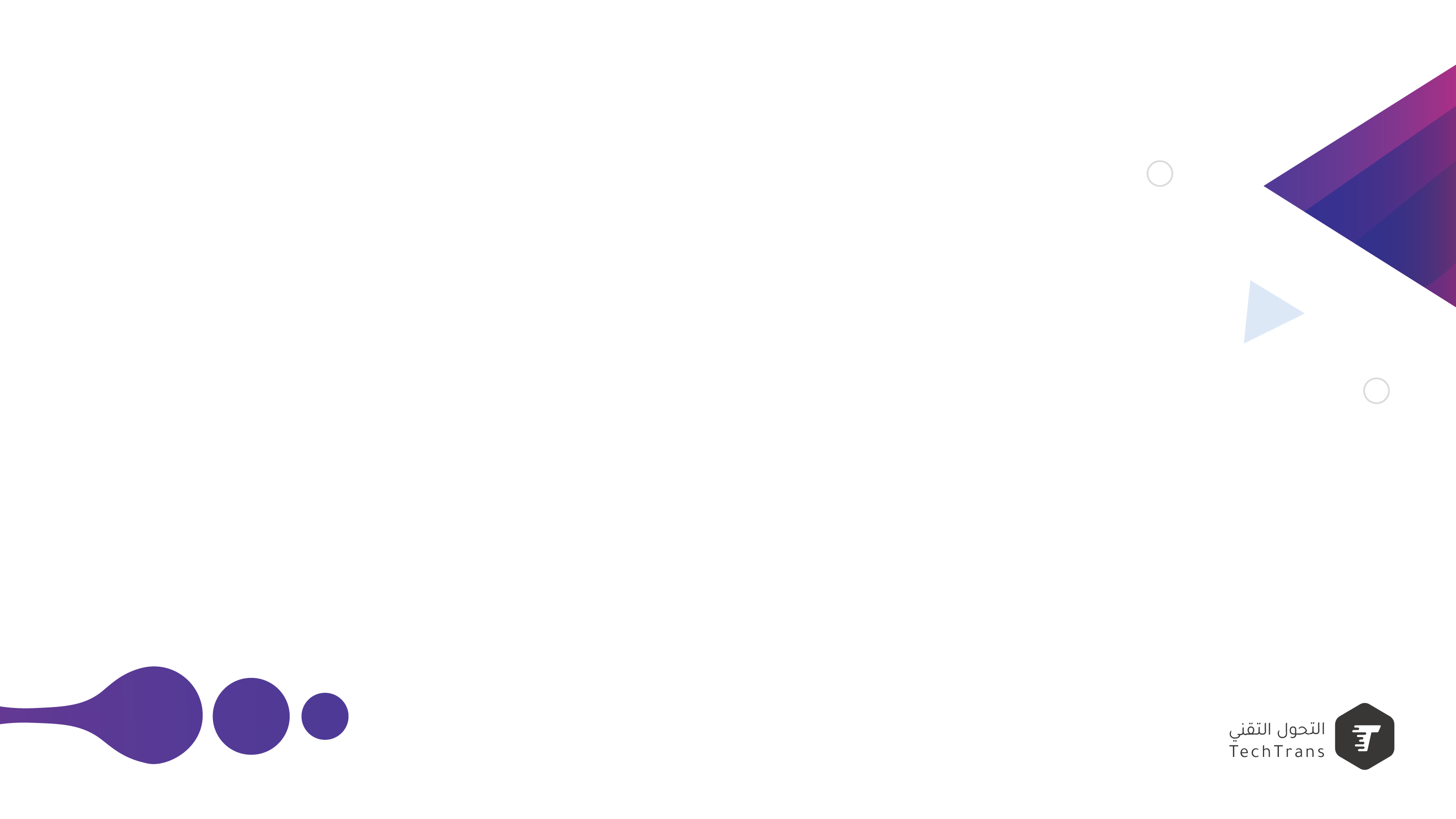 ما هي الجهات المعنية  بالمشروع :
1- إدارة التوعية في وزارة الحج 
2- إدارة التوعية في وزارة الشؤون الاسلامية 
3- إدارة التوعية في وزارة الموارد البشرية و التمنية الاجتماعية 
4- إدارة التوعية في وزارة الصحة 
5- إدارة التوعية في الوزارات الامنية التي تخدم الحج
6- جمعيات الدعوة و الارشاد وتوعية الجاليات بالمملكة 
7- الجامعات ( الاسلامية بالمدينة , ام القرى , الامام    ) 
8- إدارة التوعية في ادارة الحرمين
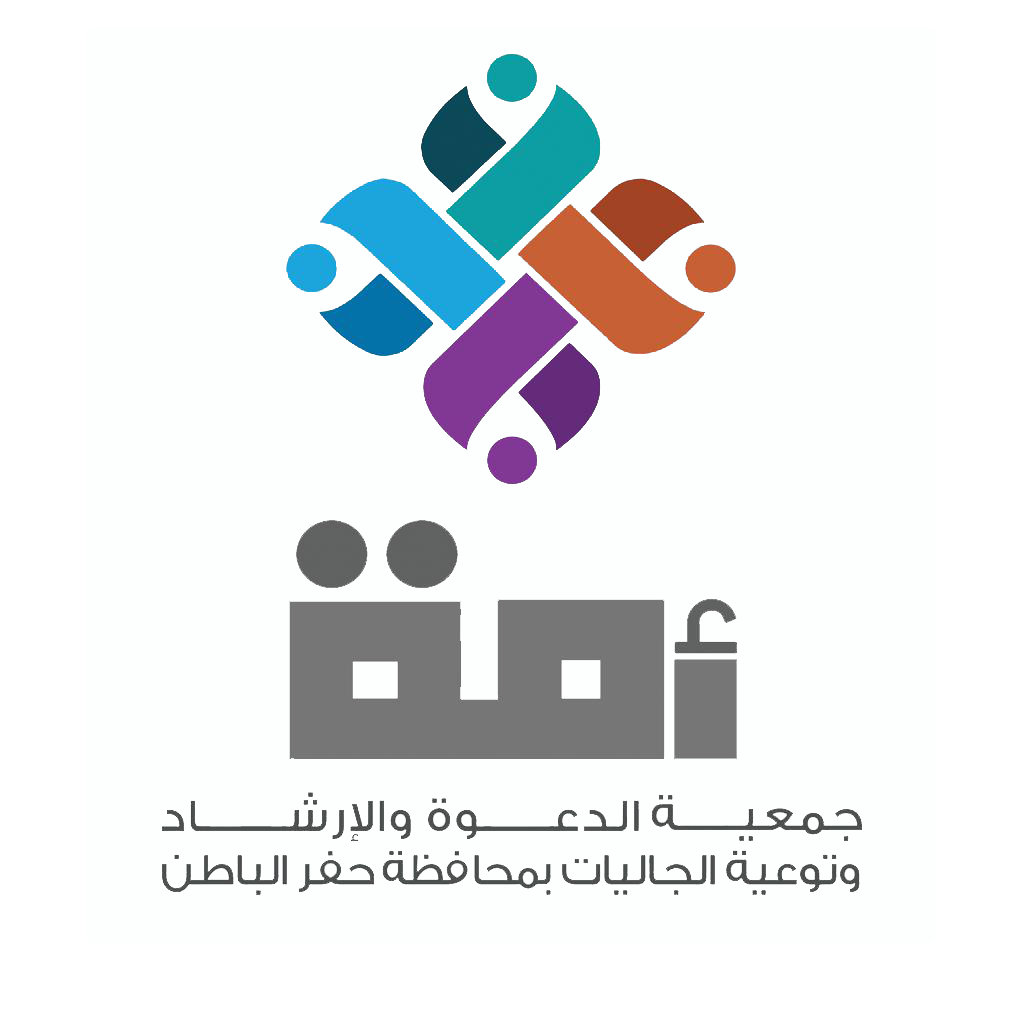 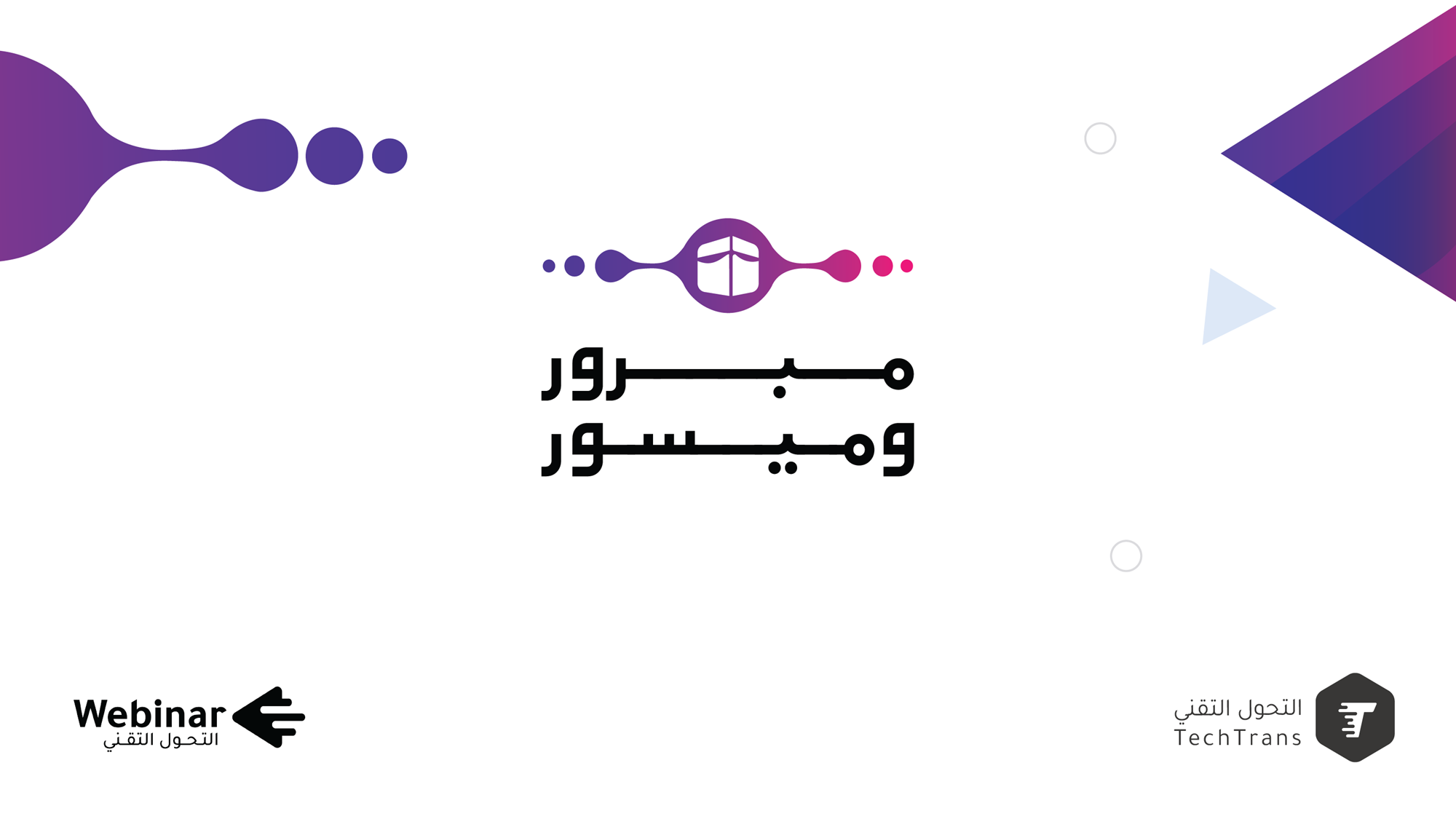 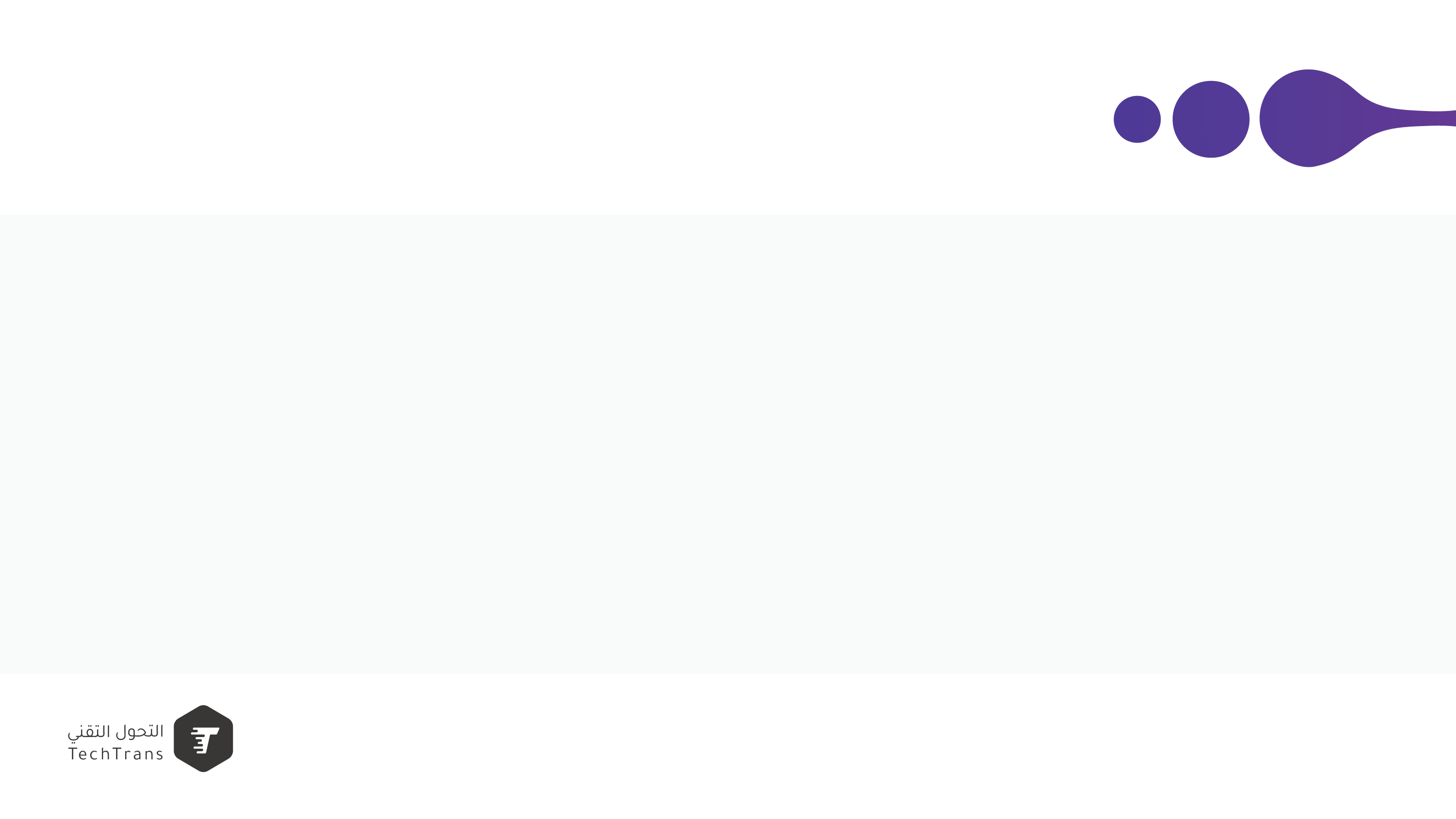 ماذا نتمنى ؟
1- الشراكة مع ( التحول الرقمي ) للأخذ بدفة القيادة لإدارة المشروع 
2- الحصول على أكثر من داعم لضخامة المشروع .  
3- ان ينفذ المشروع في موسم حج العام القادم 1443 هـ
4- مشاركة الجهات الخيرية في المشروع وخصوصا جمعيات الدعوة
                   ( لانهم المختص الاساسي في هذا المجال ) 
5- ان يكون المشروع ( صنع بالسعودية ) 
                         يحتاج إلى جلسات تقنية وورش عمل
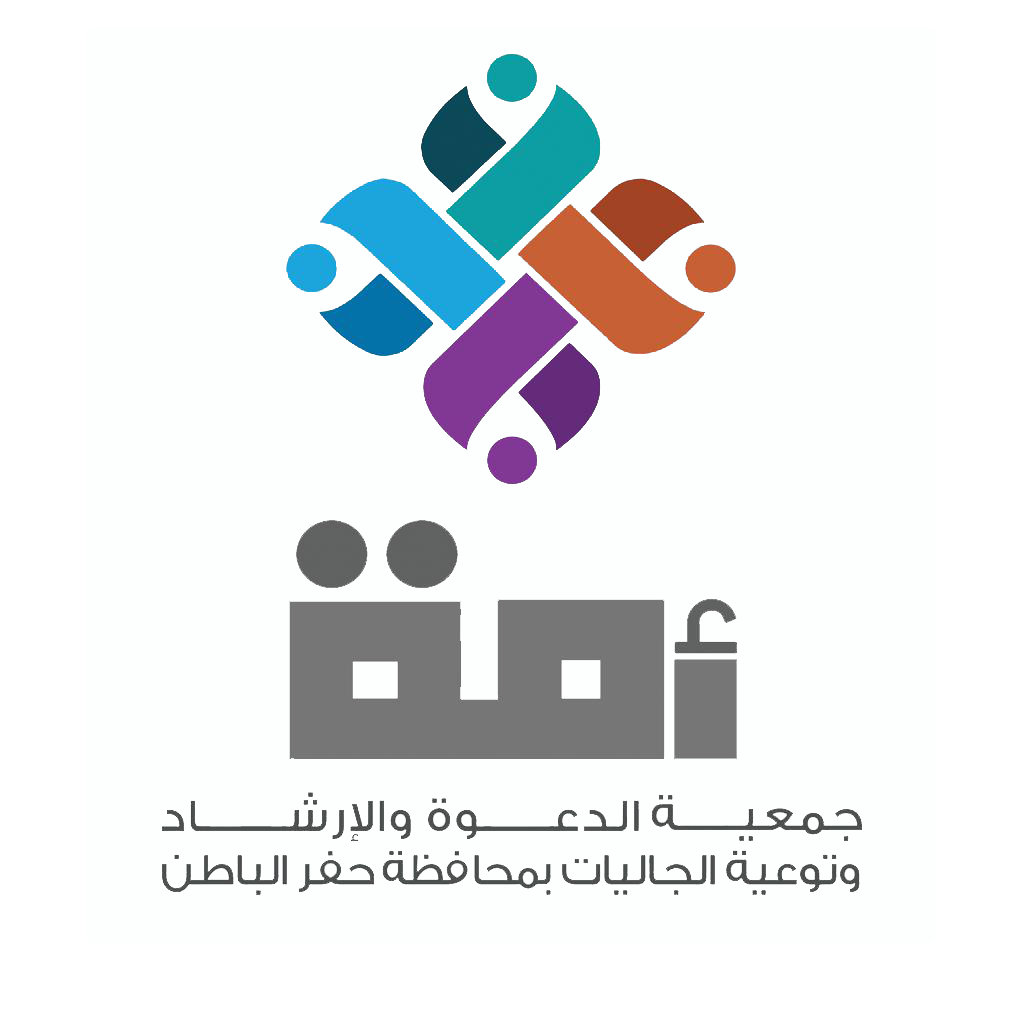 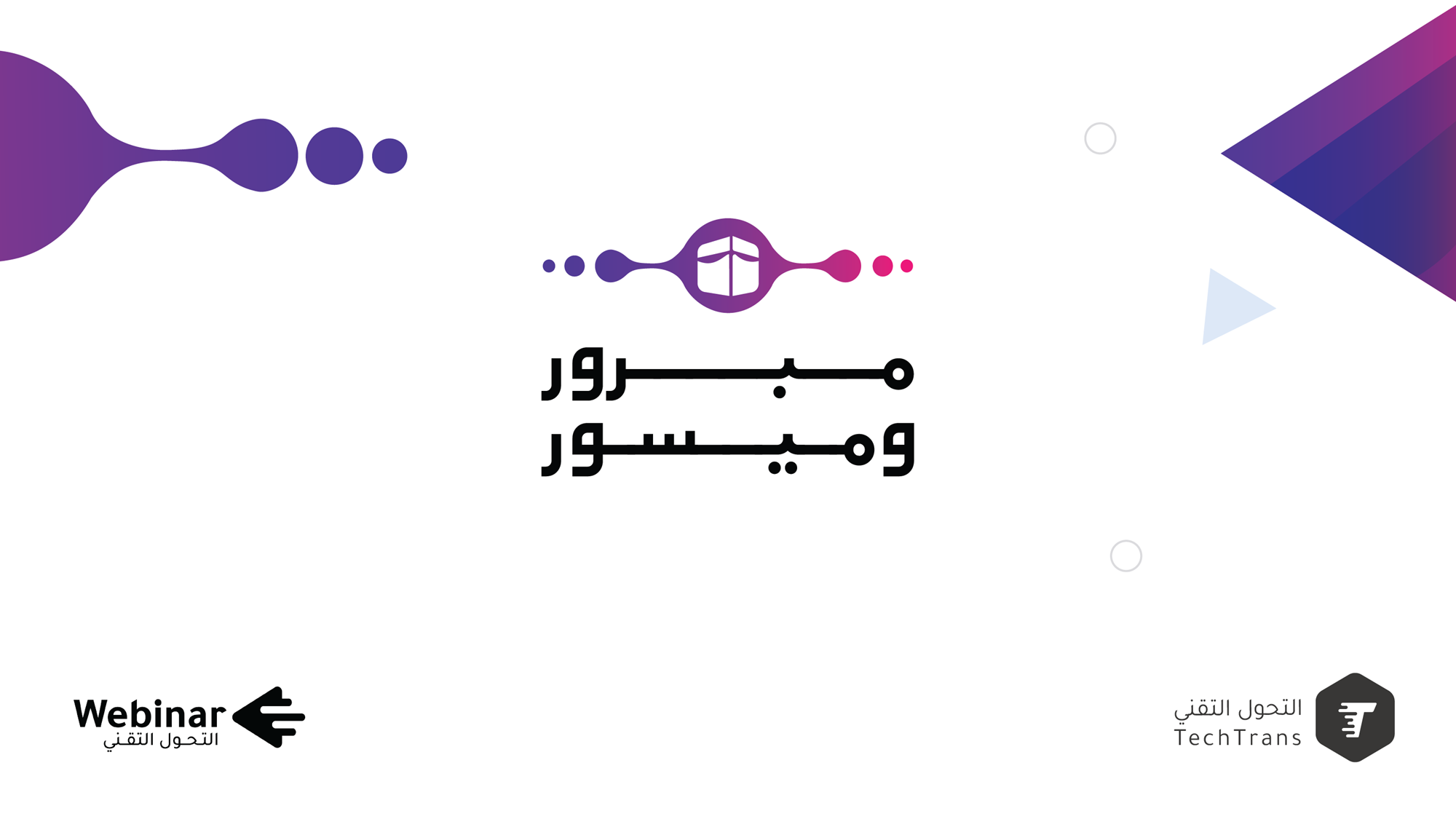 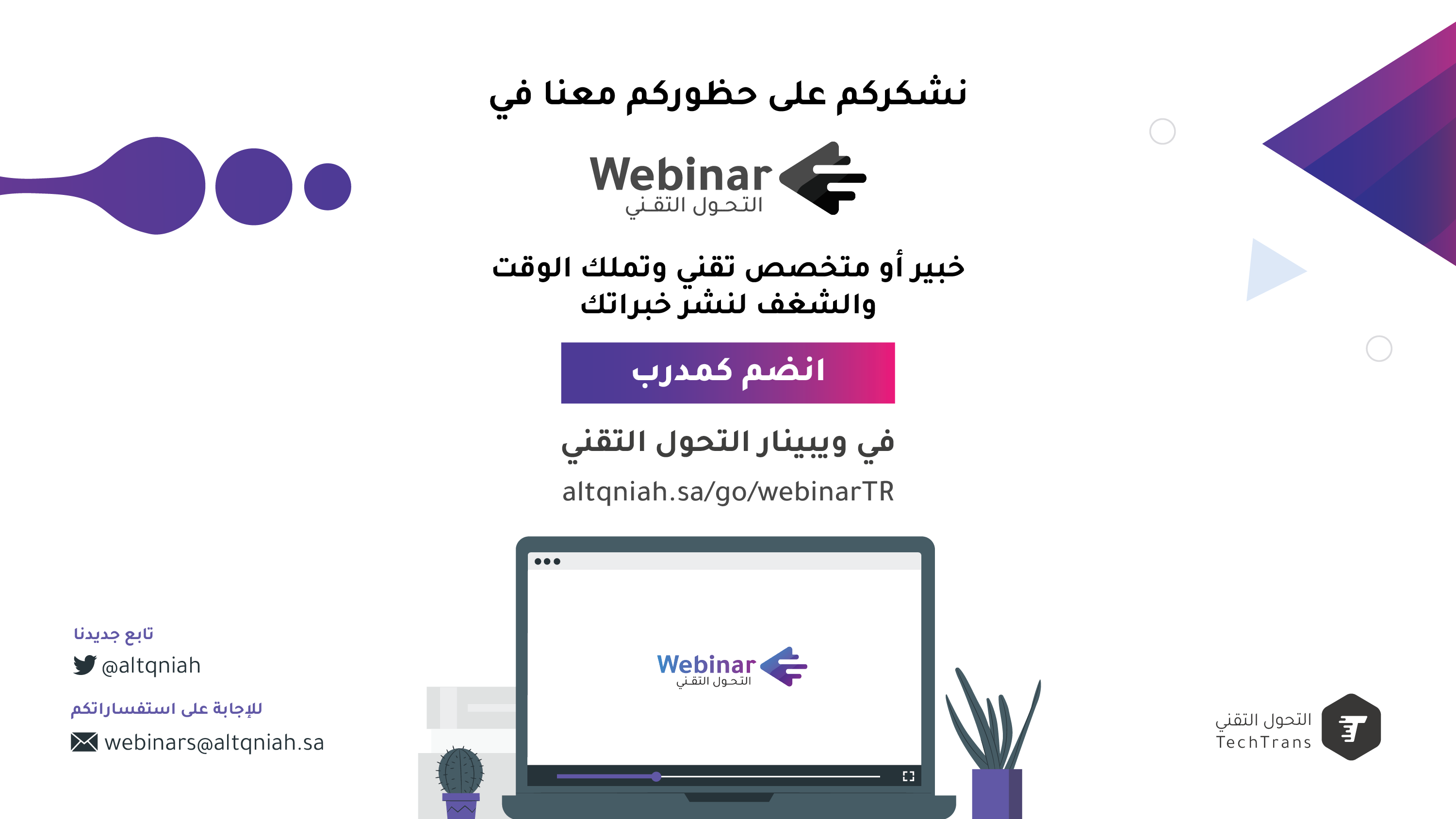 للتواصل عبر الوتساب
؟؟
؟؟
0507819277
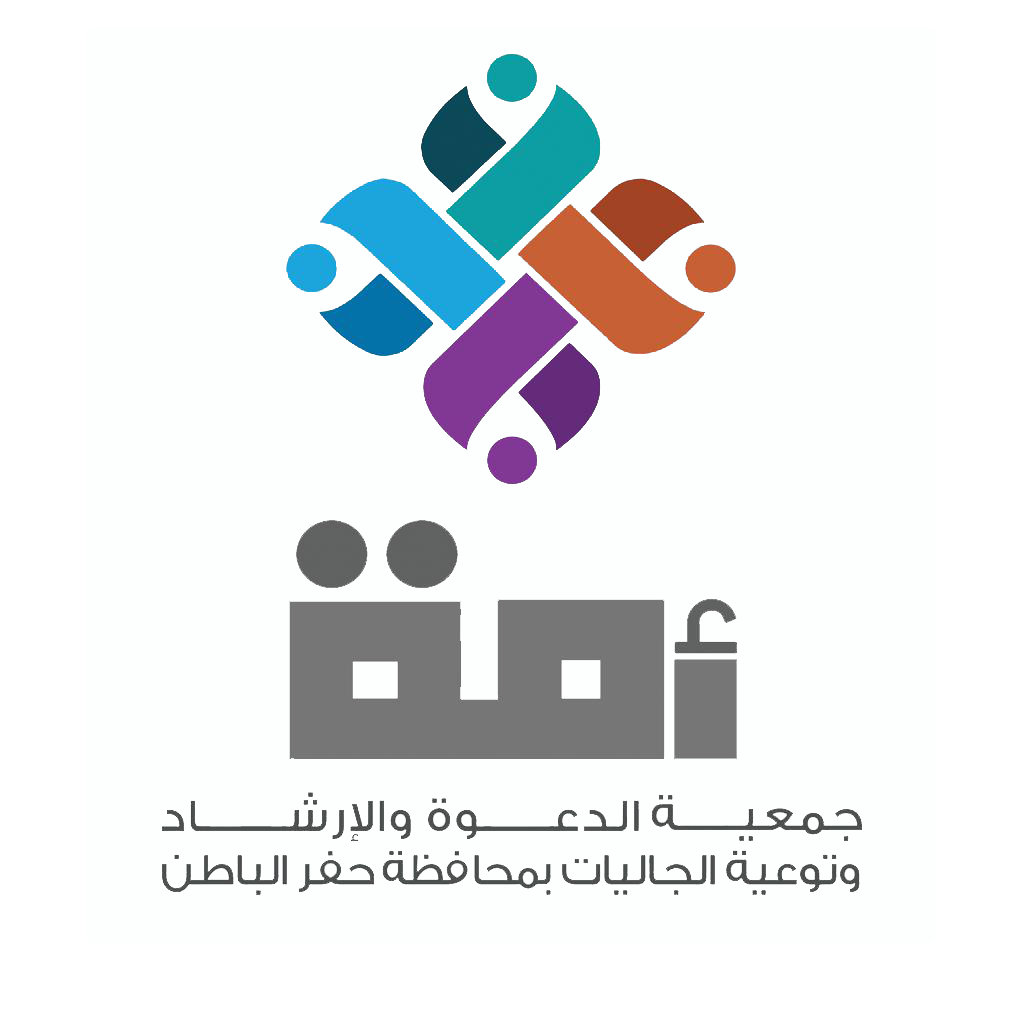 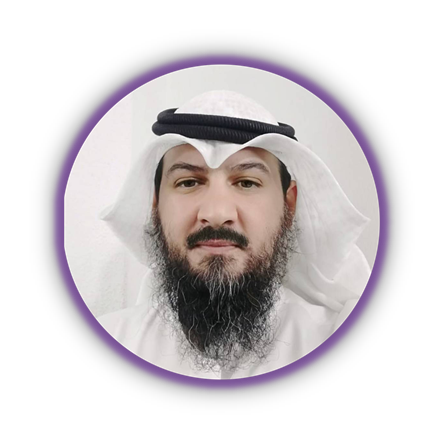 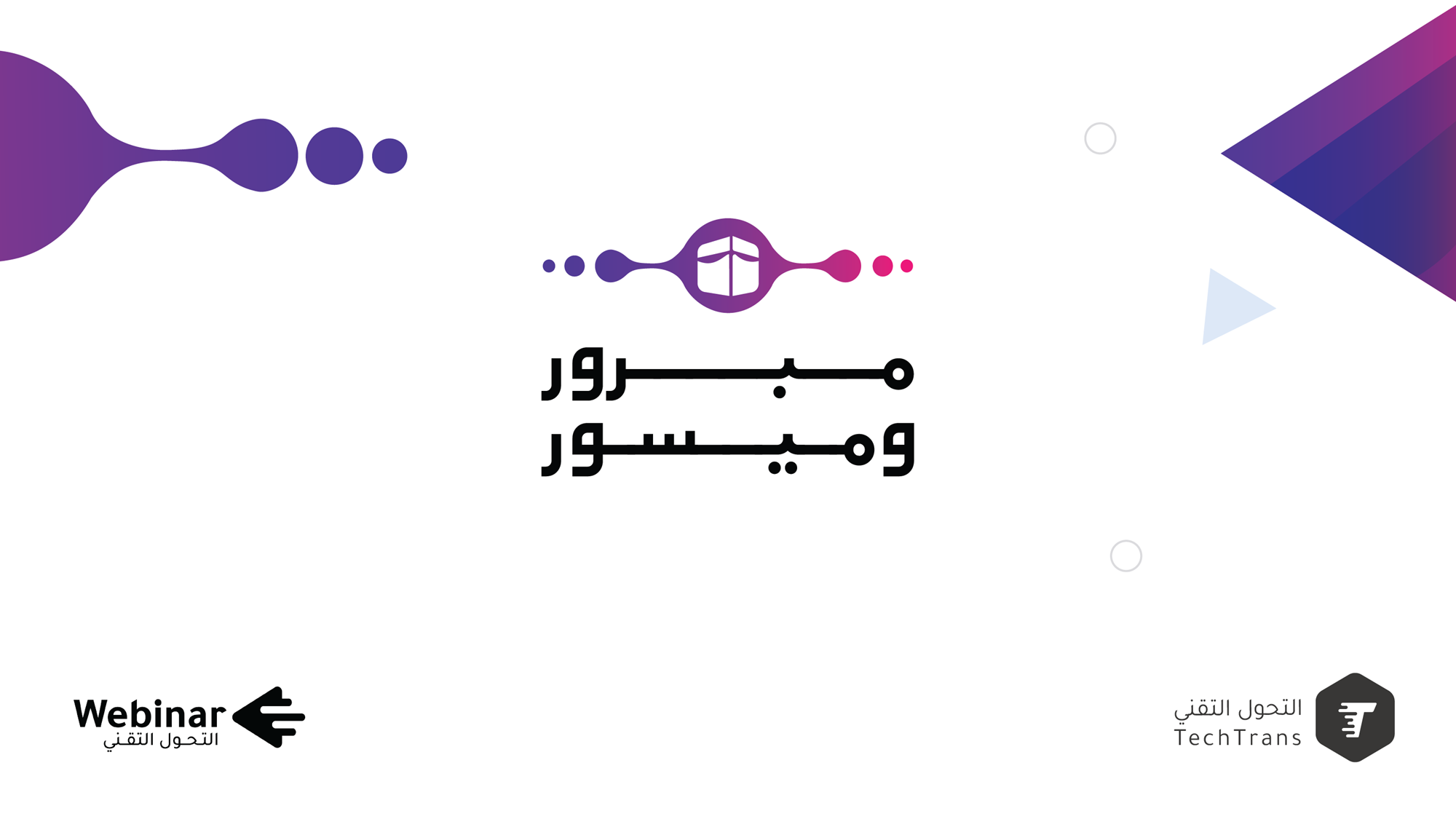